Звіт про роботу 
Науково-дослідного Центру історико-краєзнавчих досліджень
 імені П.К. Федоренка за 2023–2024 рр.
Партнери
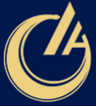 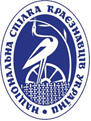 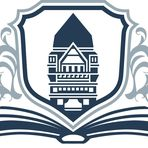 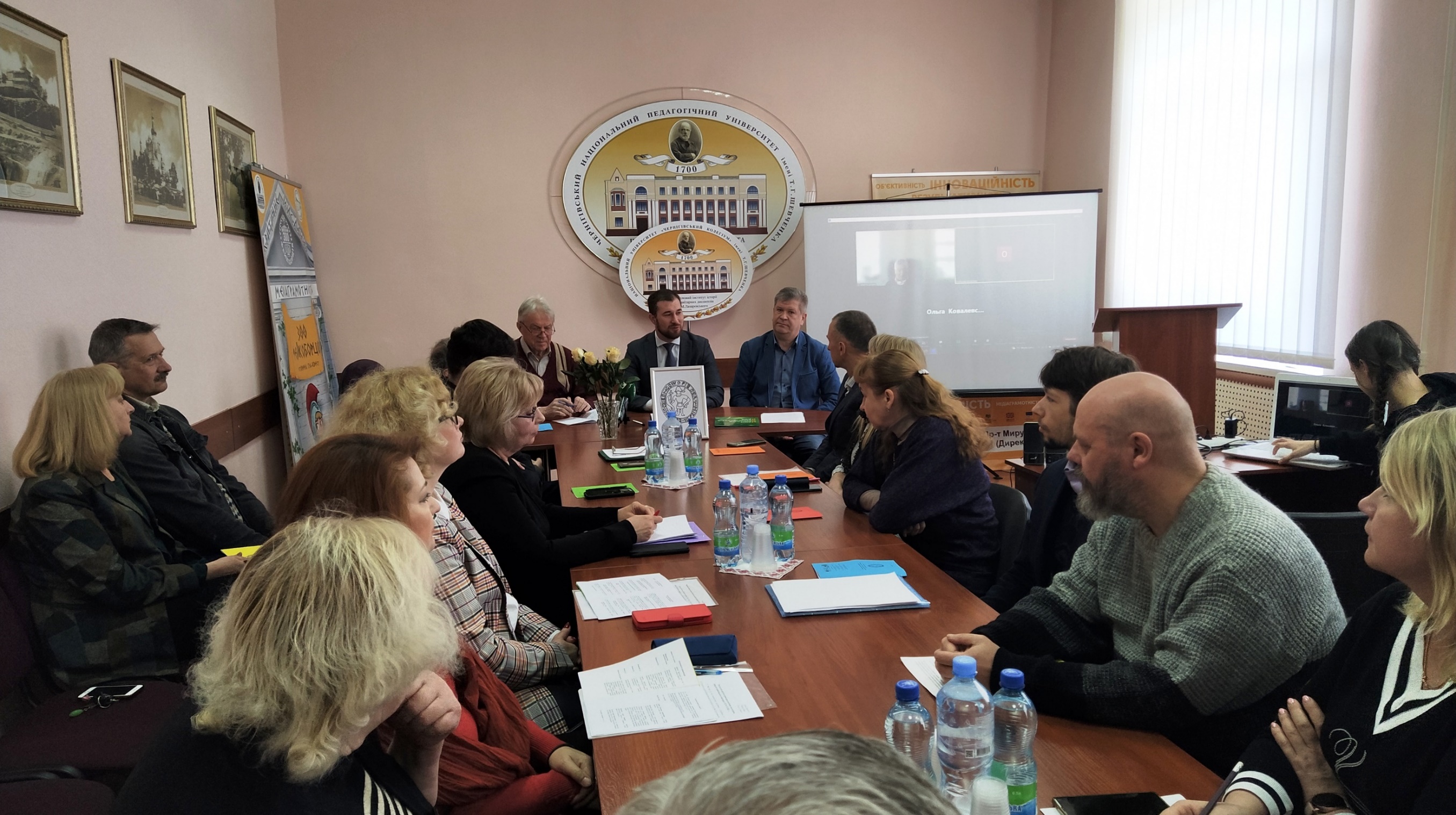 28 квітня 2023 р., Чернігів
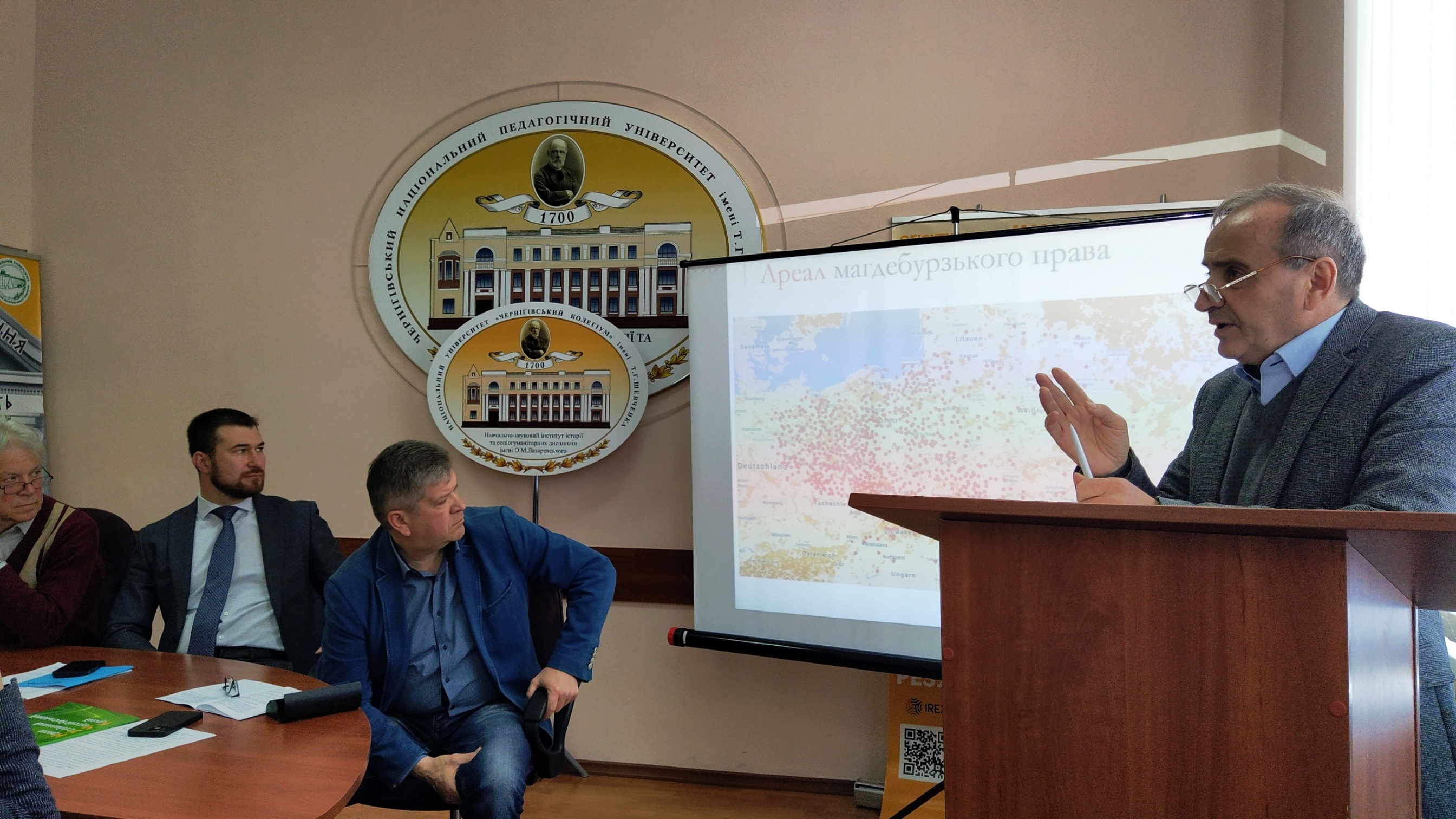 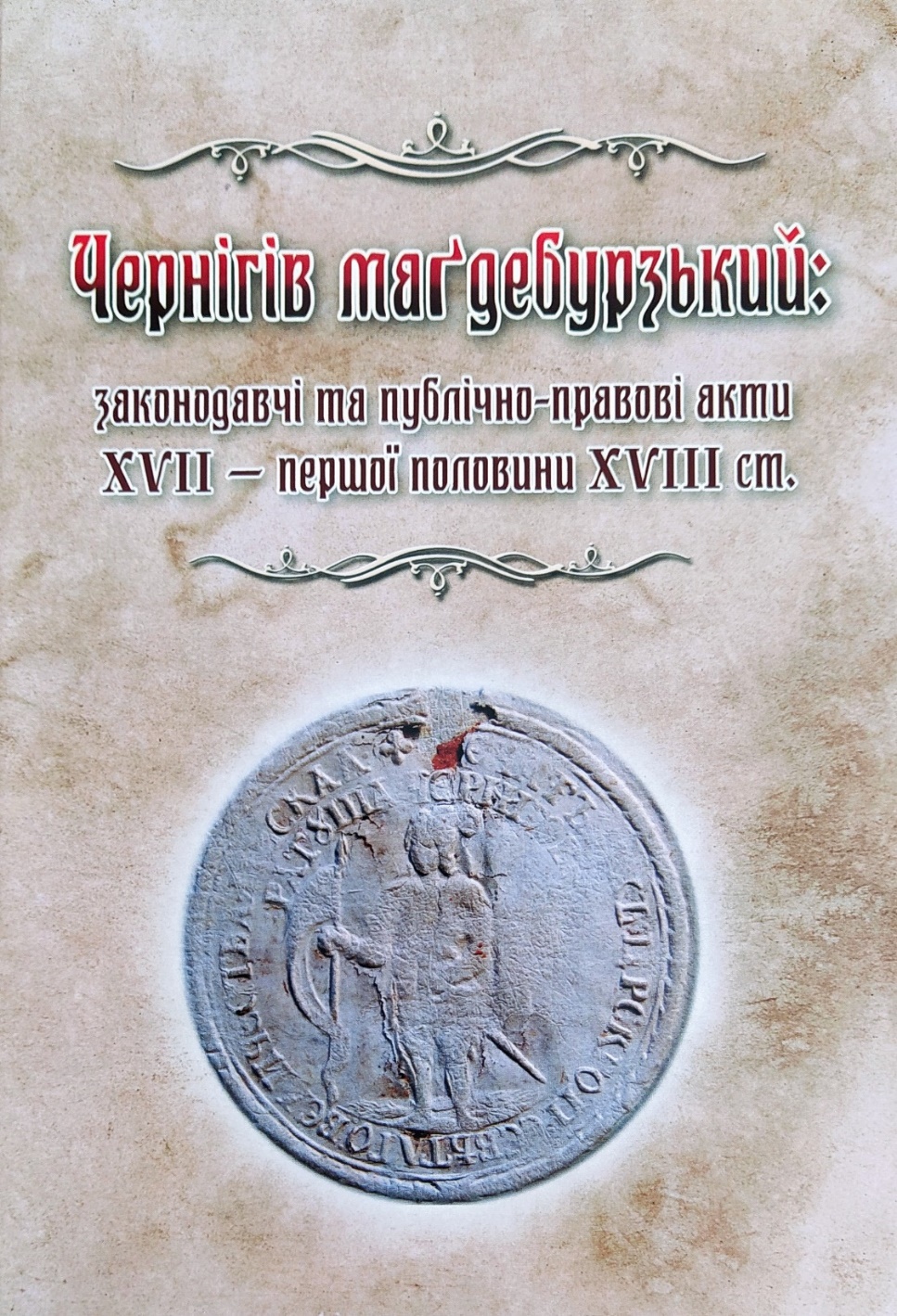 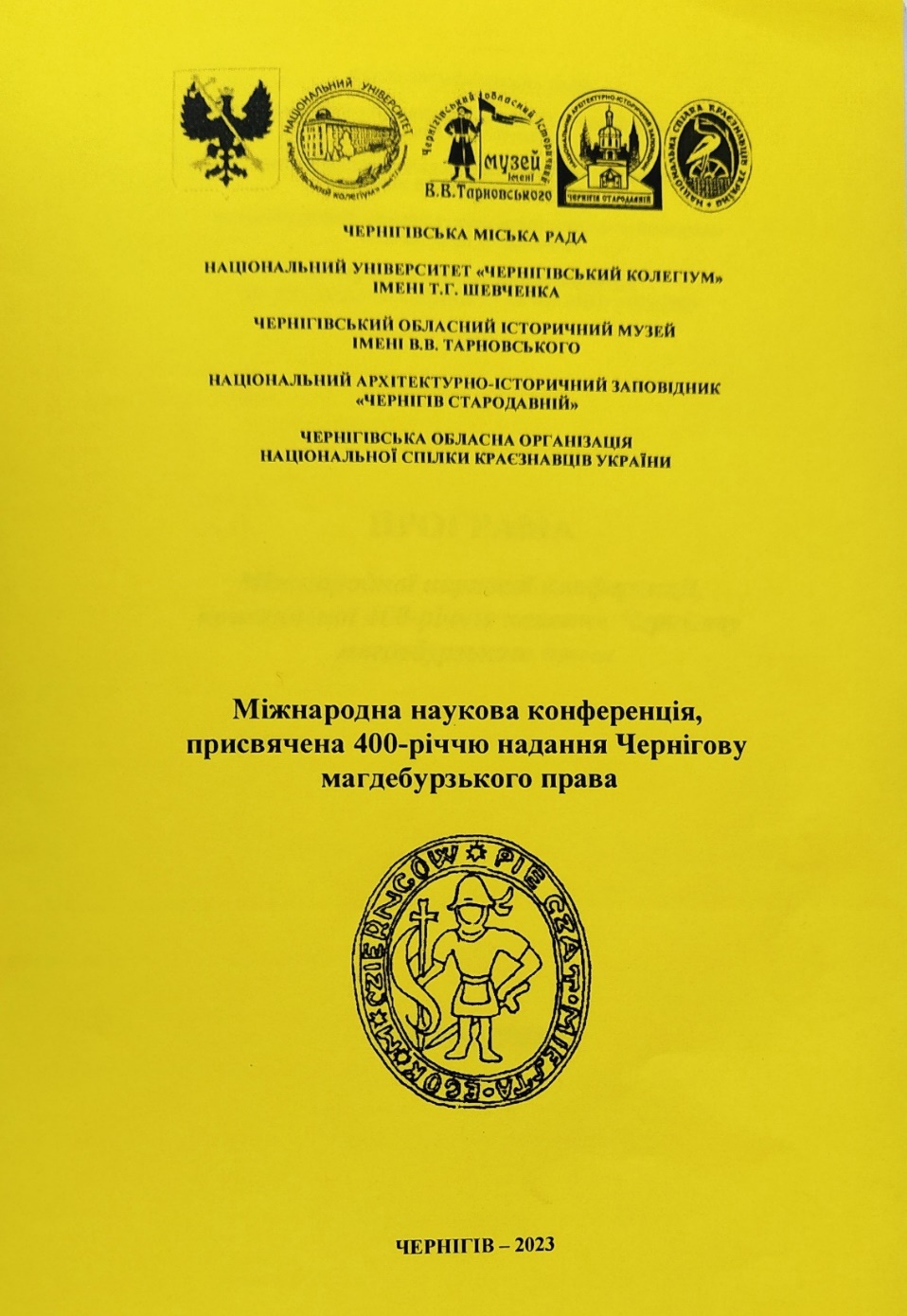 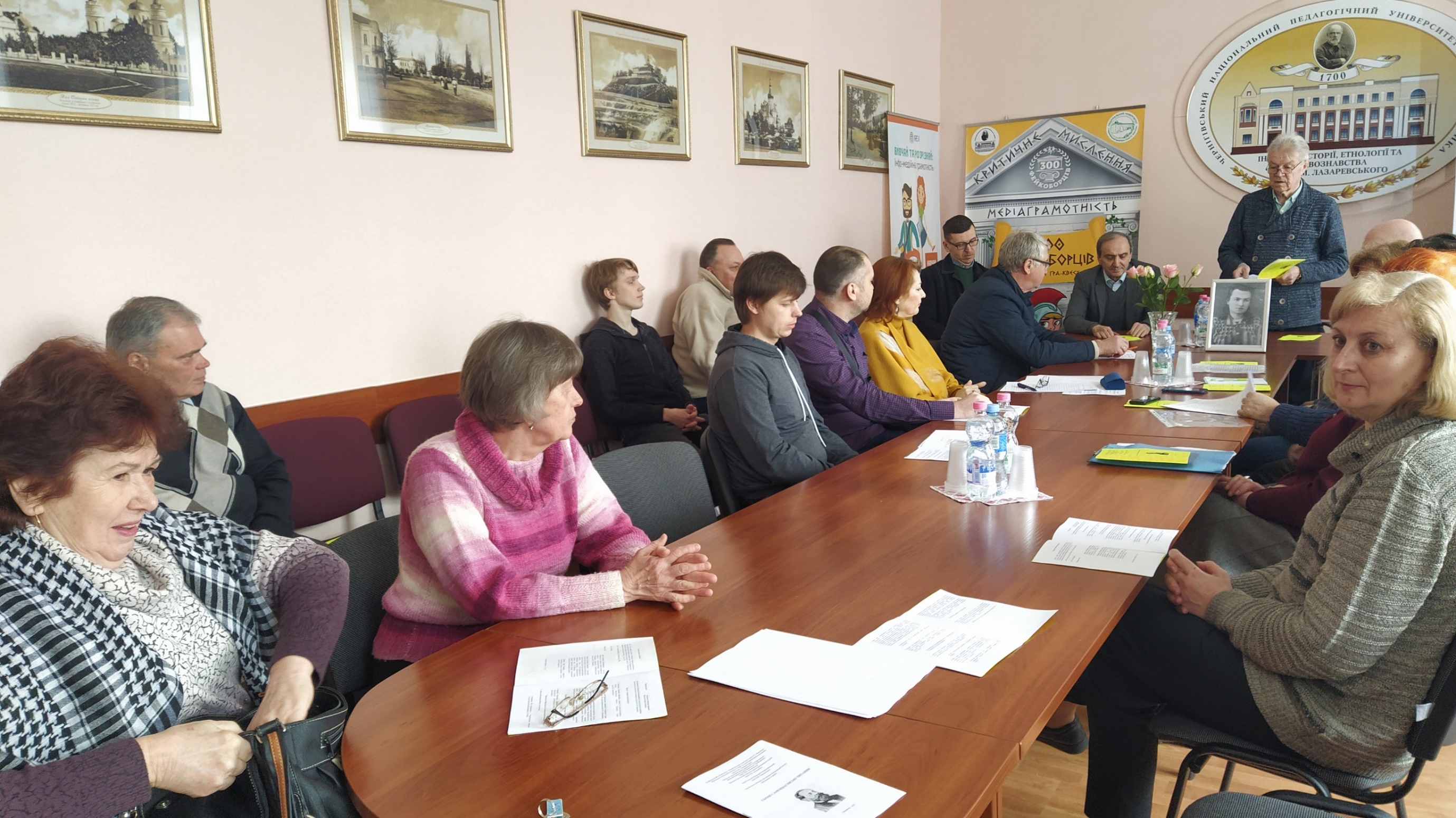 07 квітня 2023 р., м. Чернігів
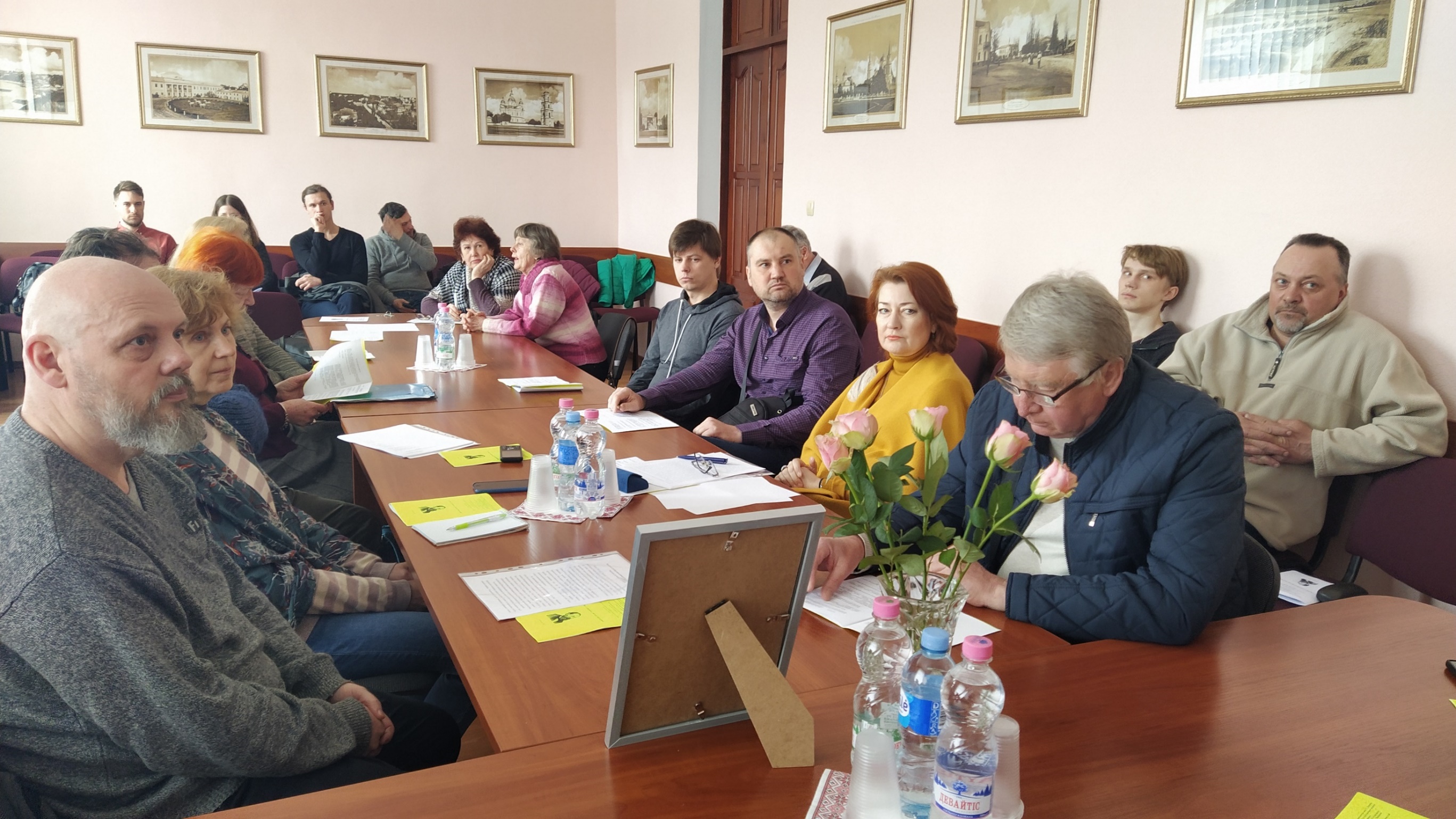 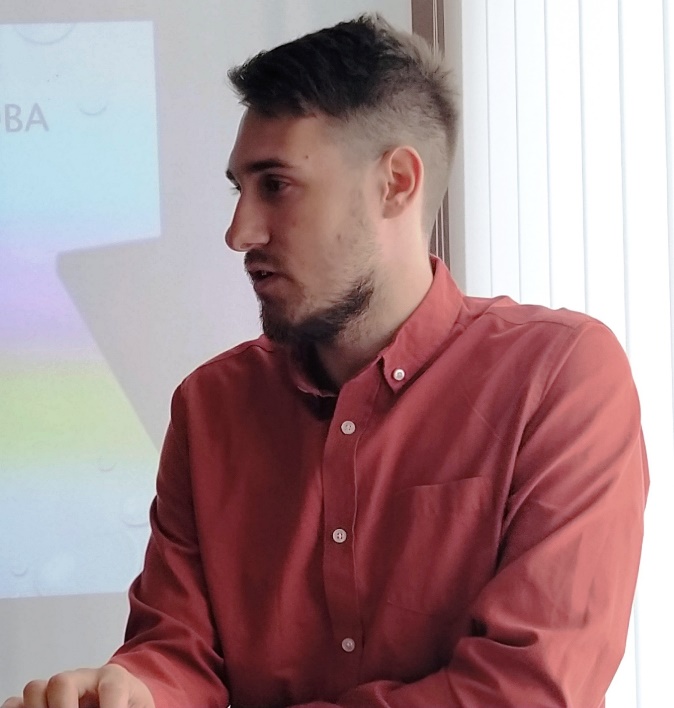 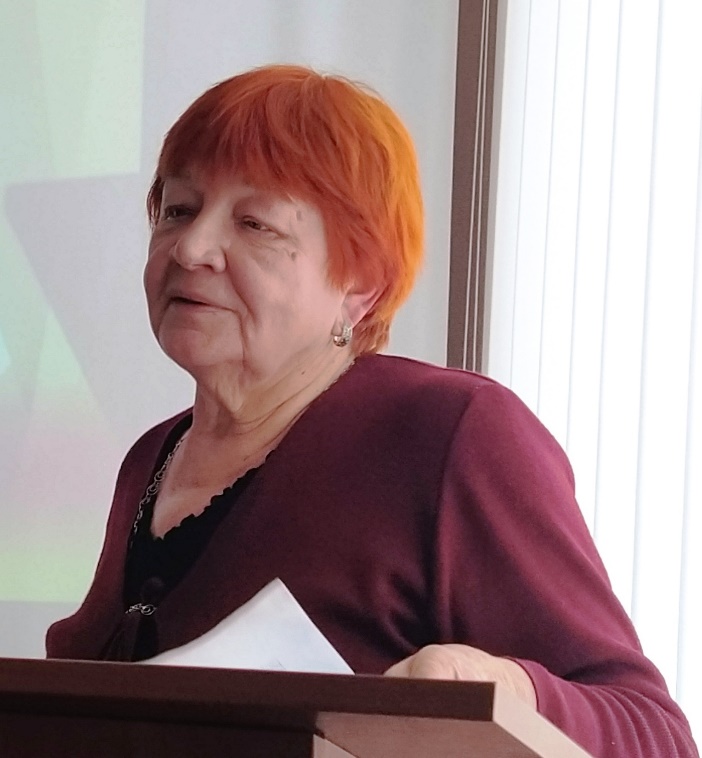 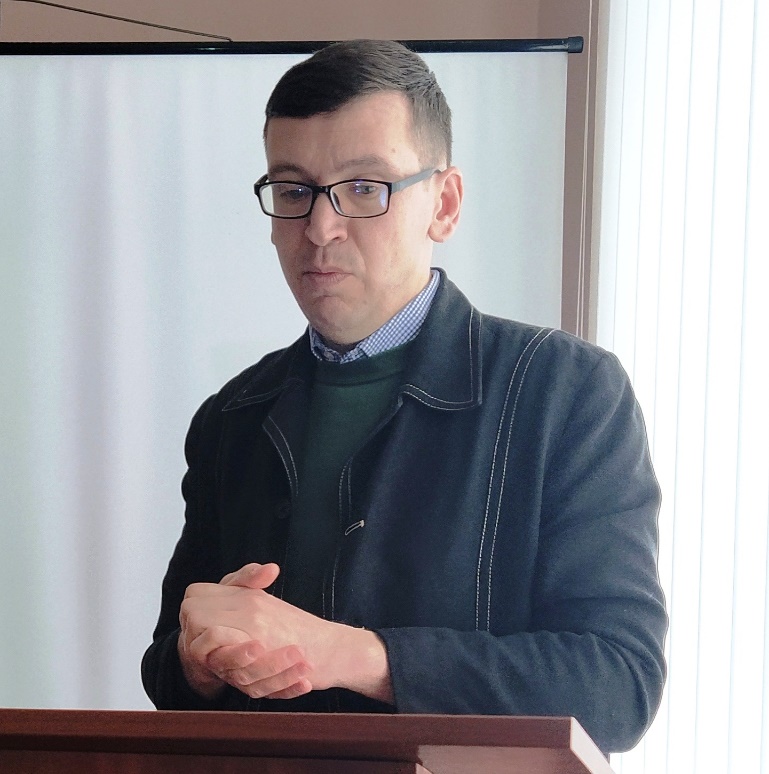 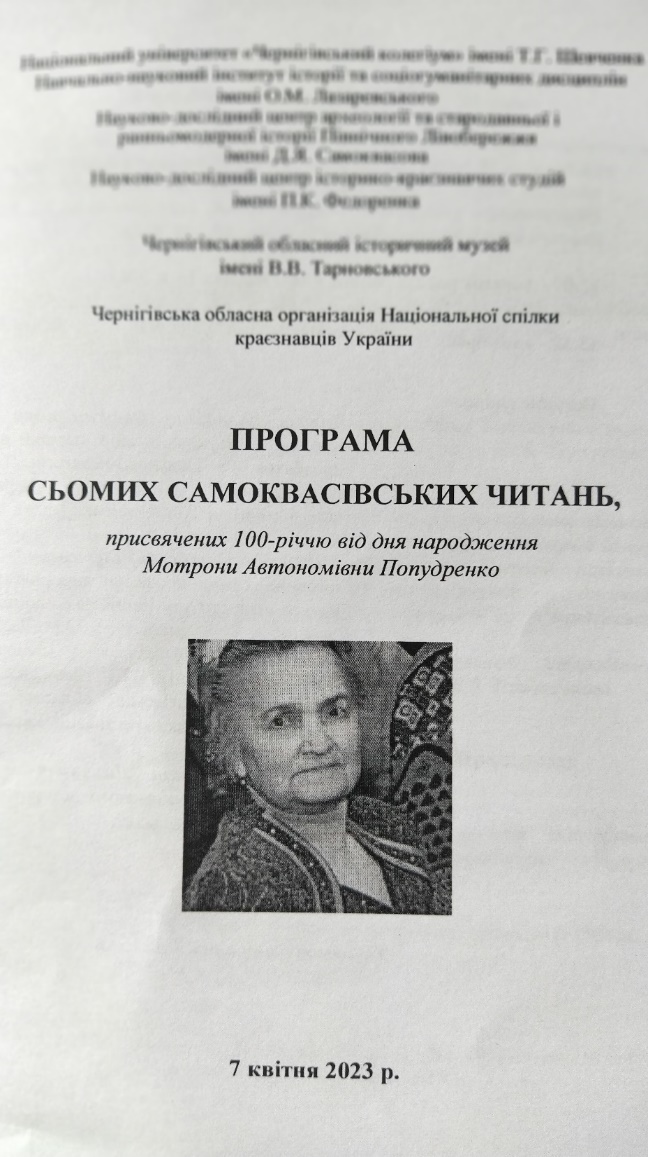 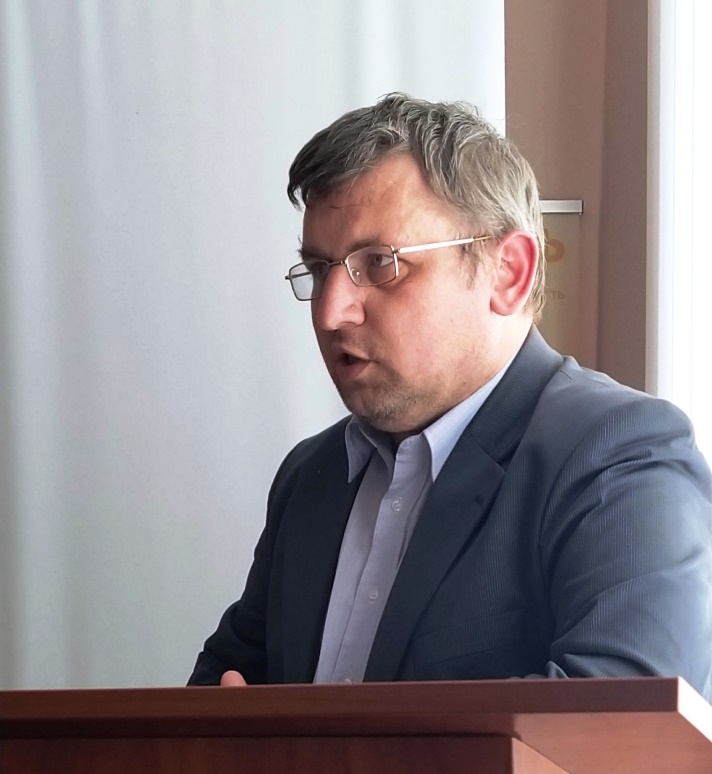 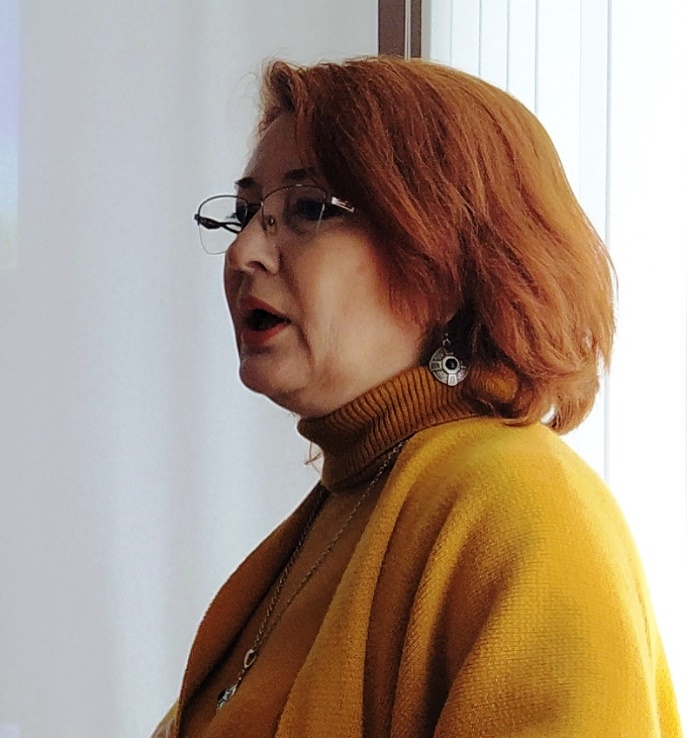 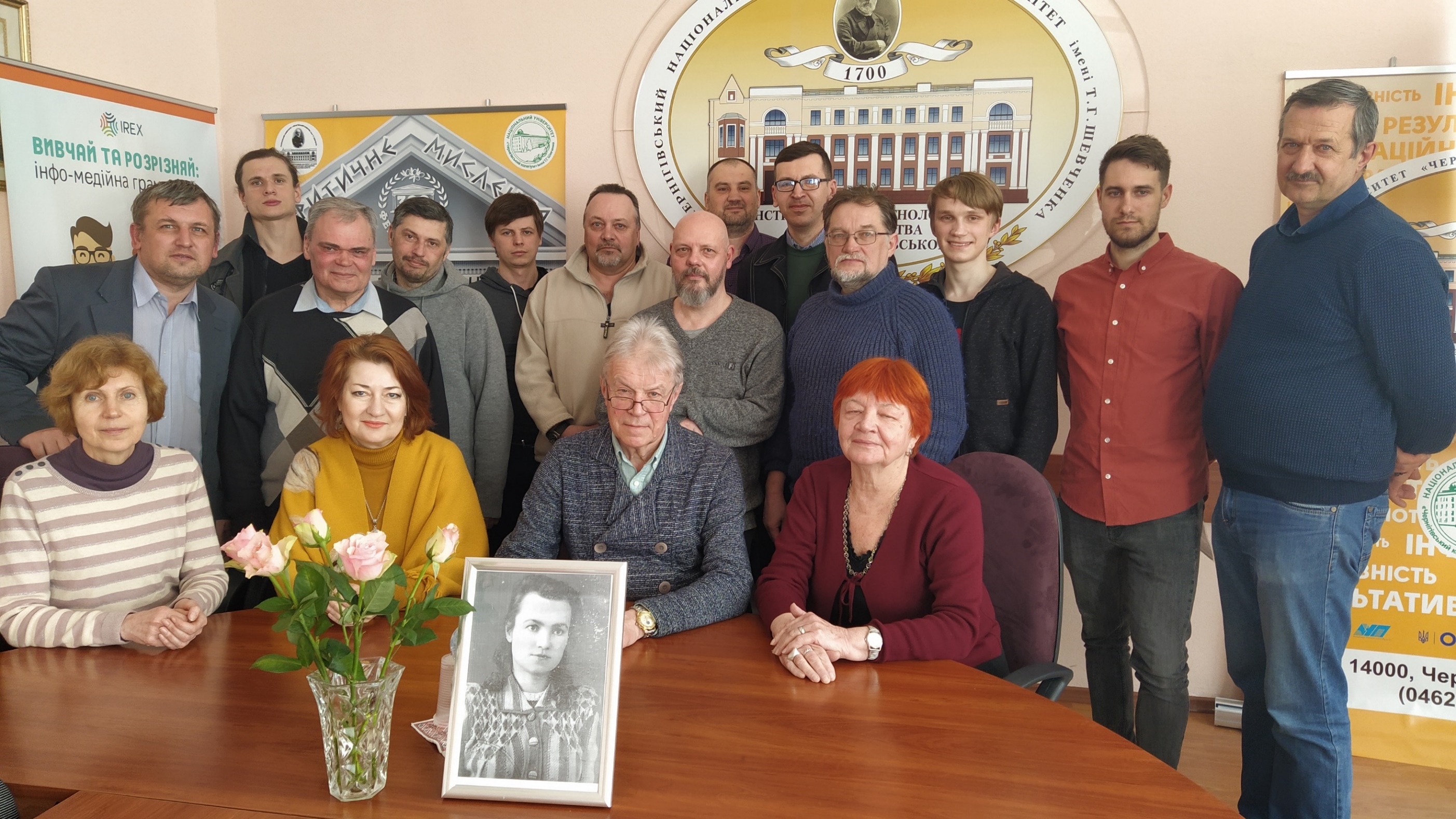 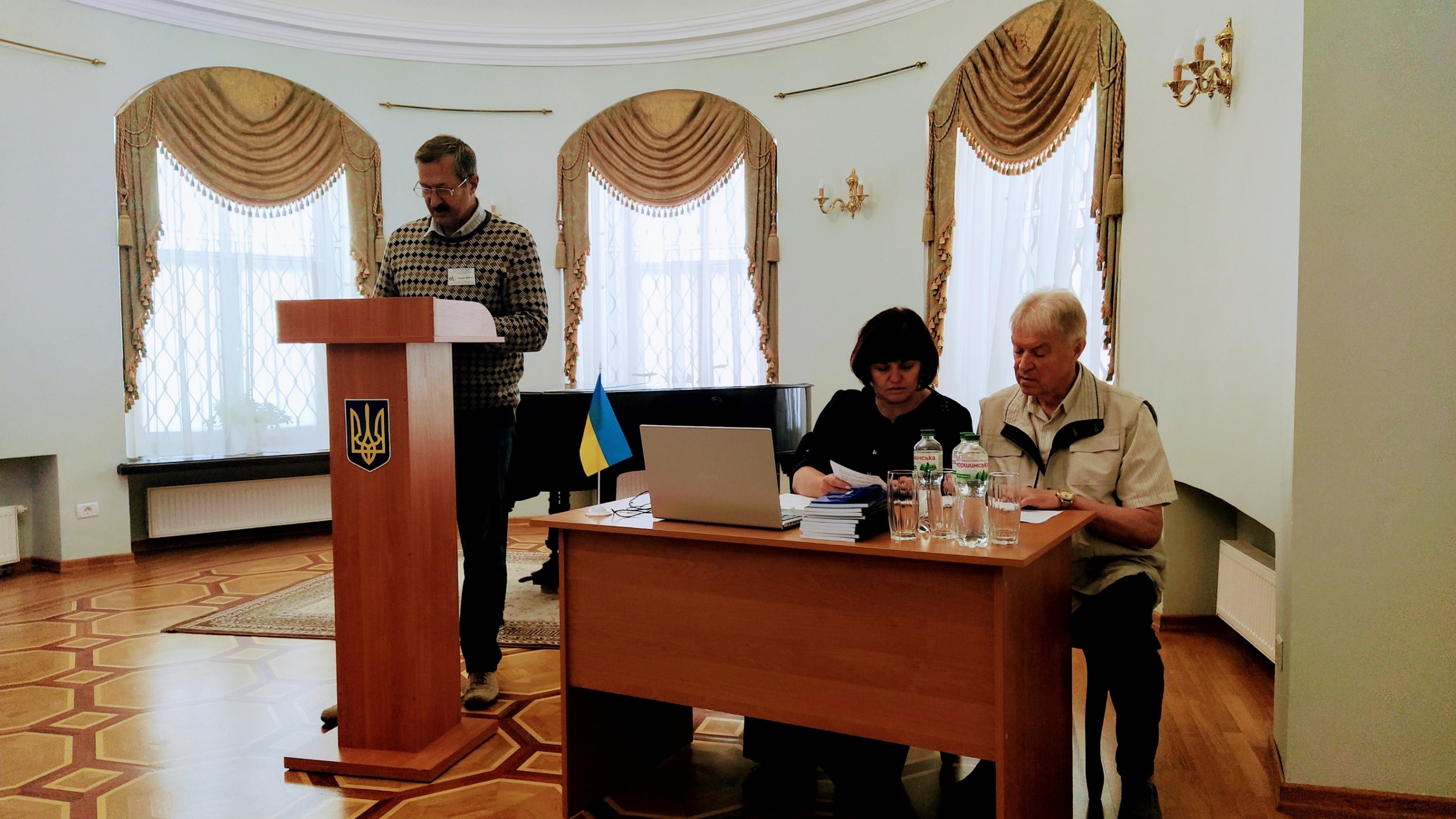 14 червня 2023 р.,
 м. Батурин
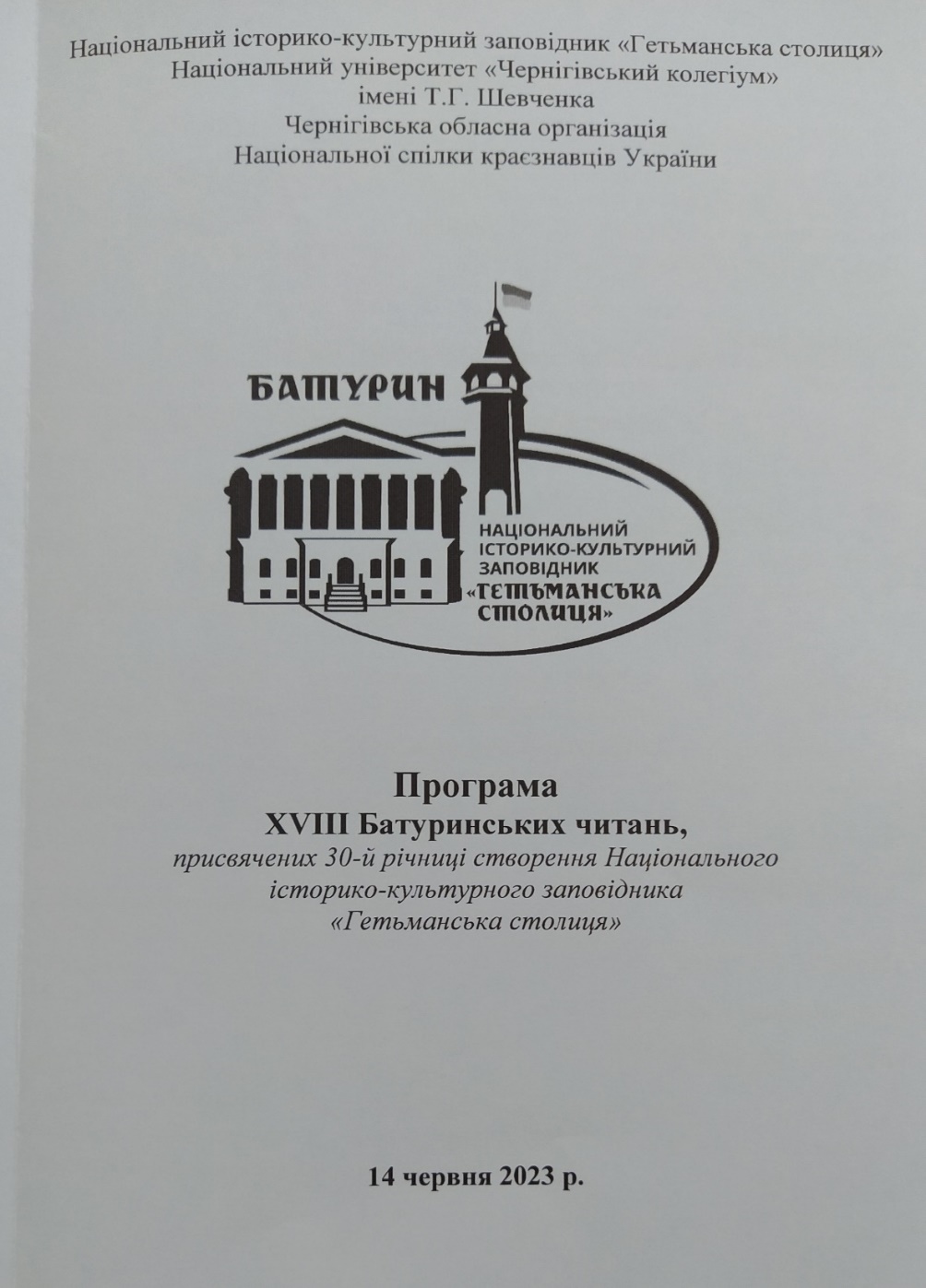 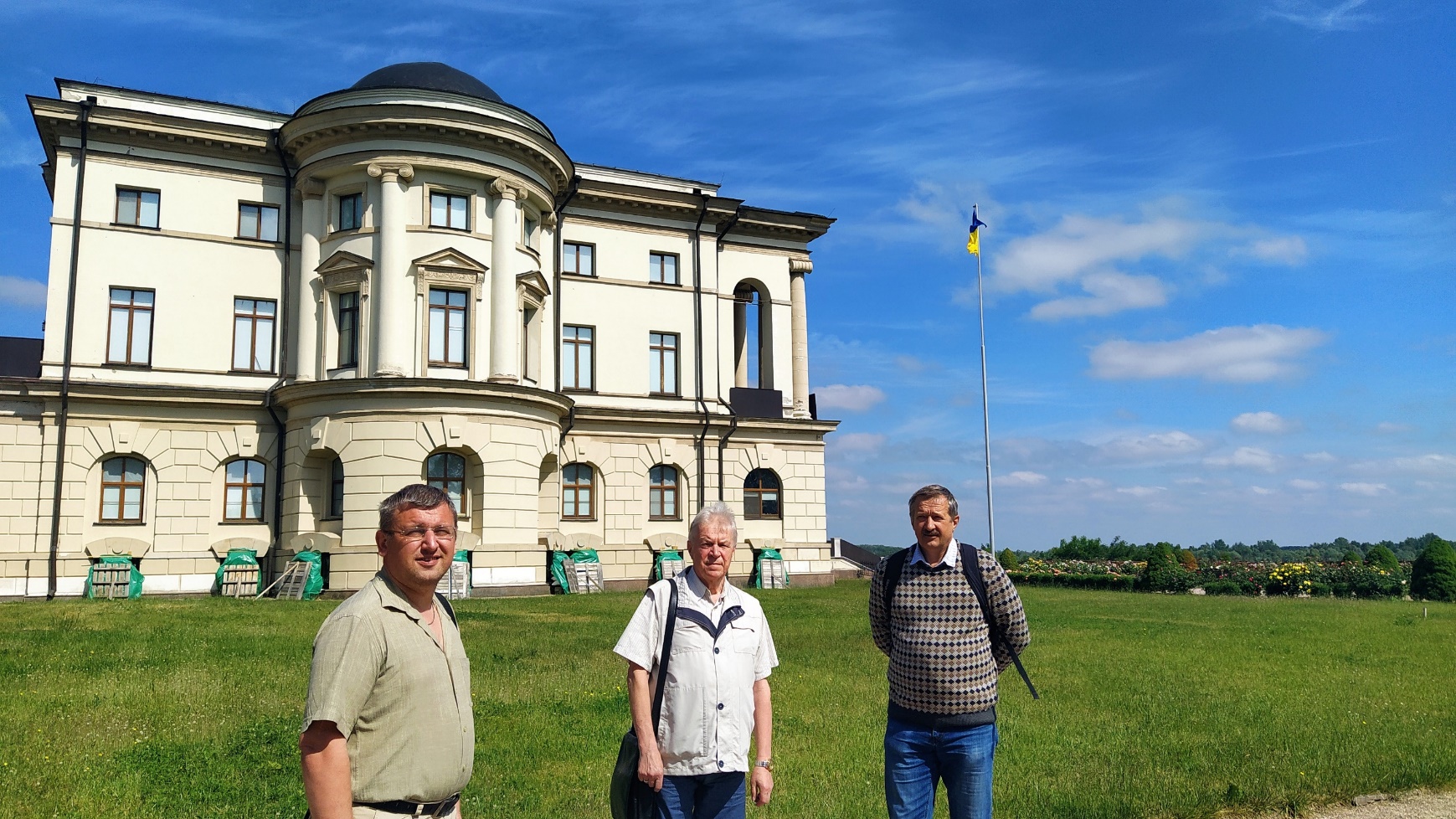 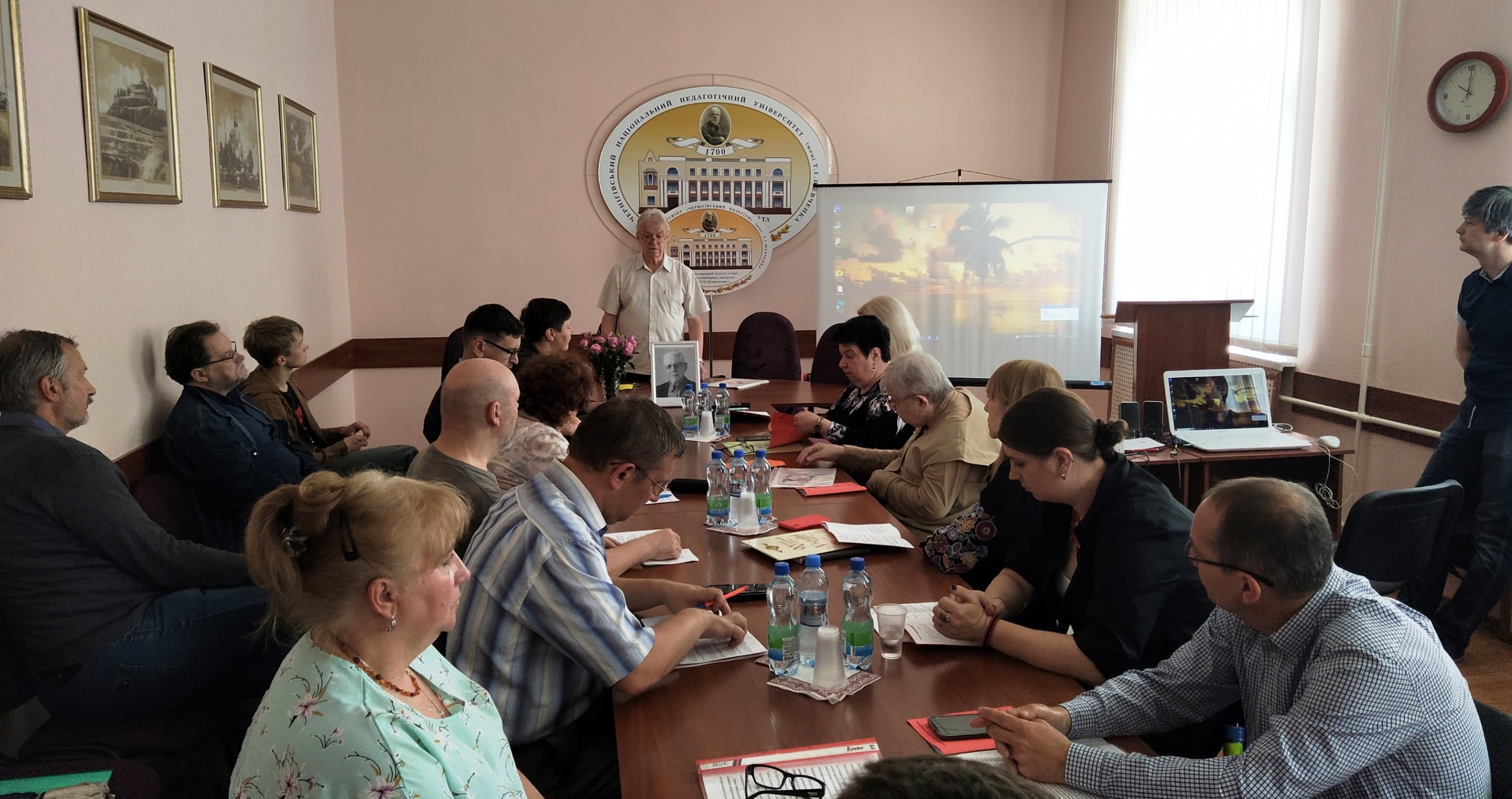 29 червня 2023 р., м. Чернігів
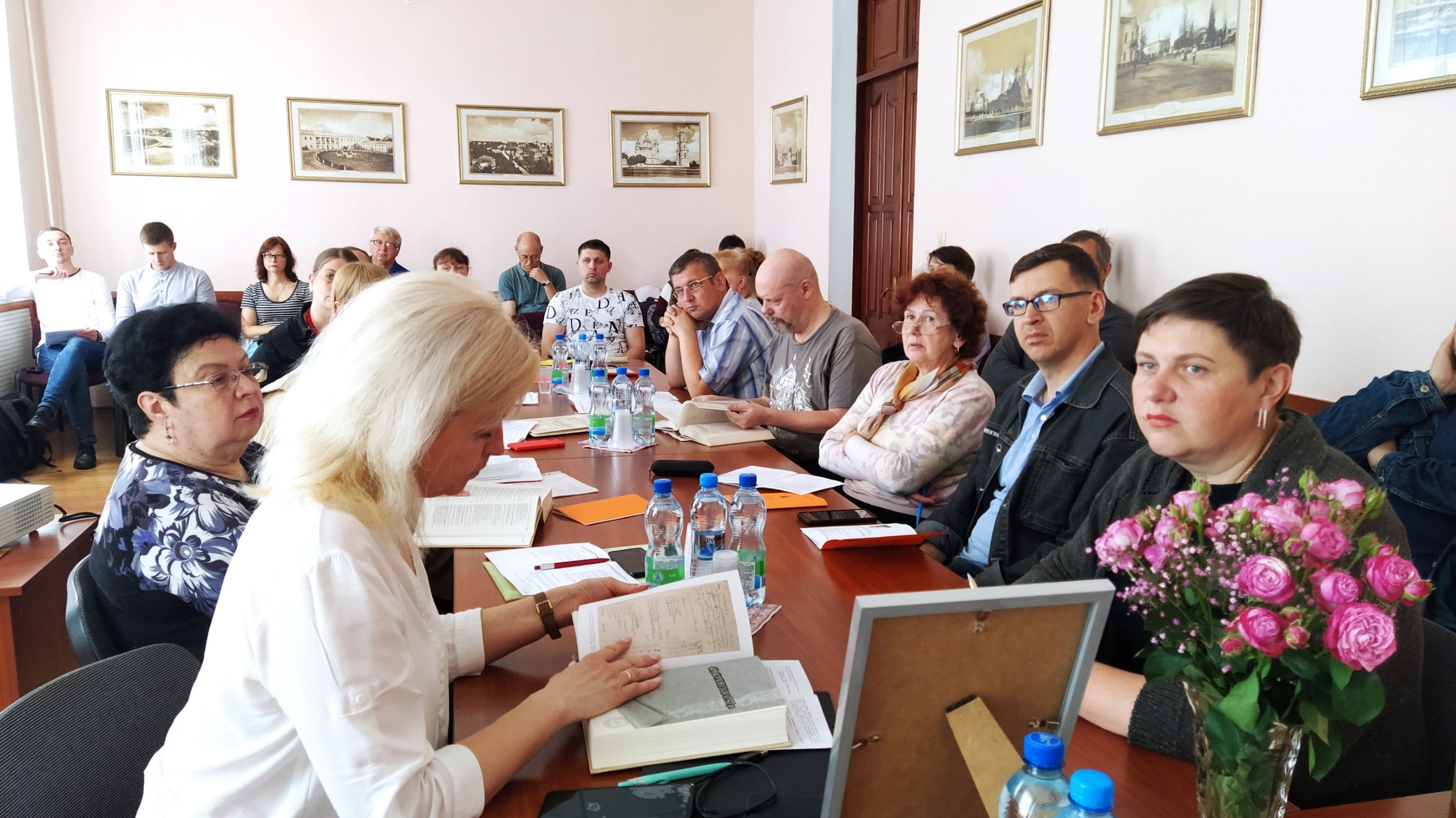 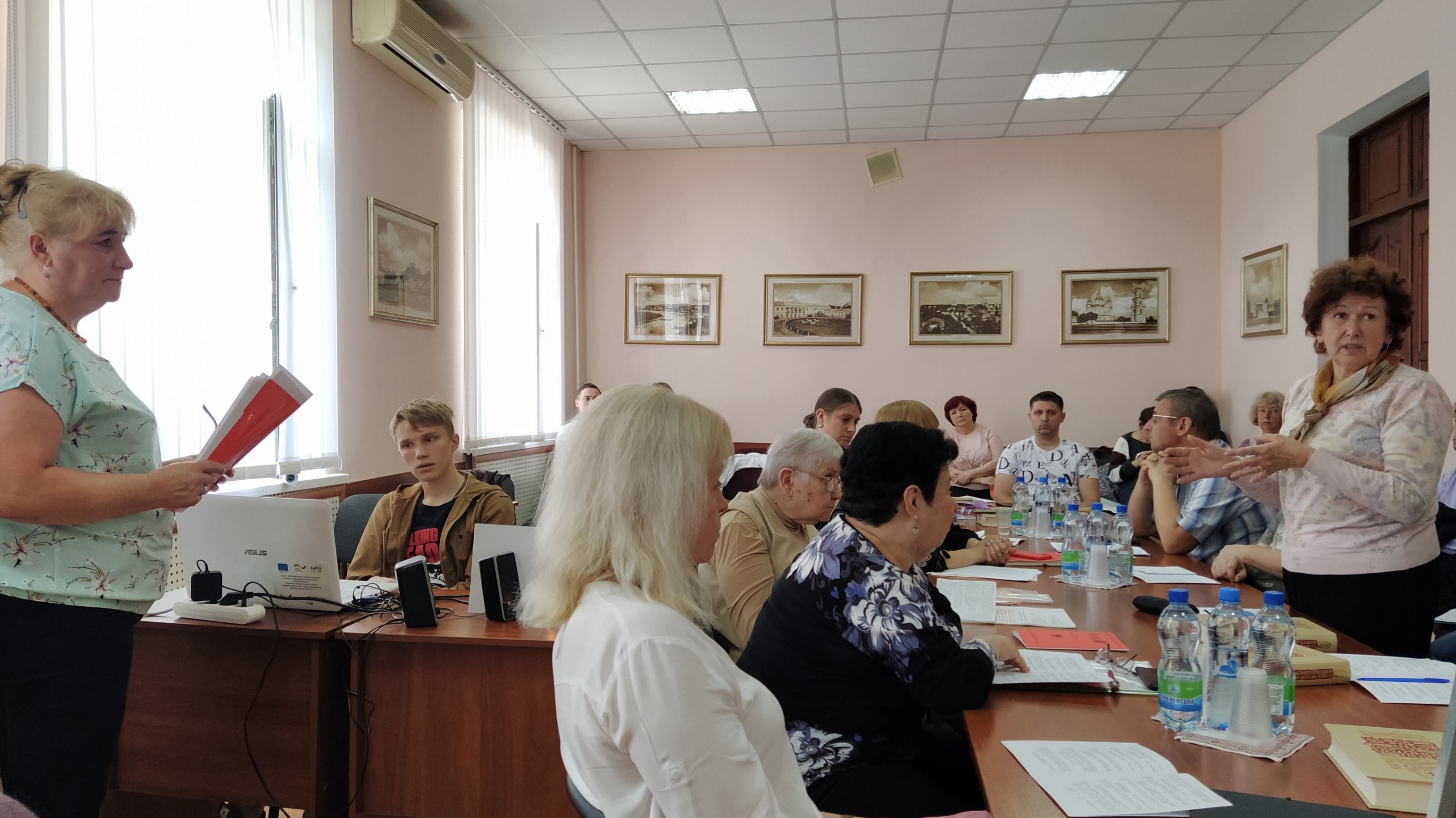 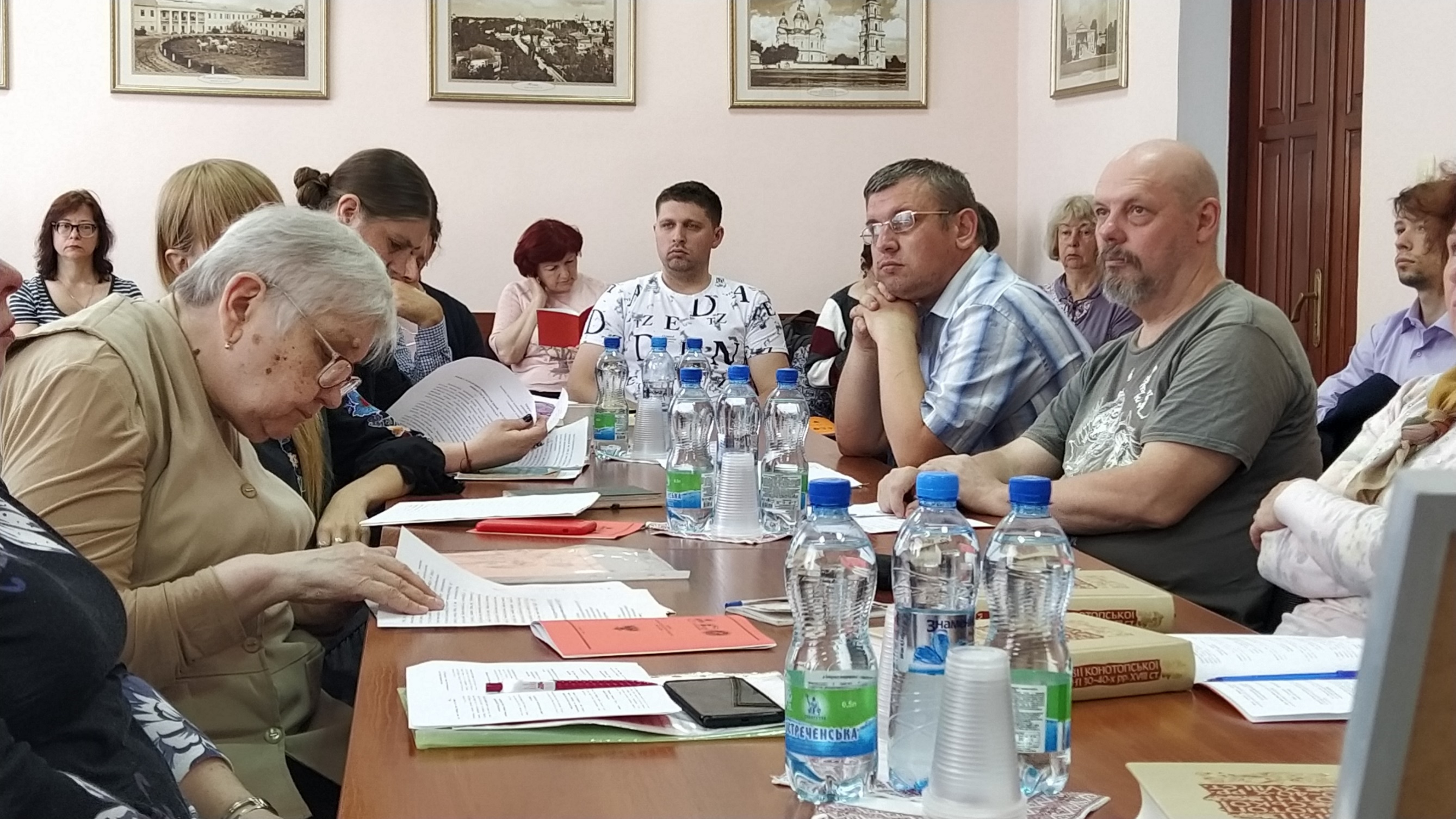 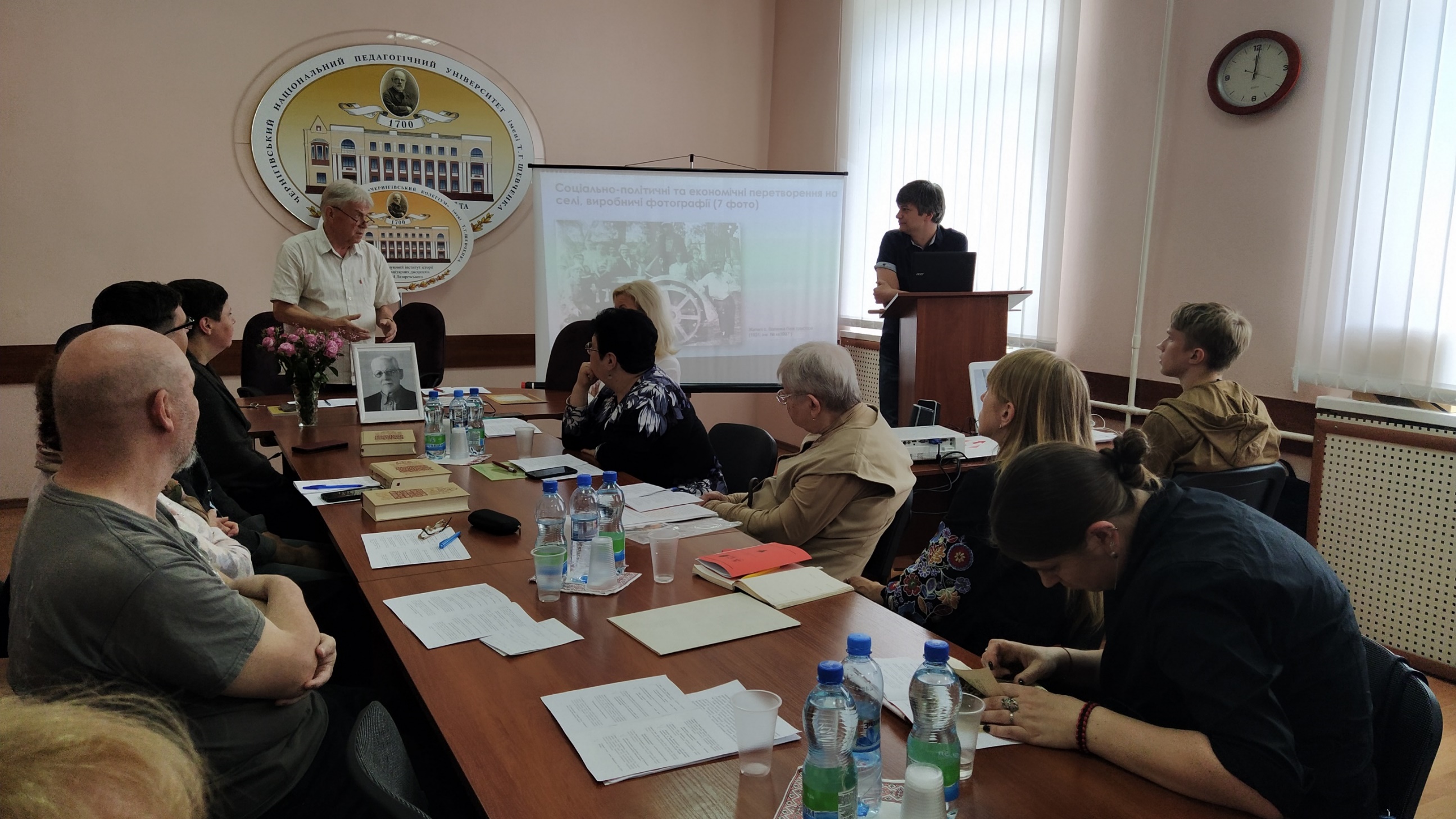 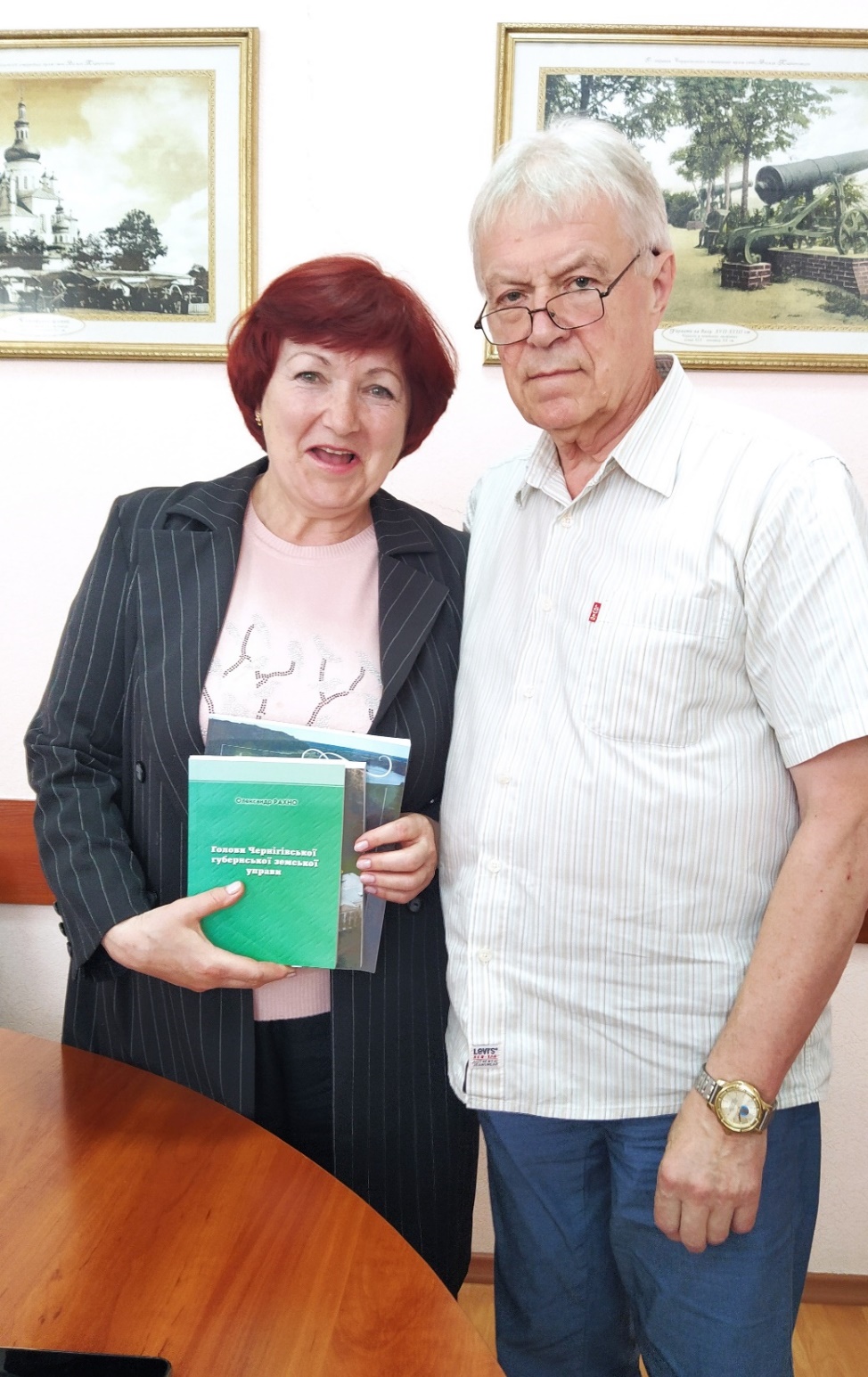 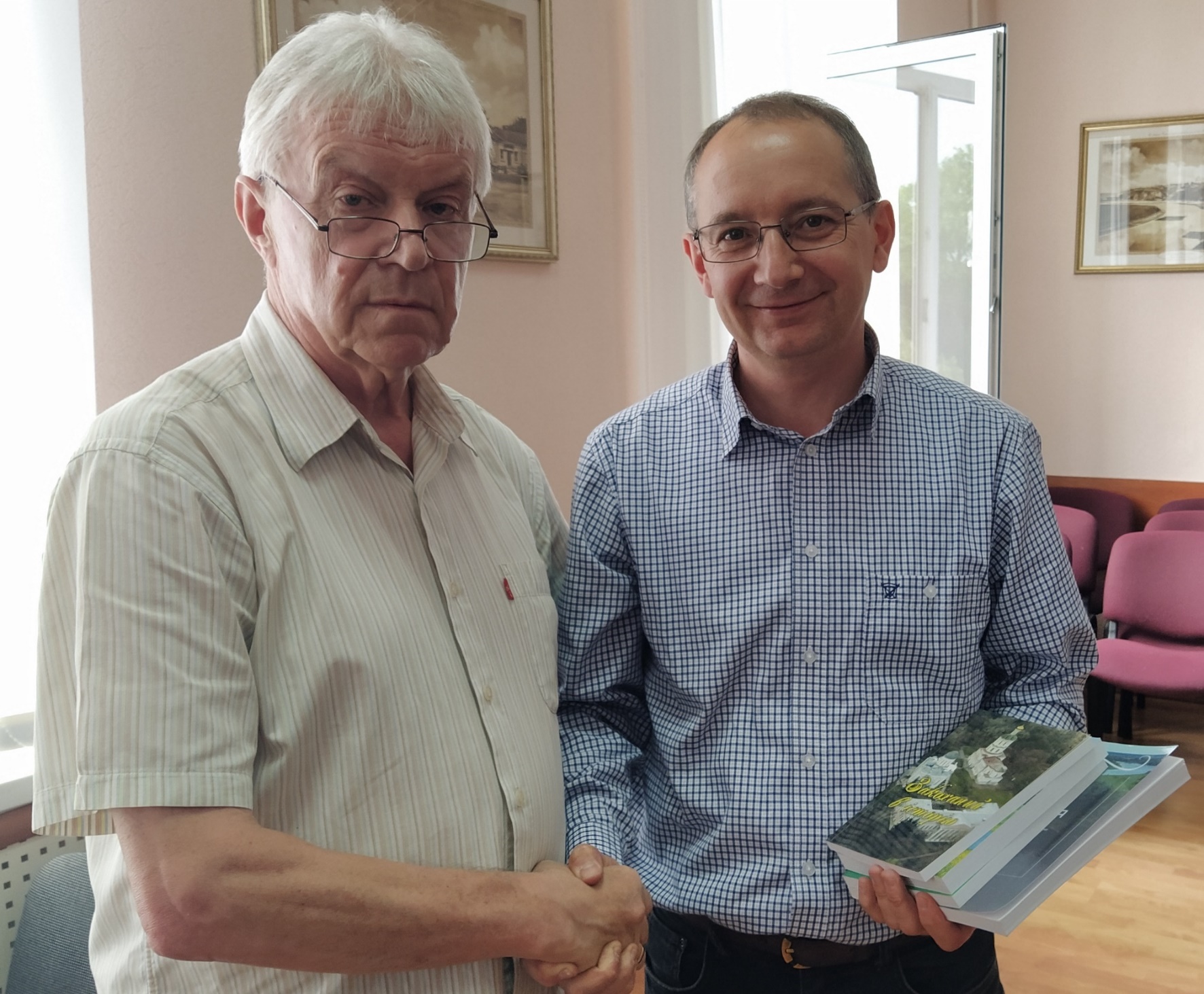 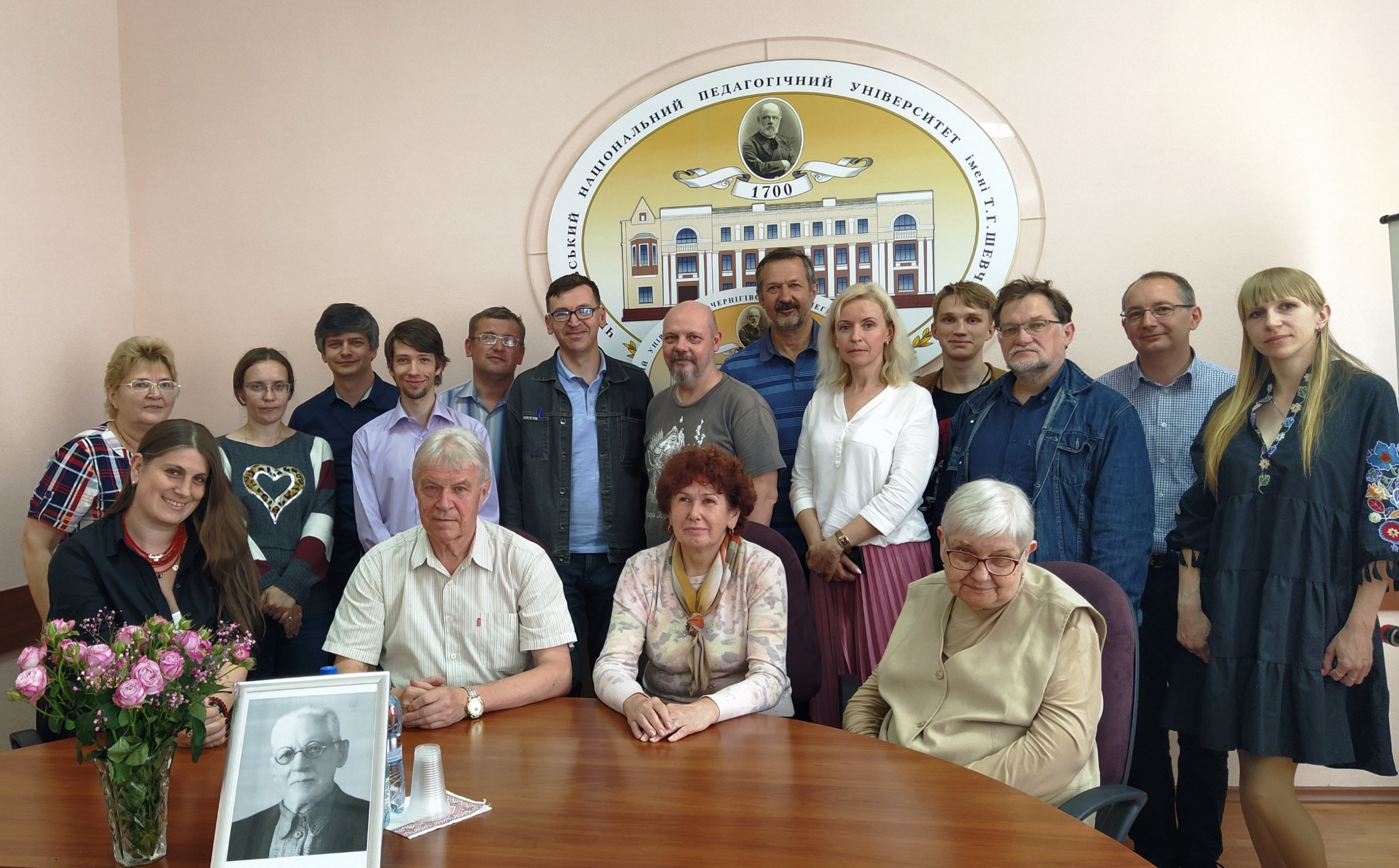 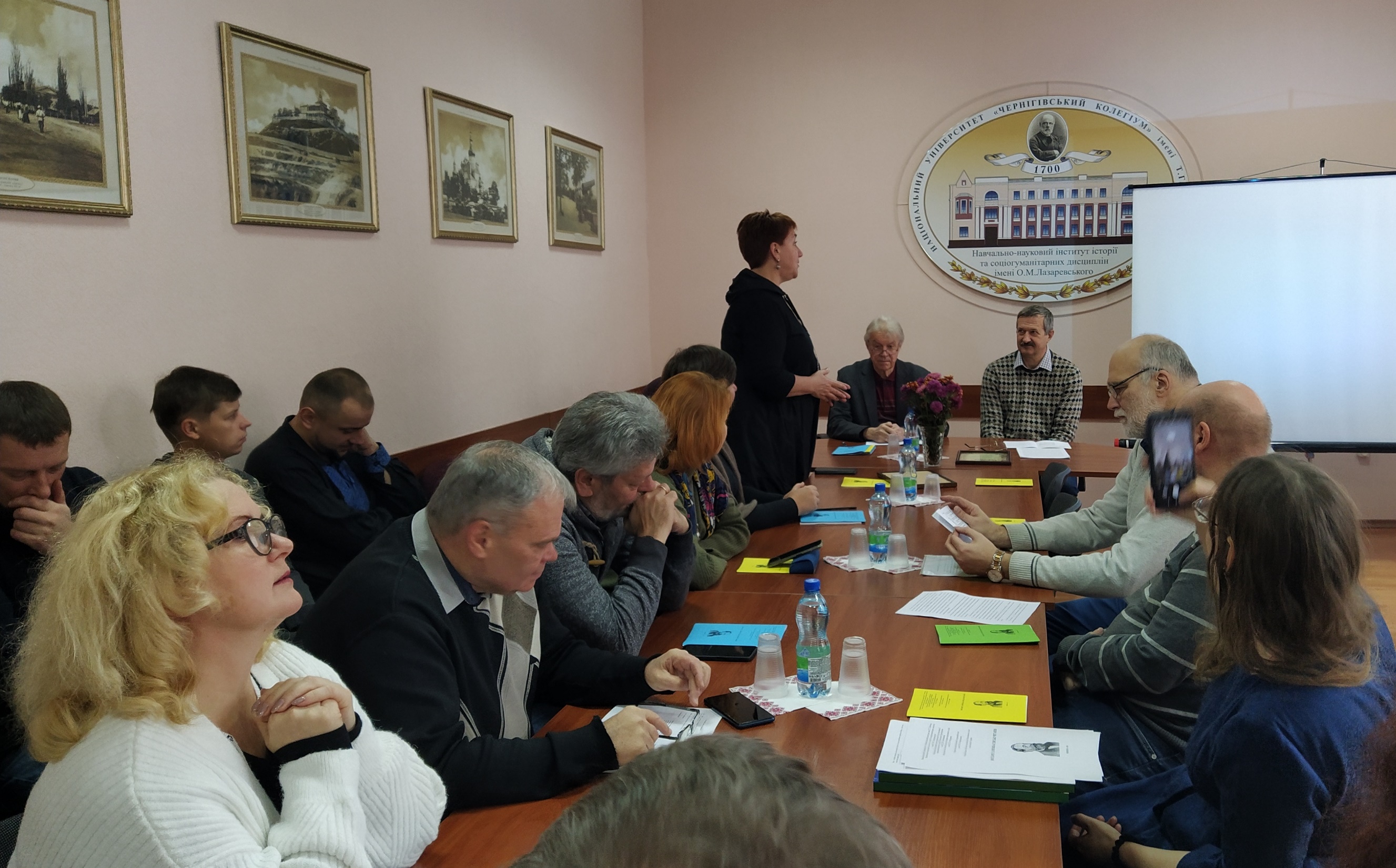 11 листопада 2023 р., м. Чернігів
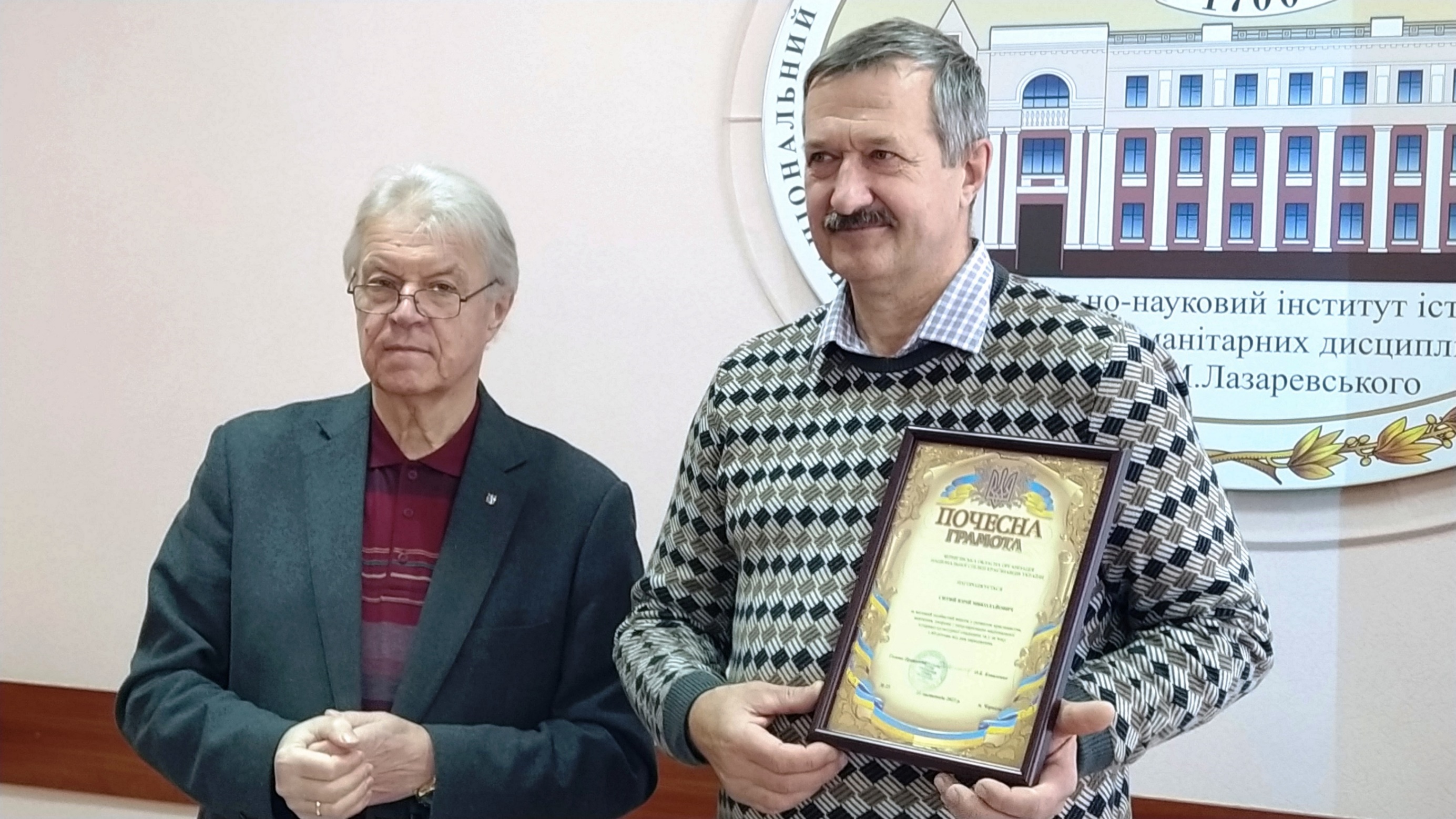 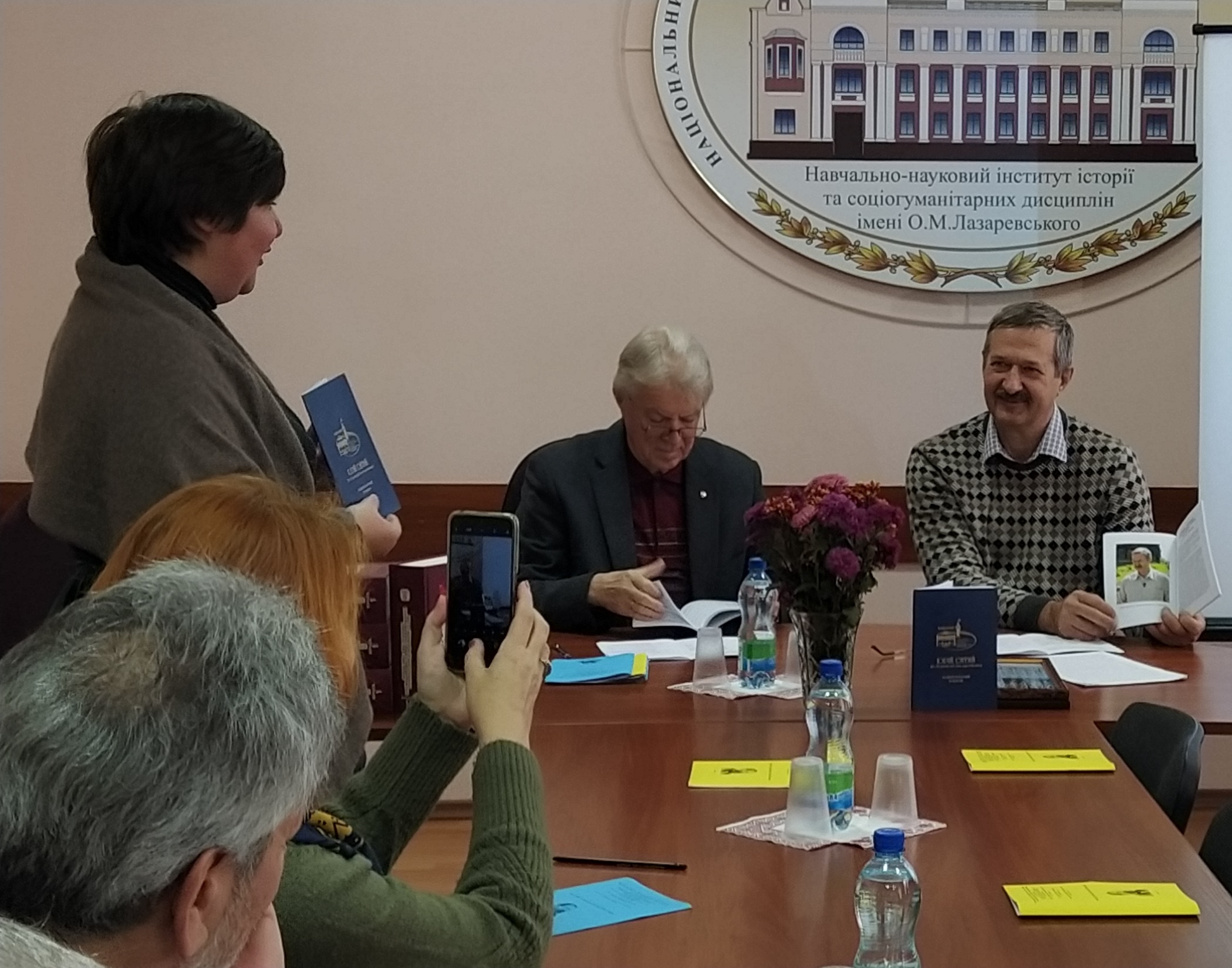 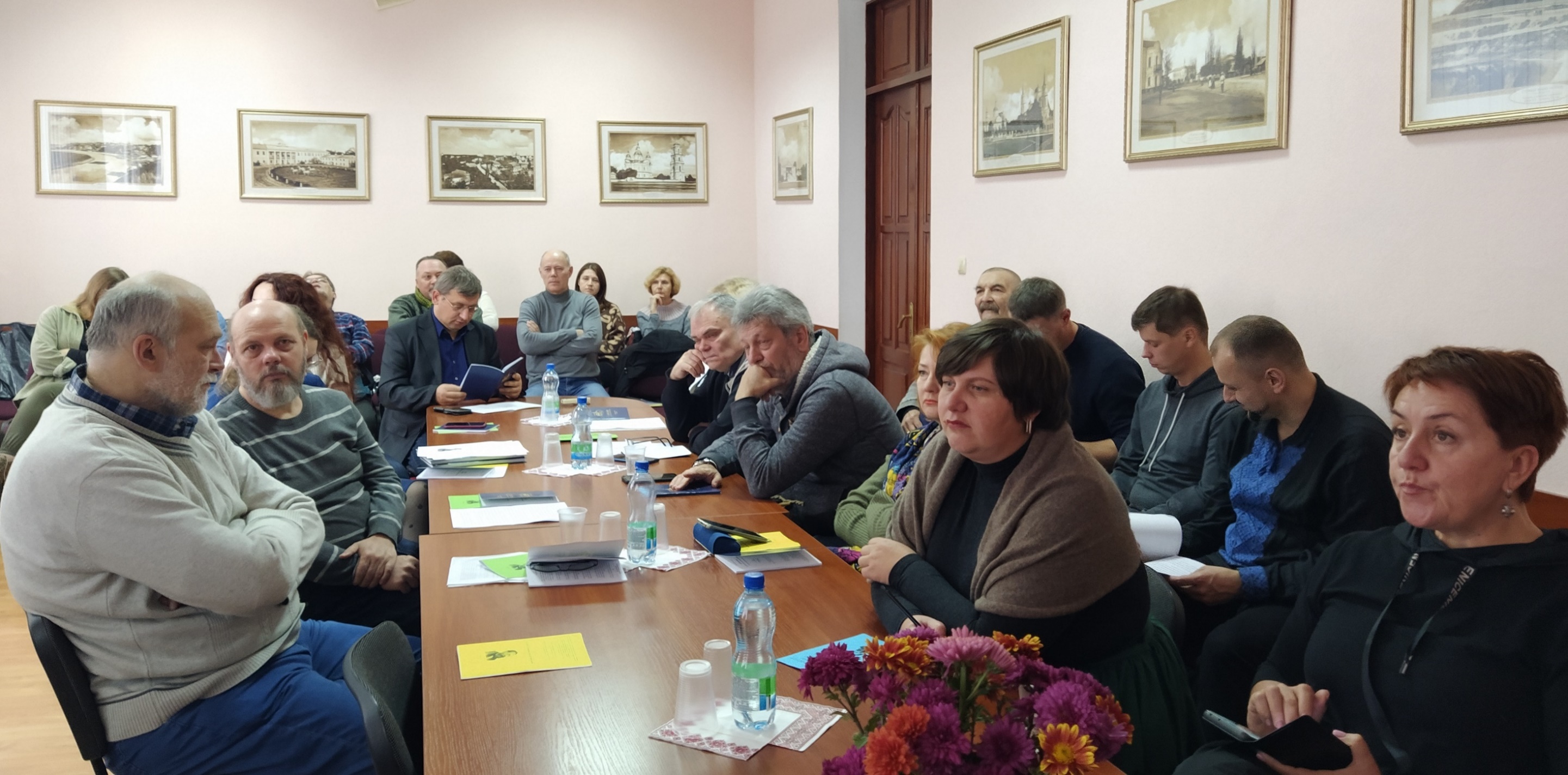 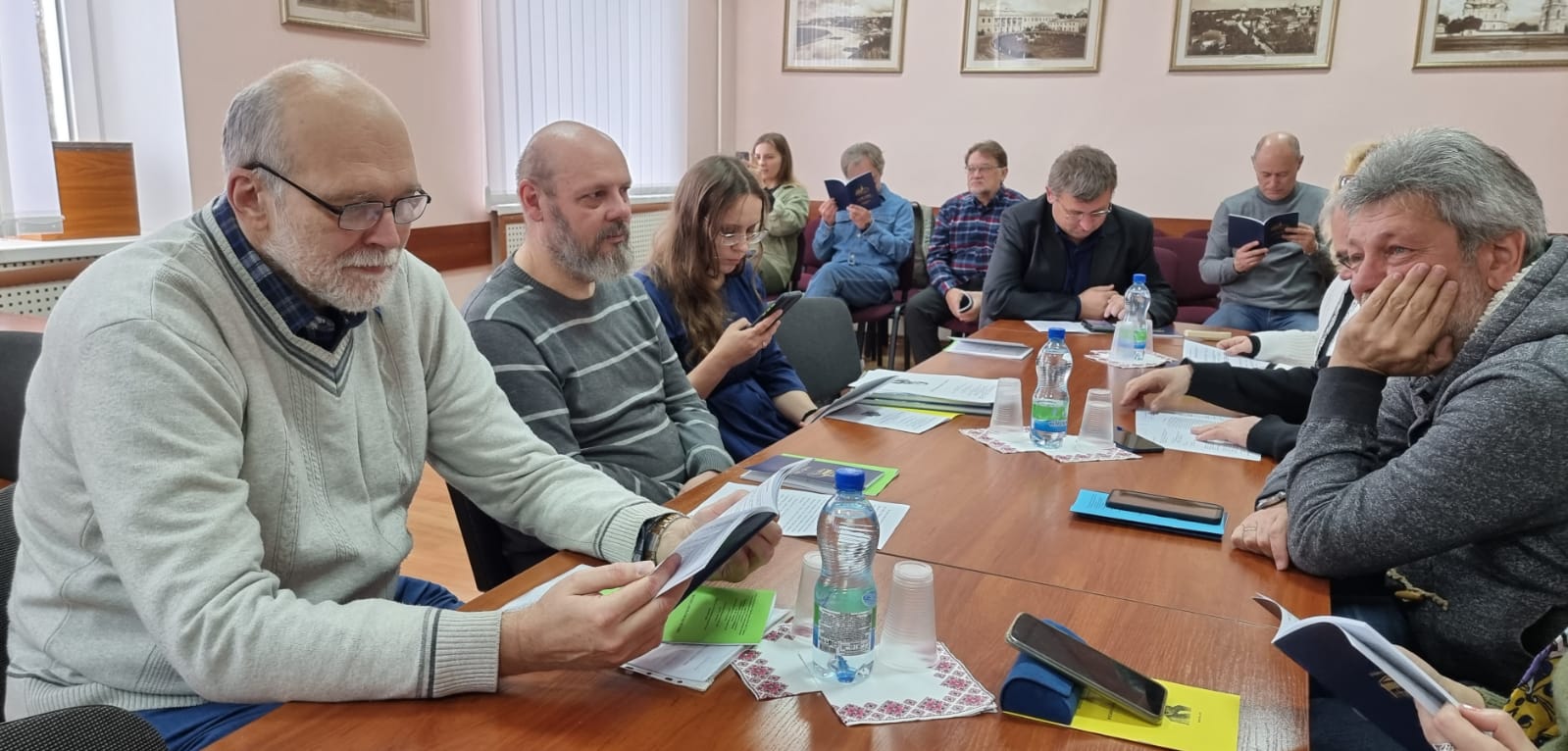 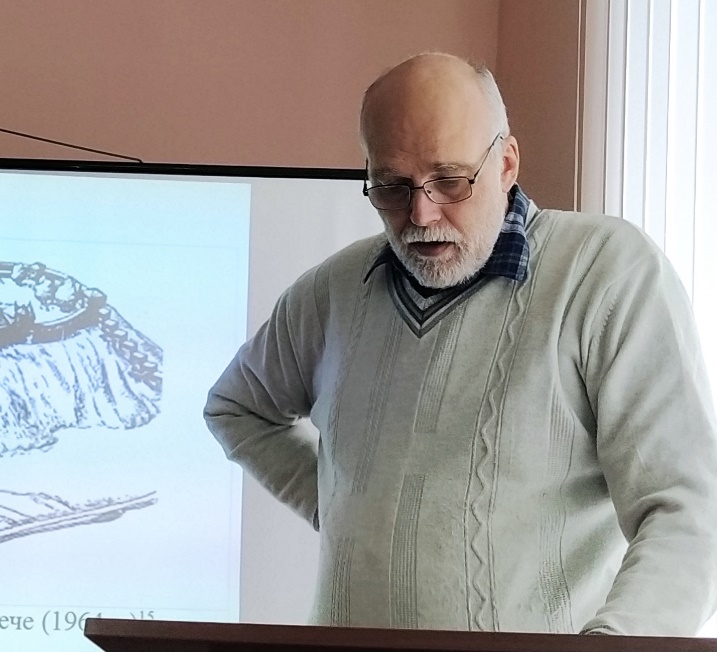 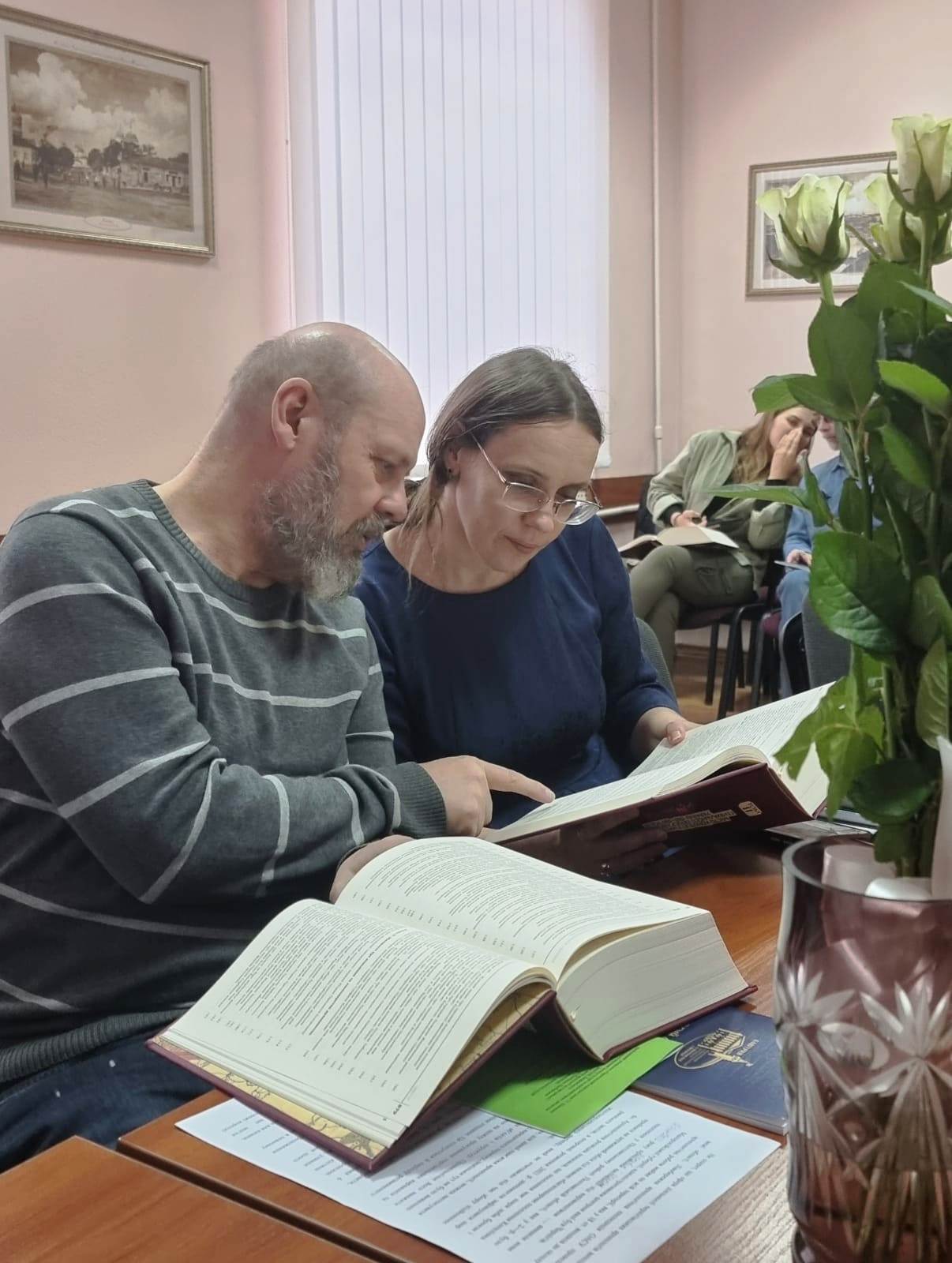 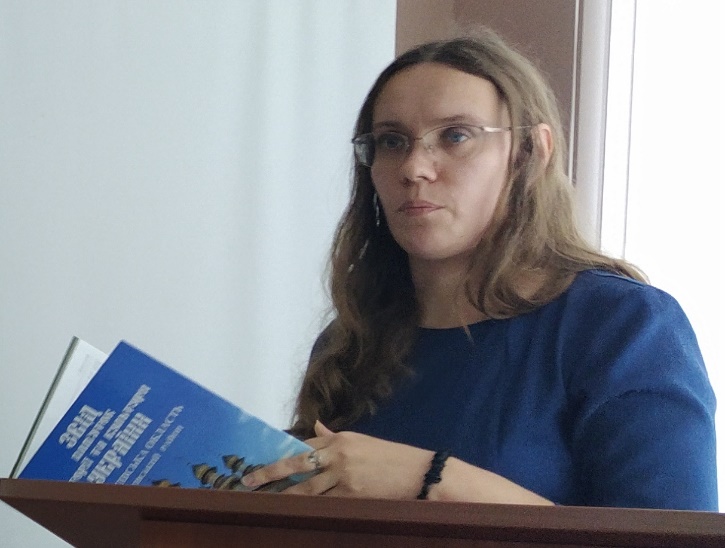 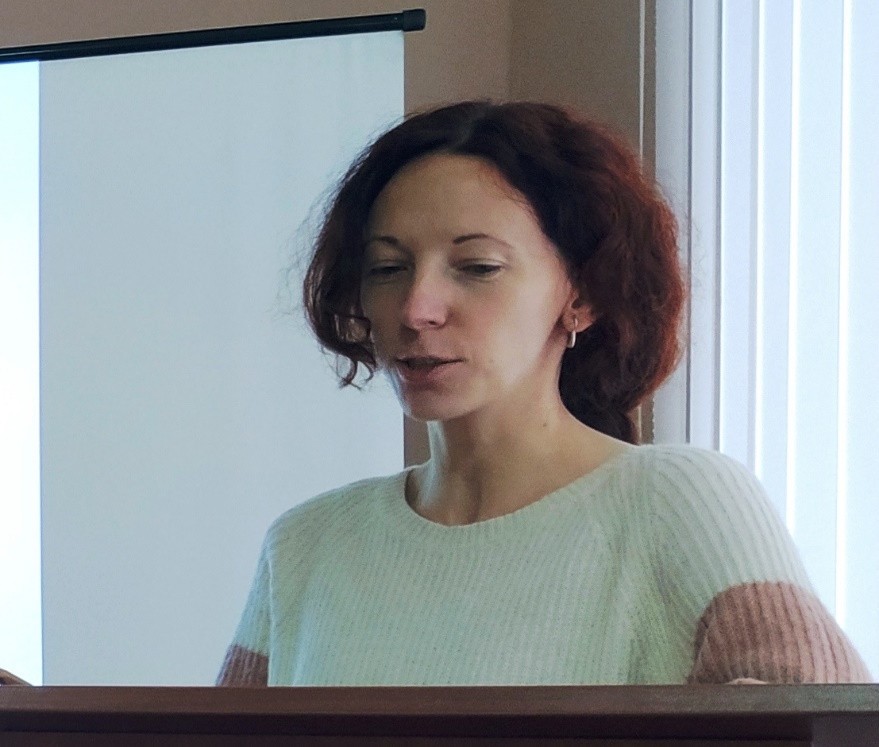 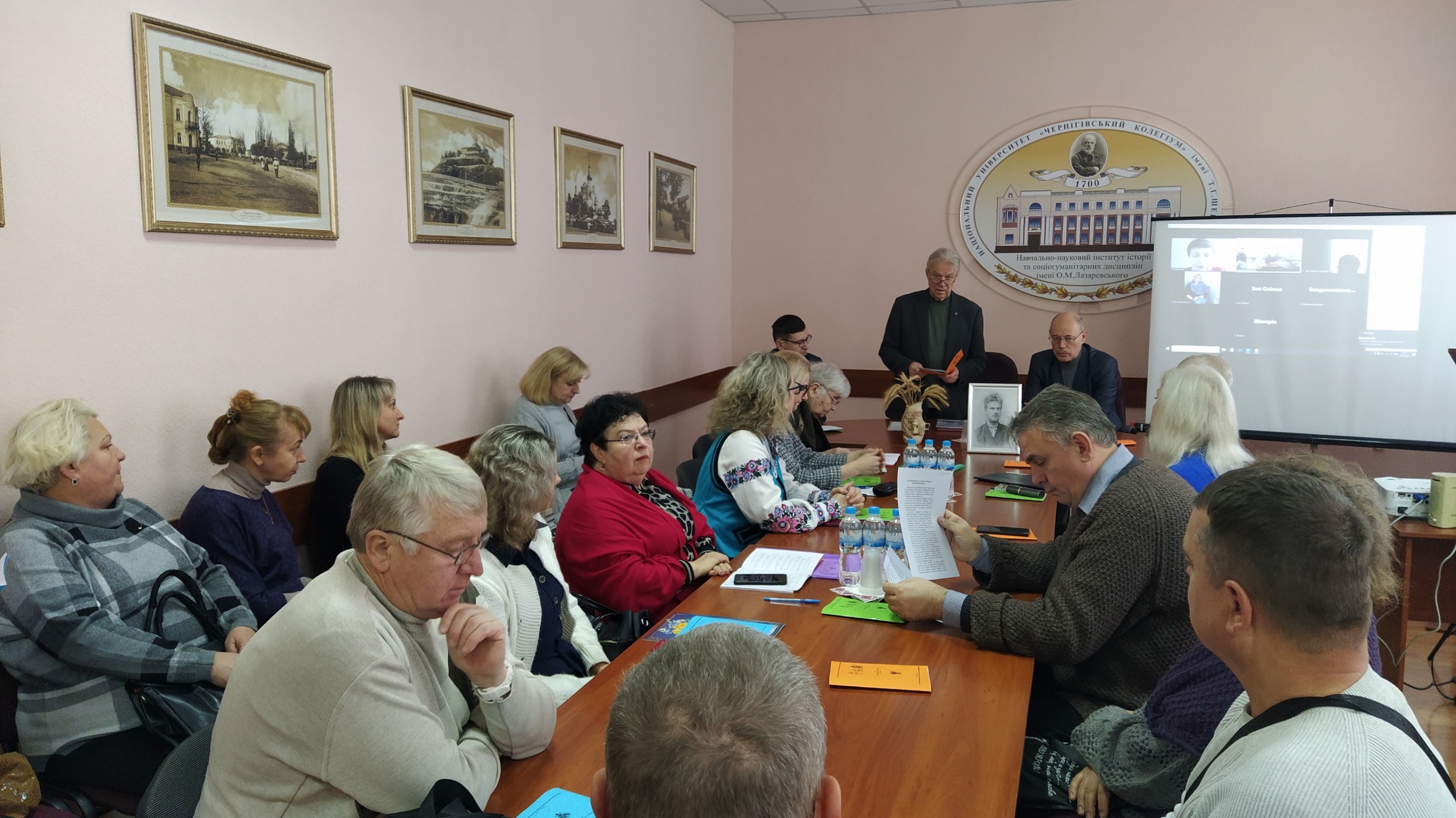 15 грудня 2023, м. Чернігів
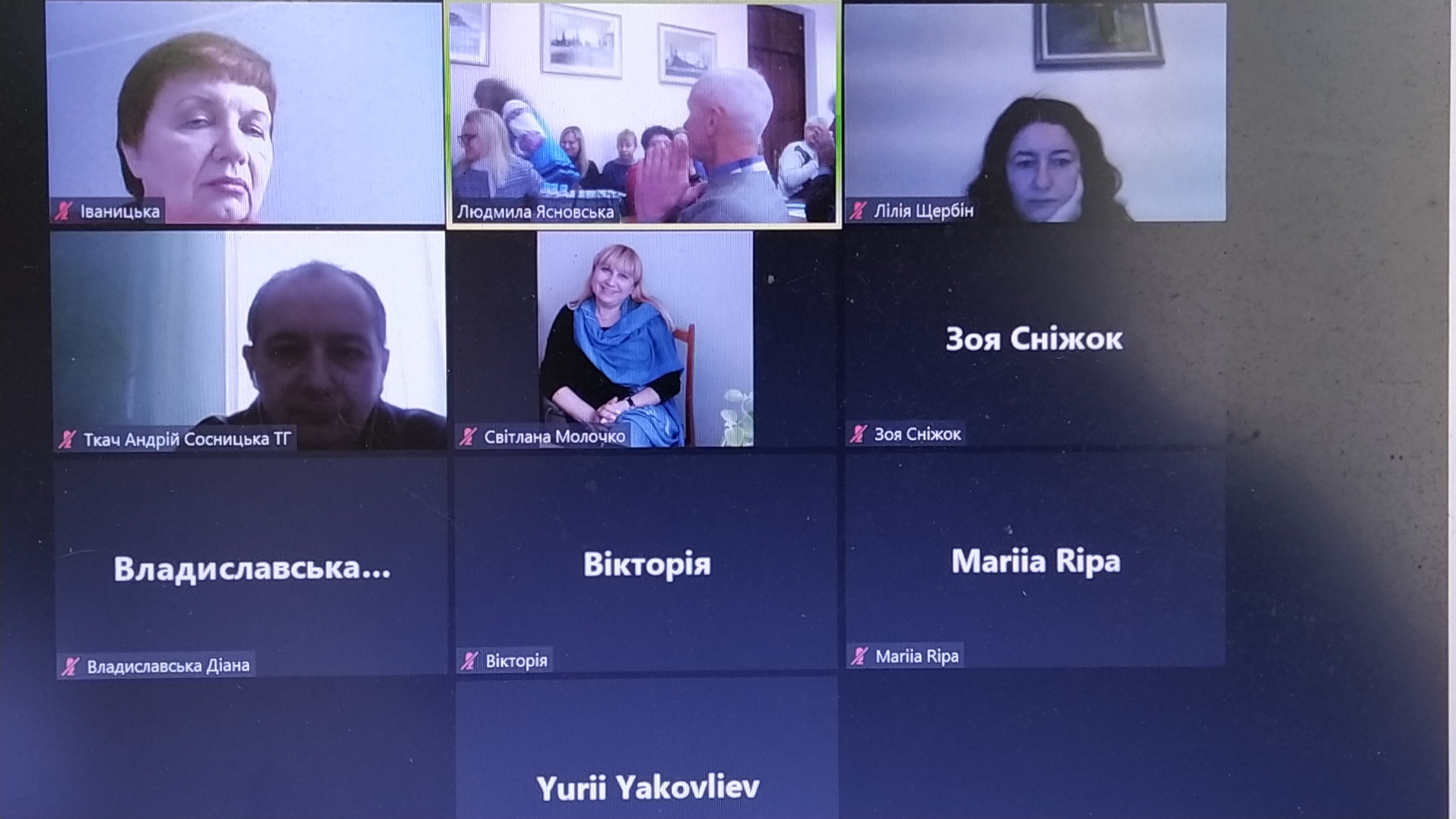 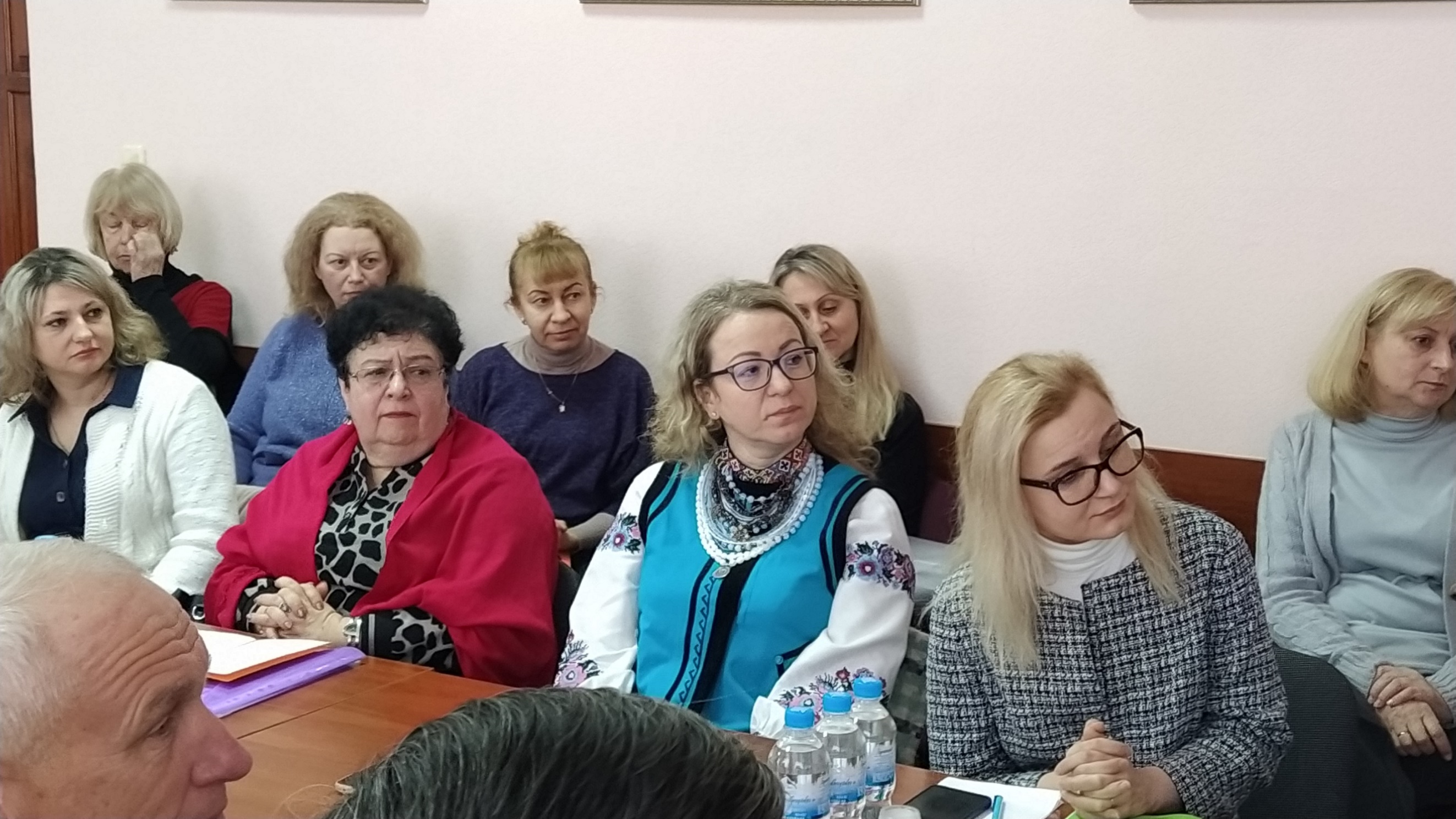 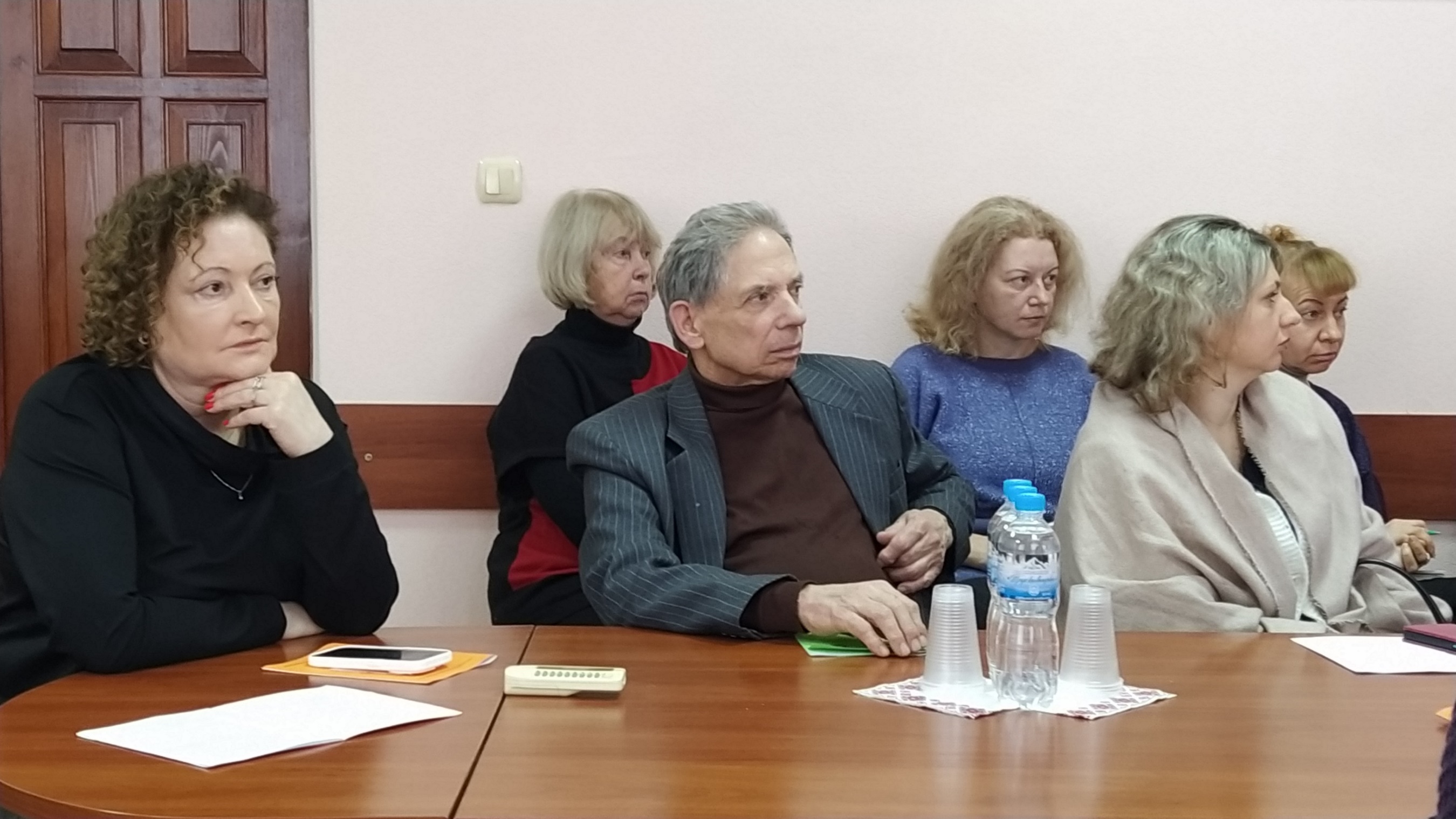 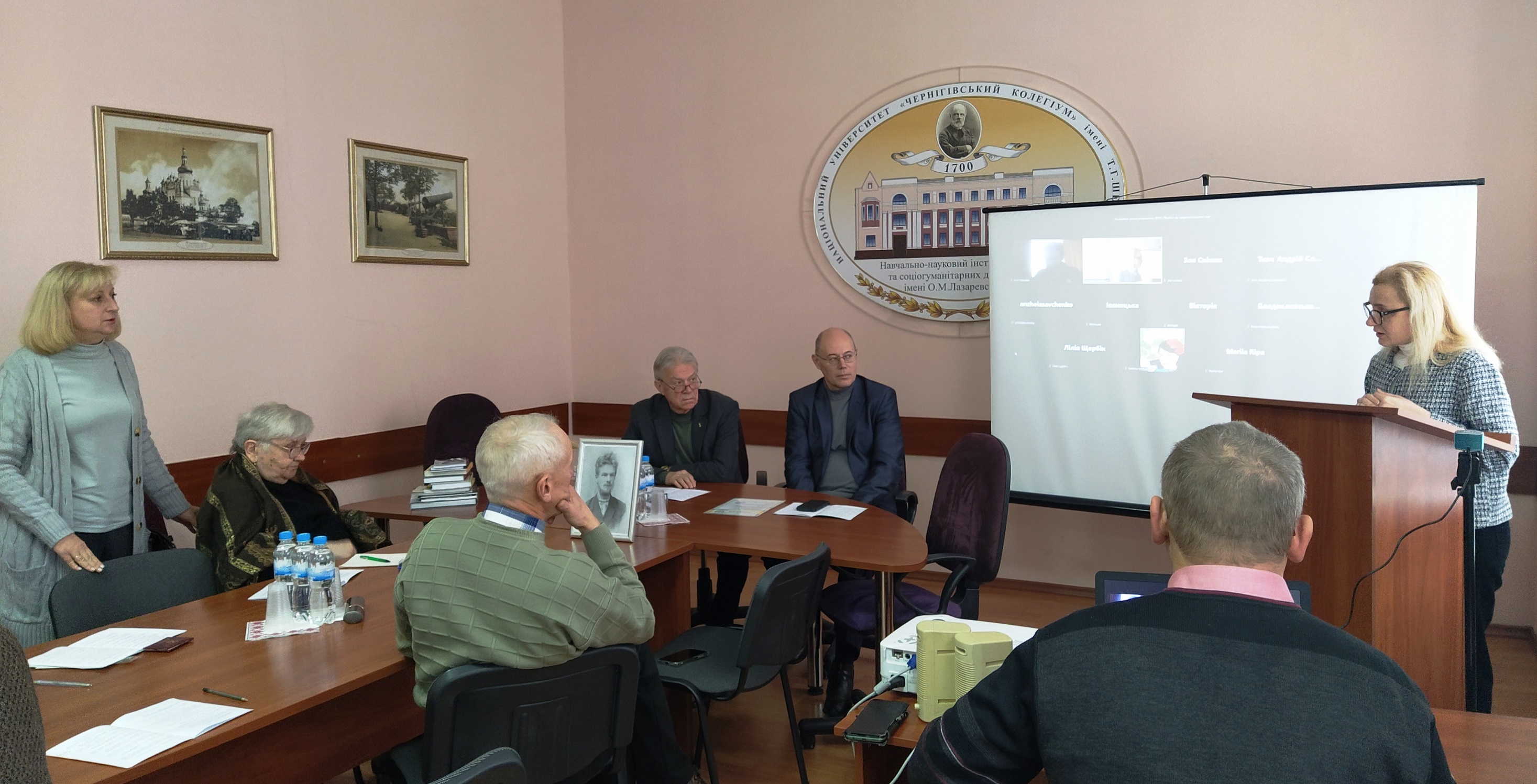 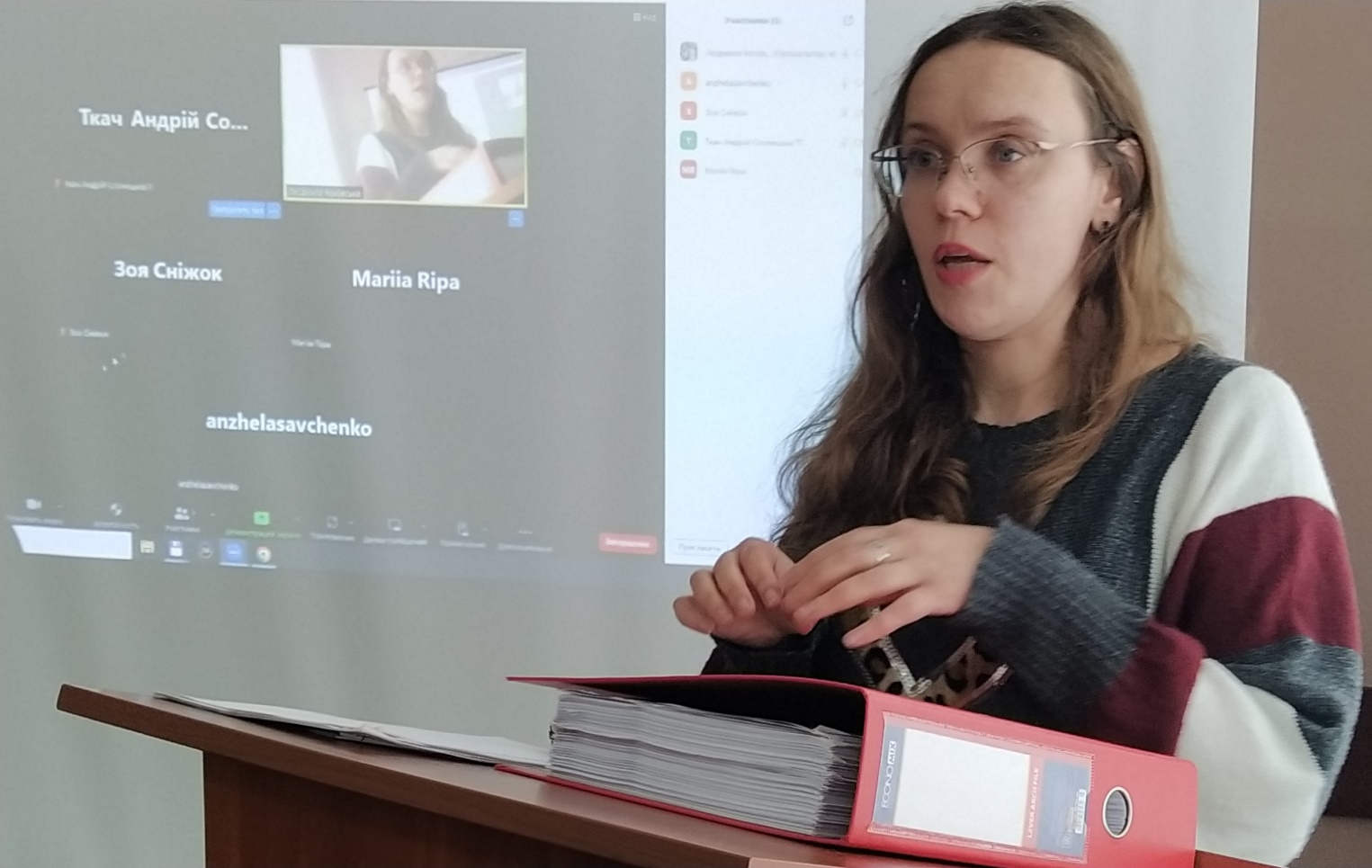 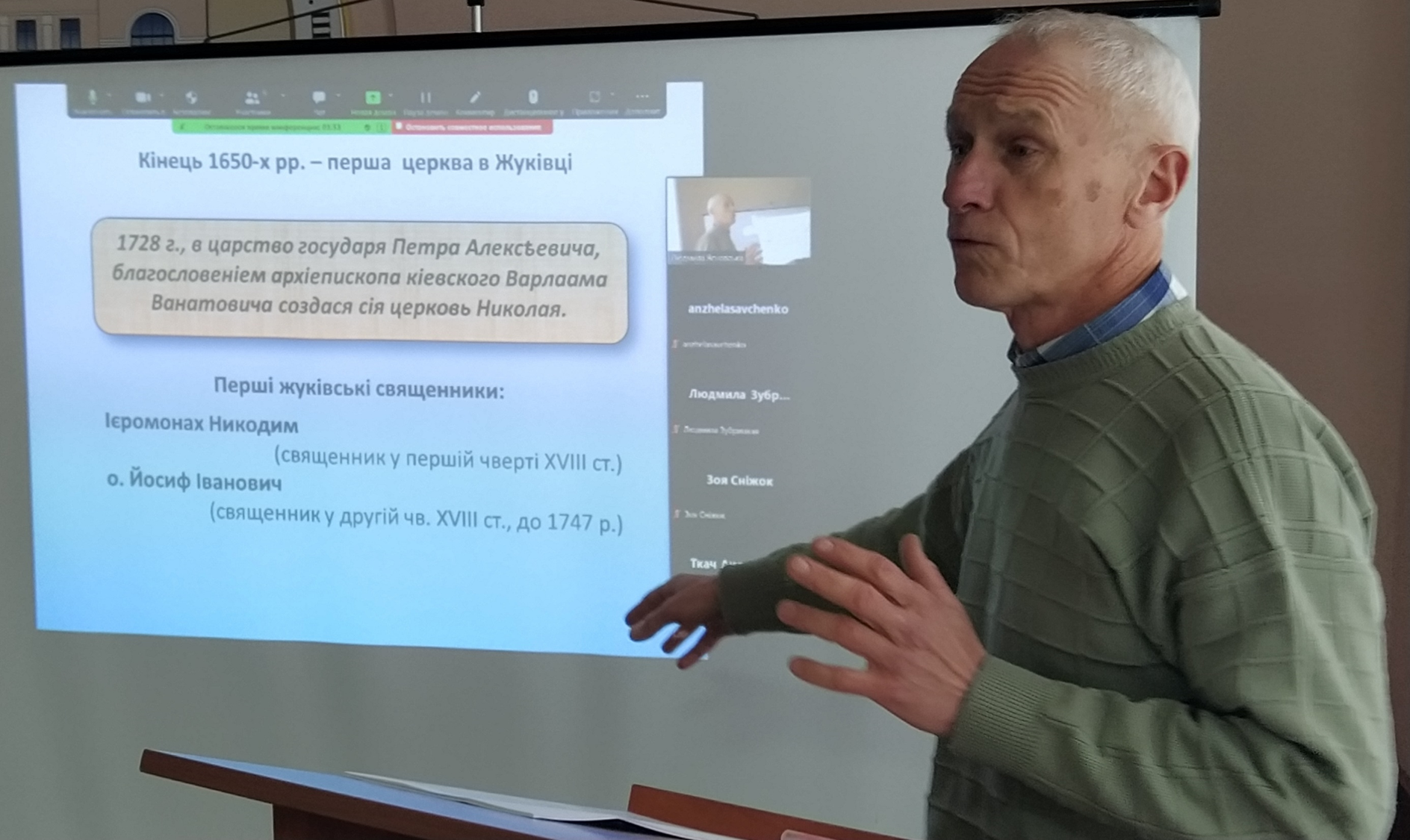 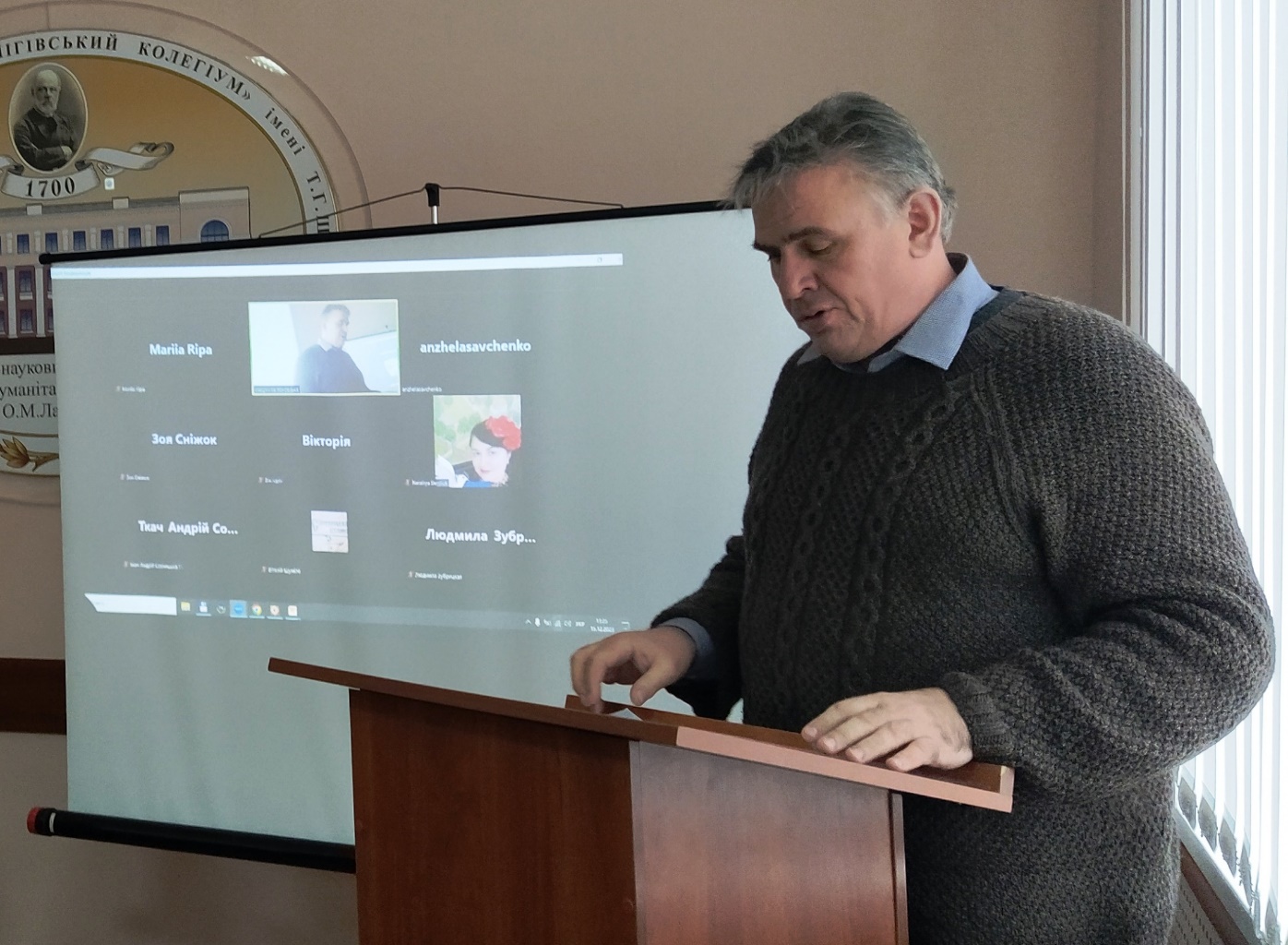 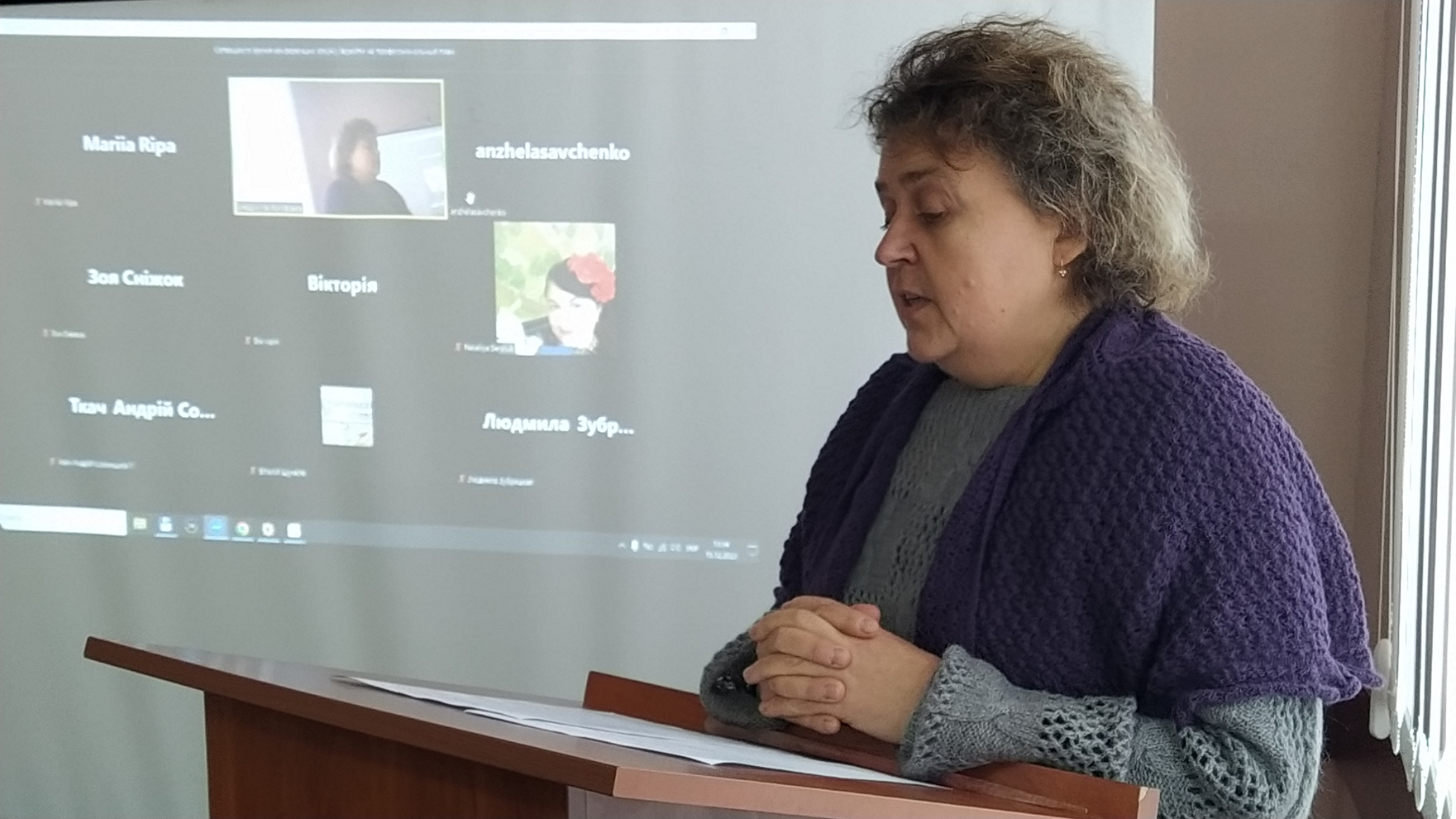 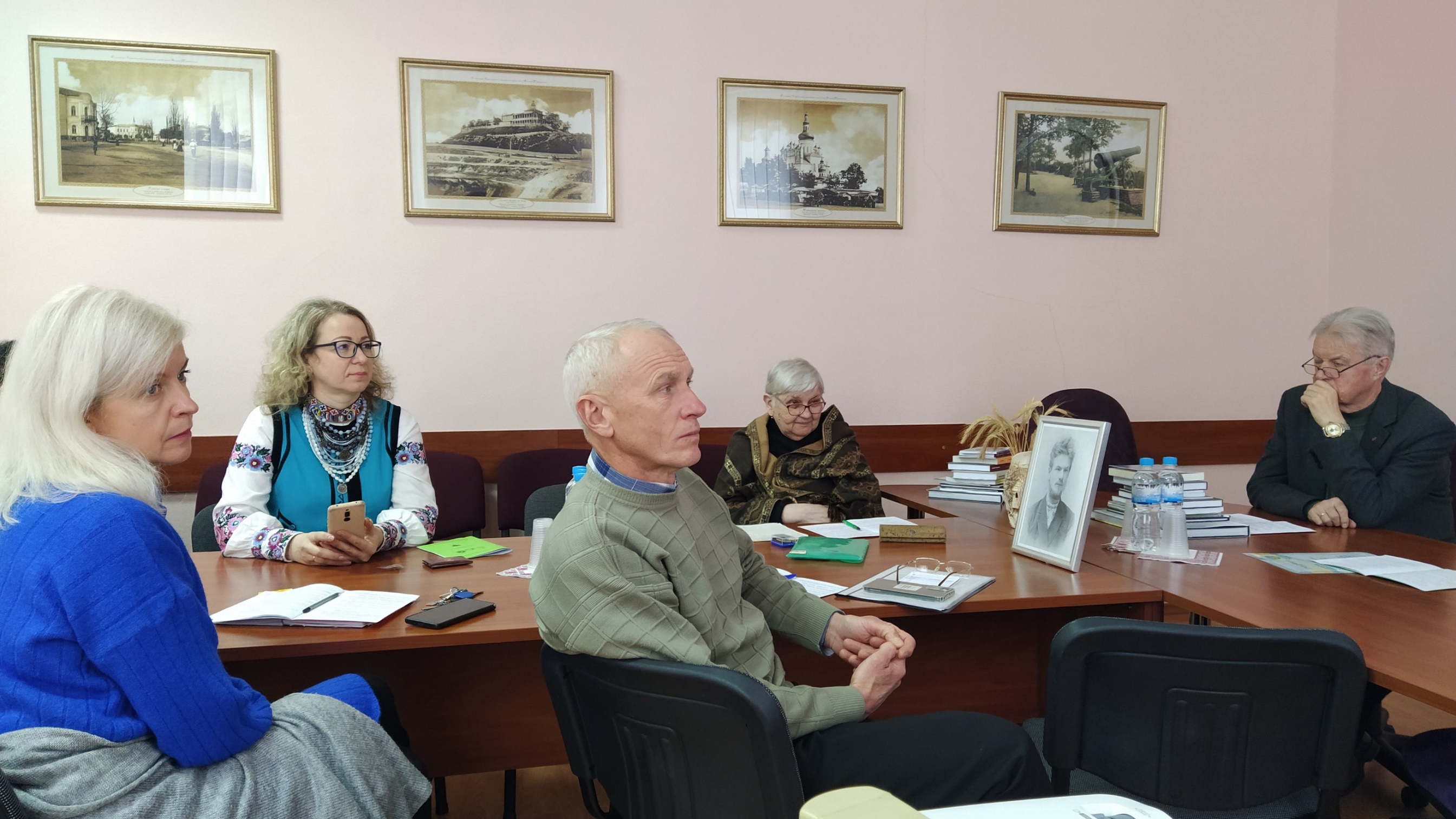 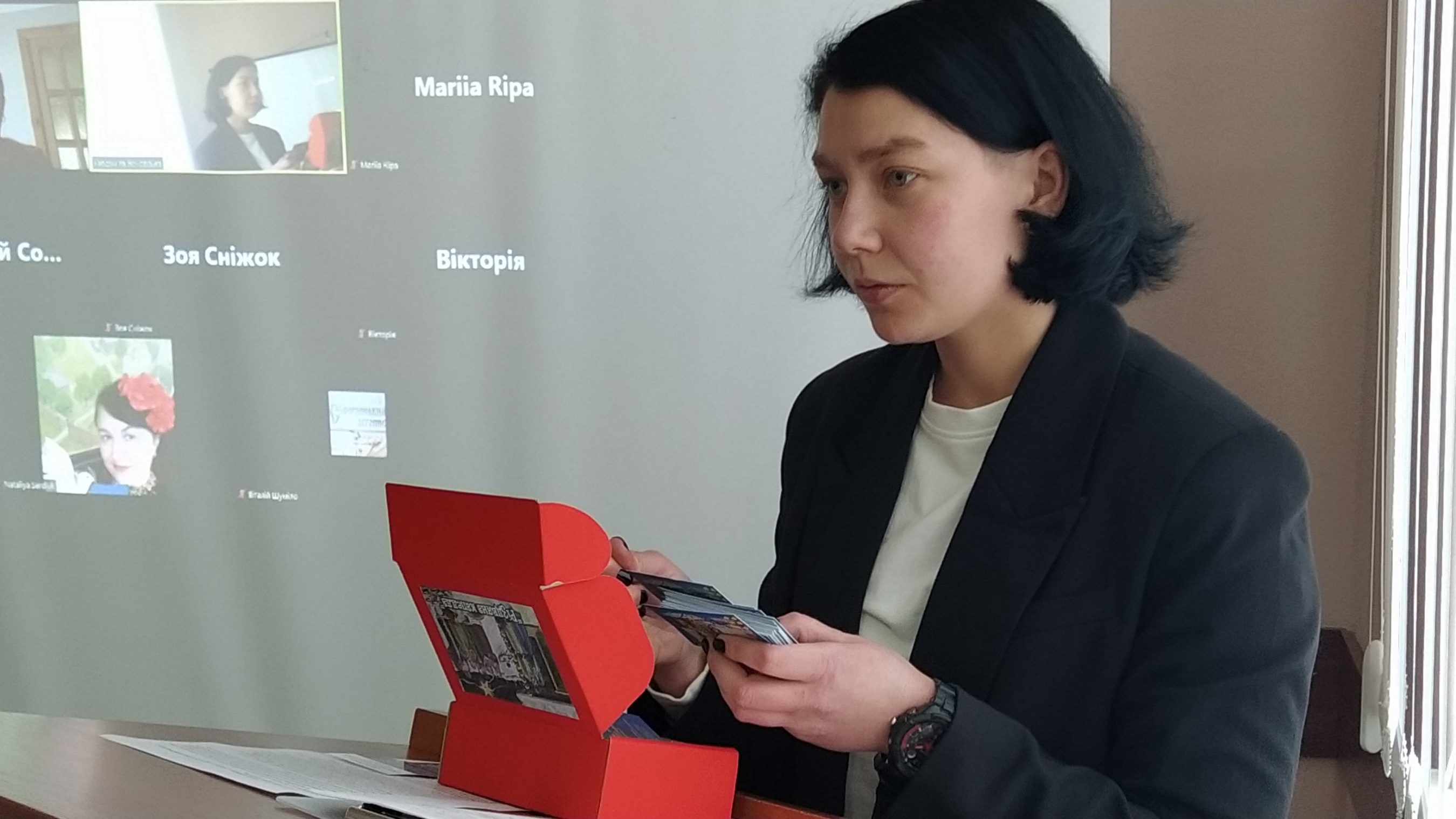 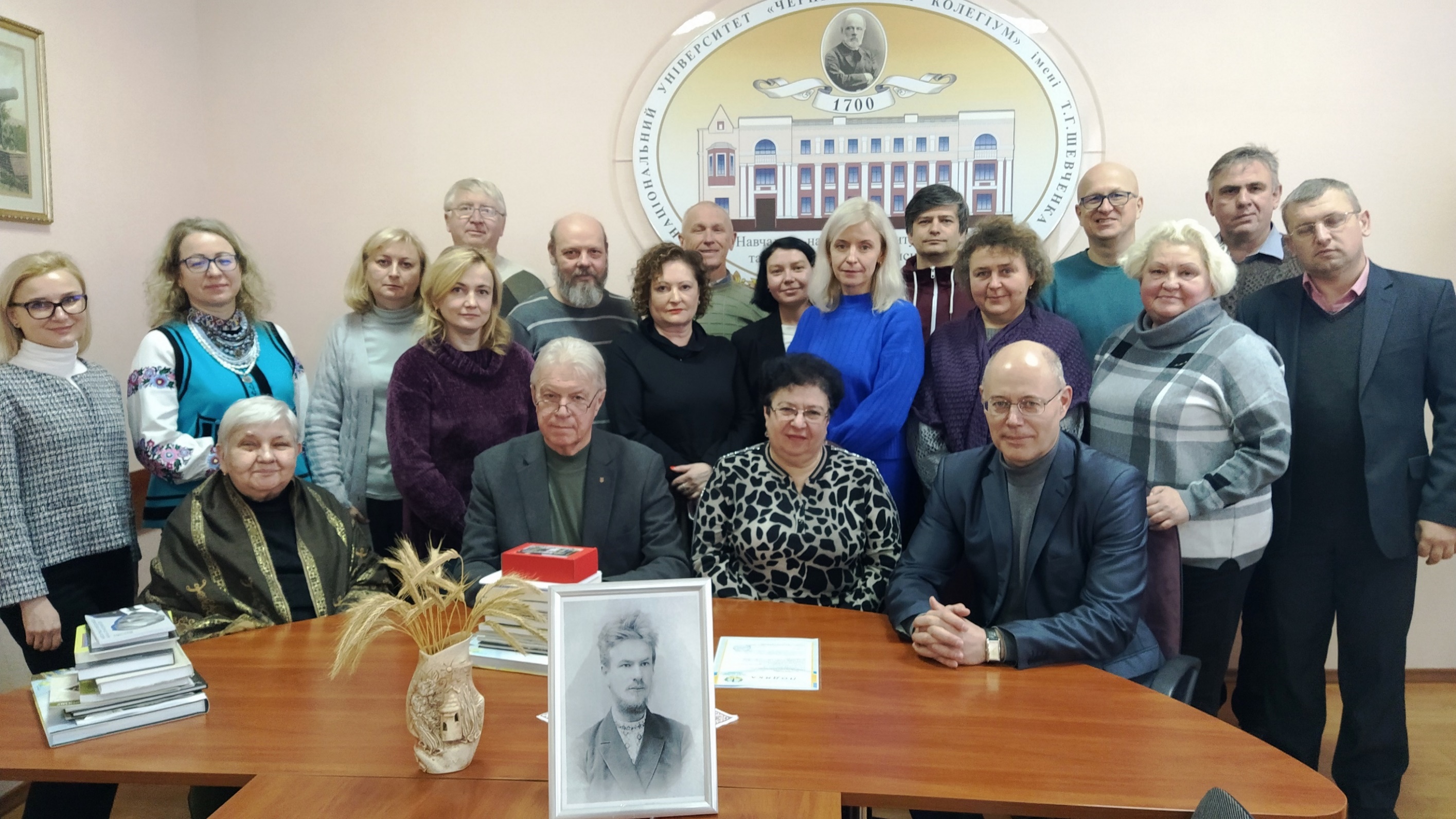 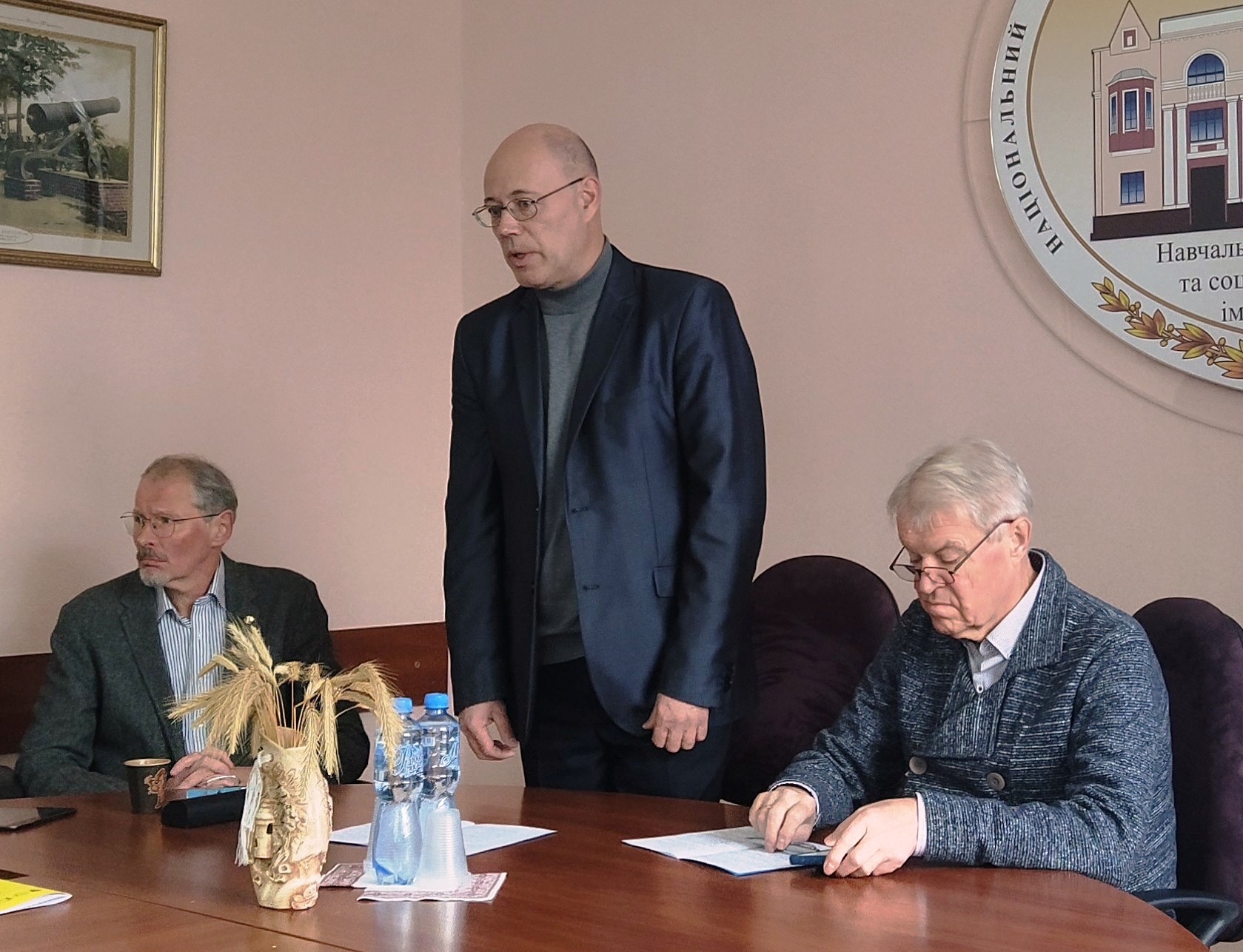 6 листопада 2024 р., м. Чернігів
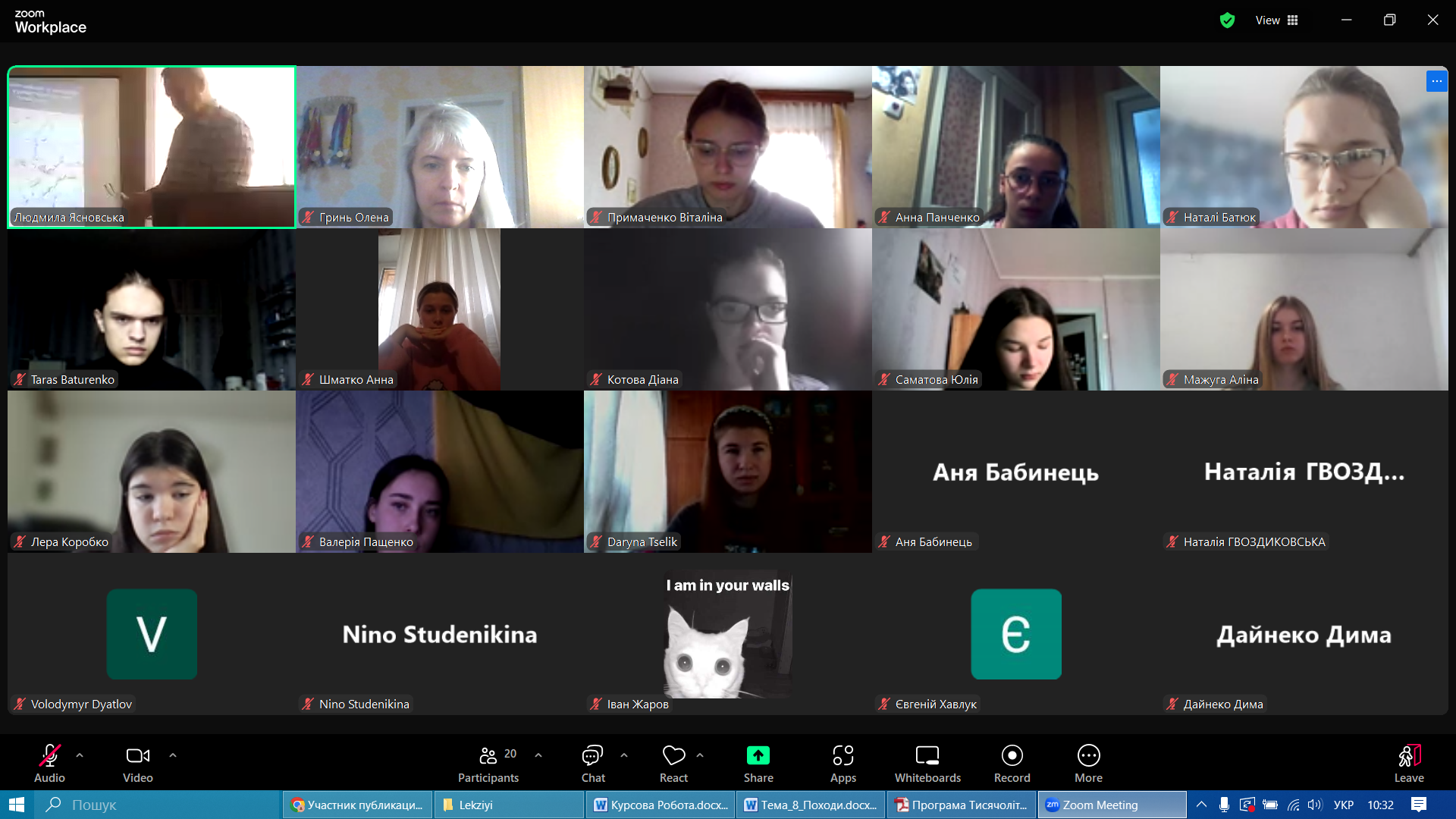 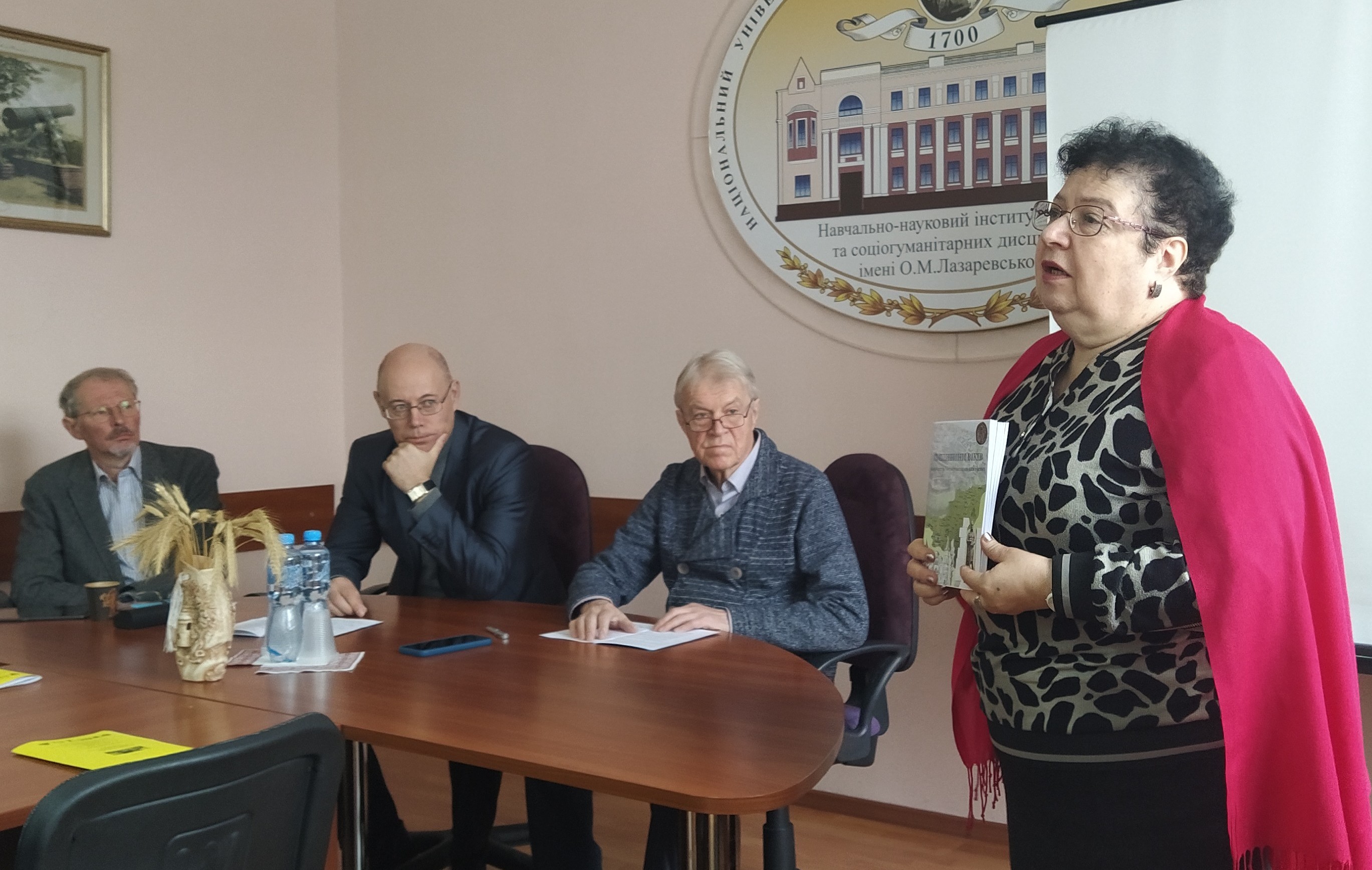 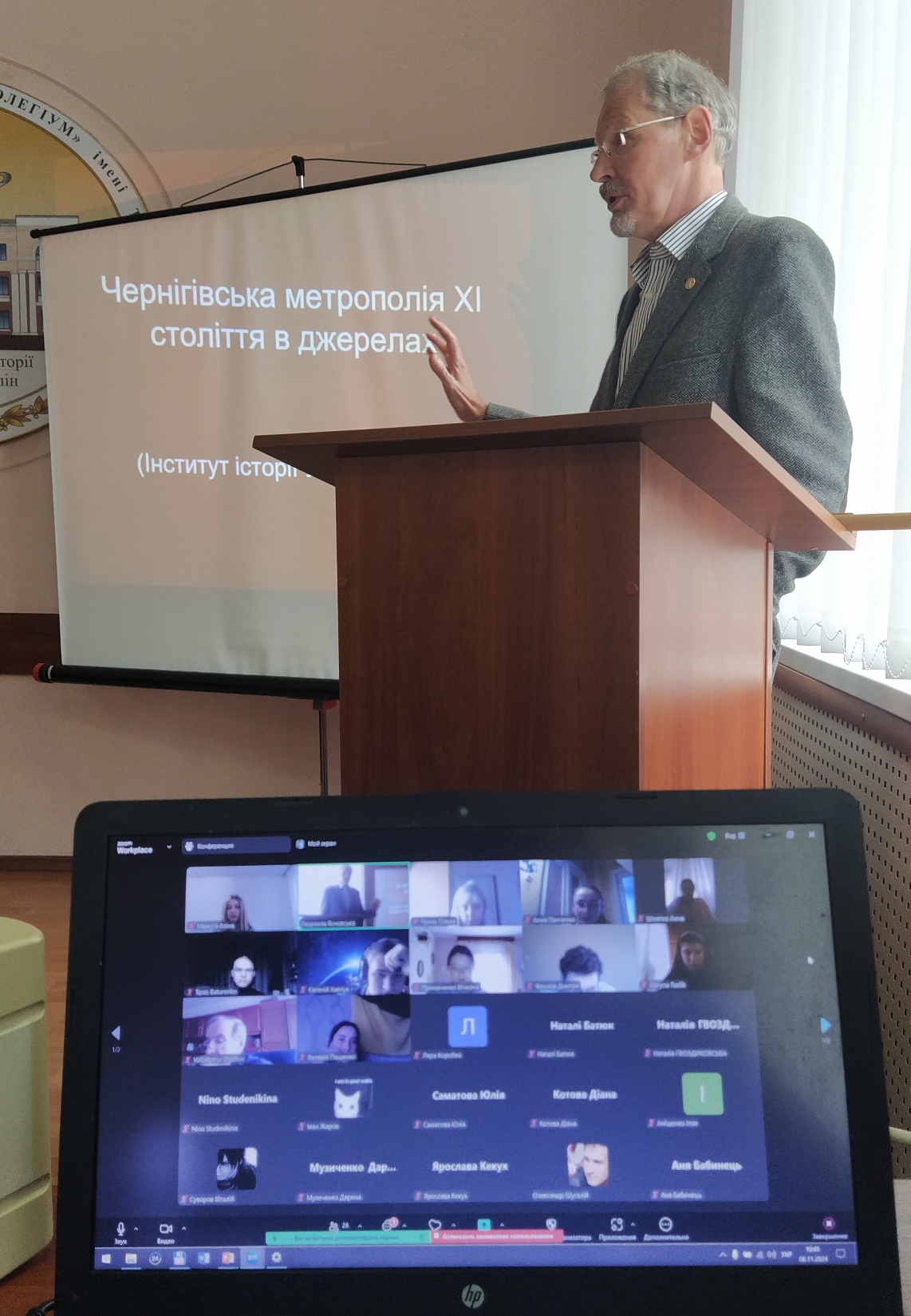 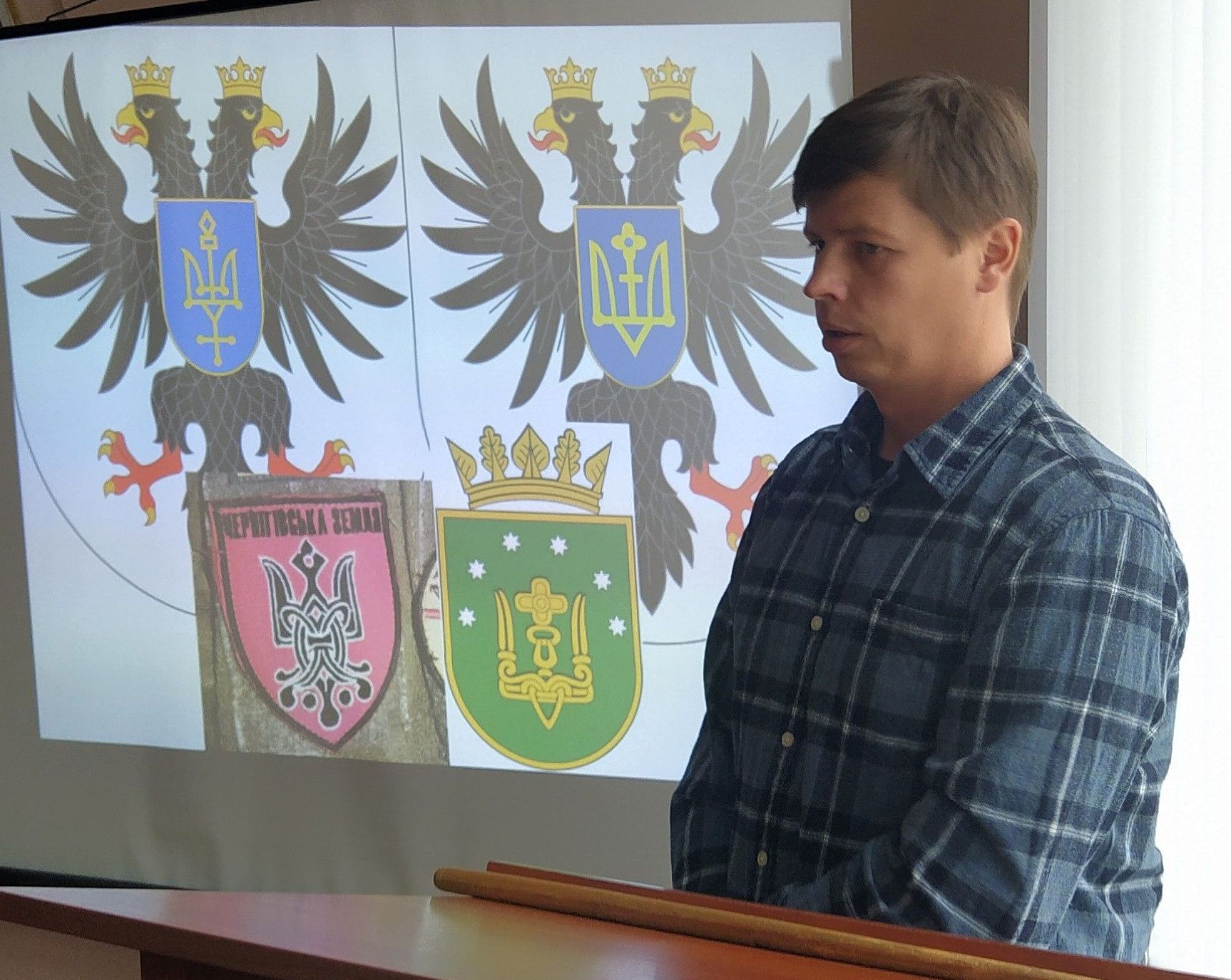 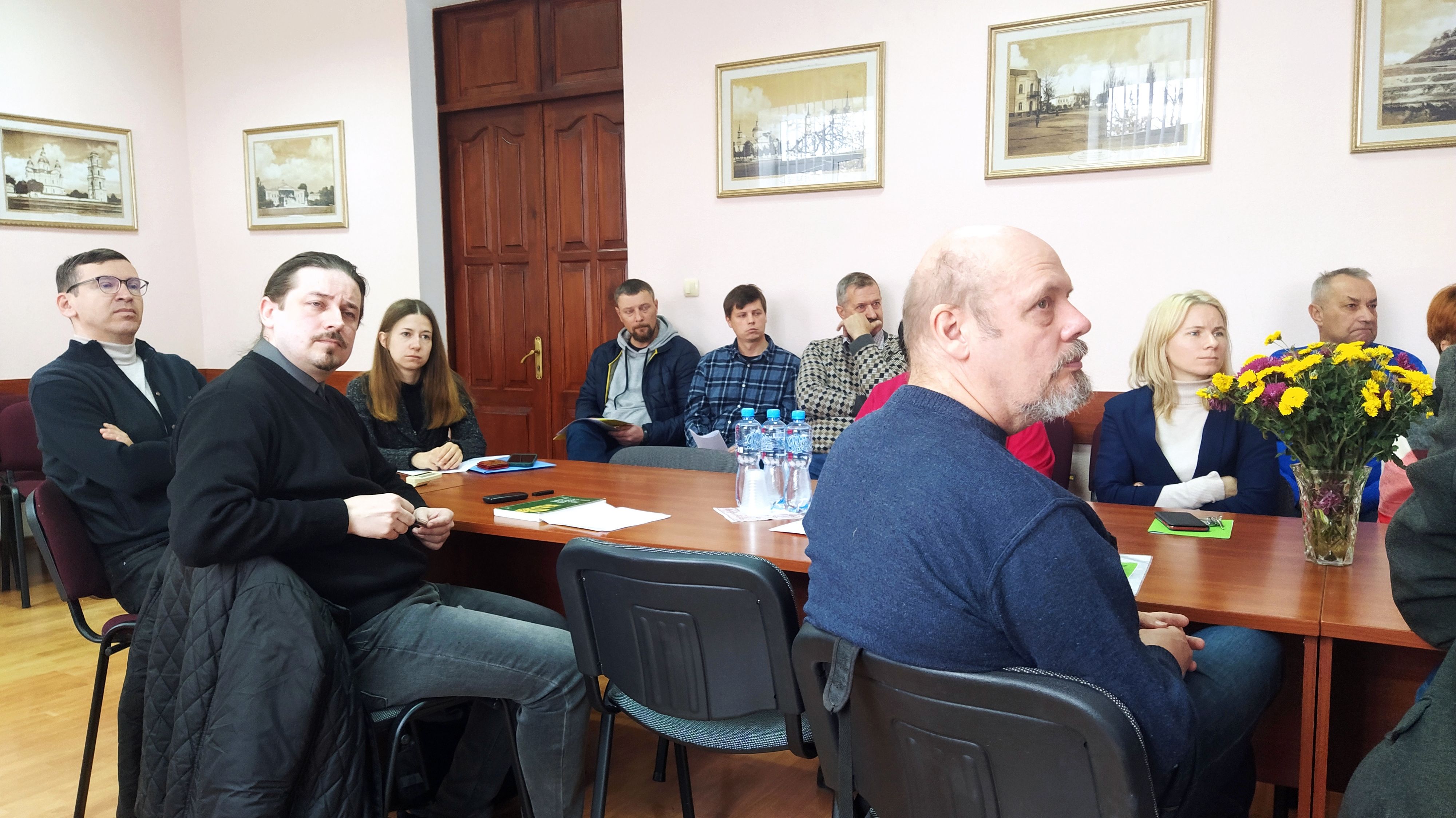 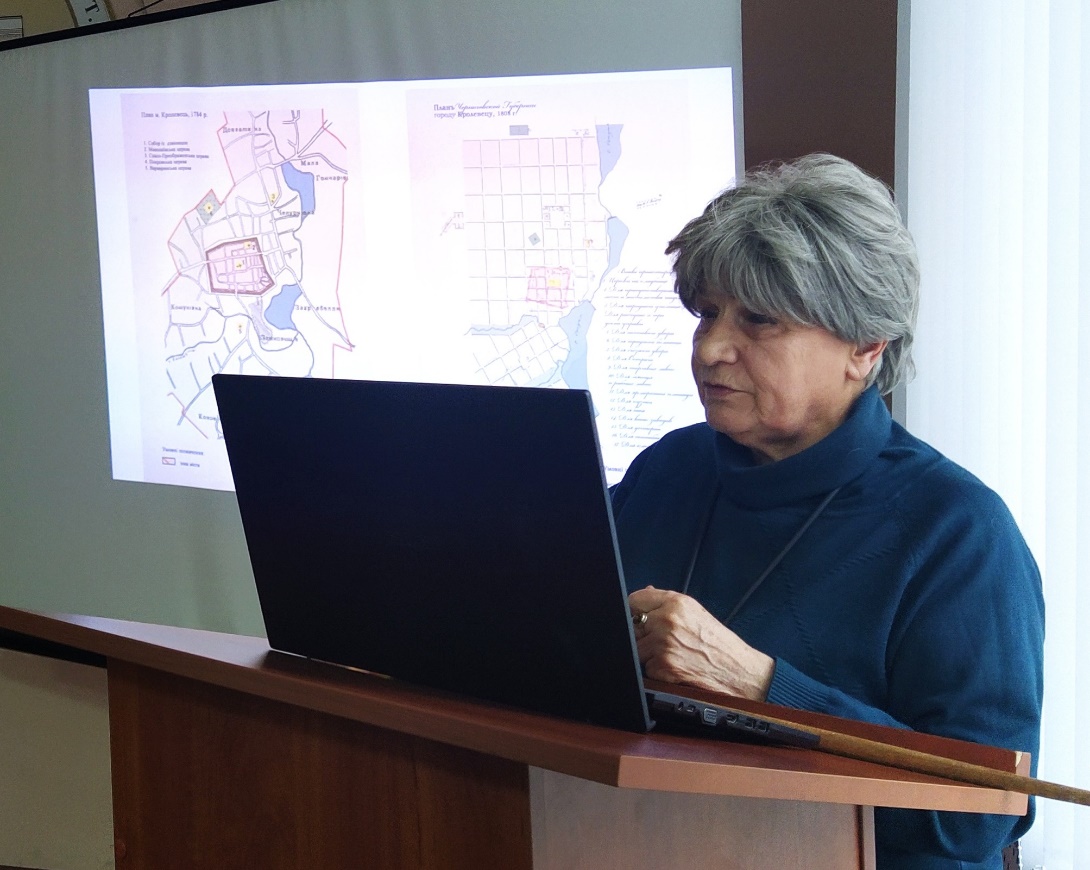 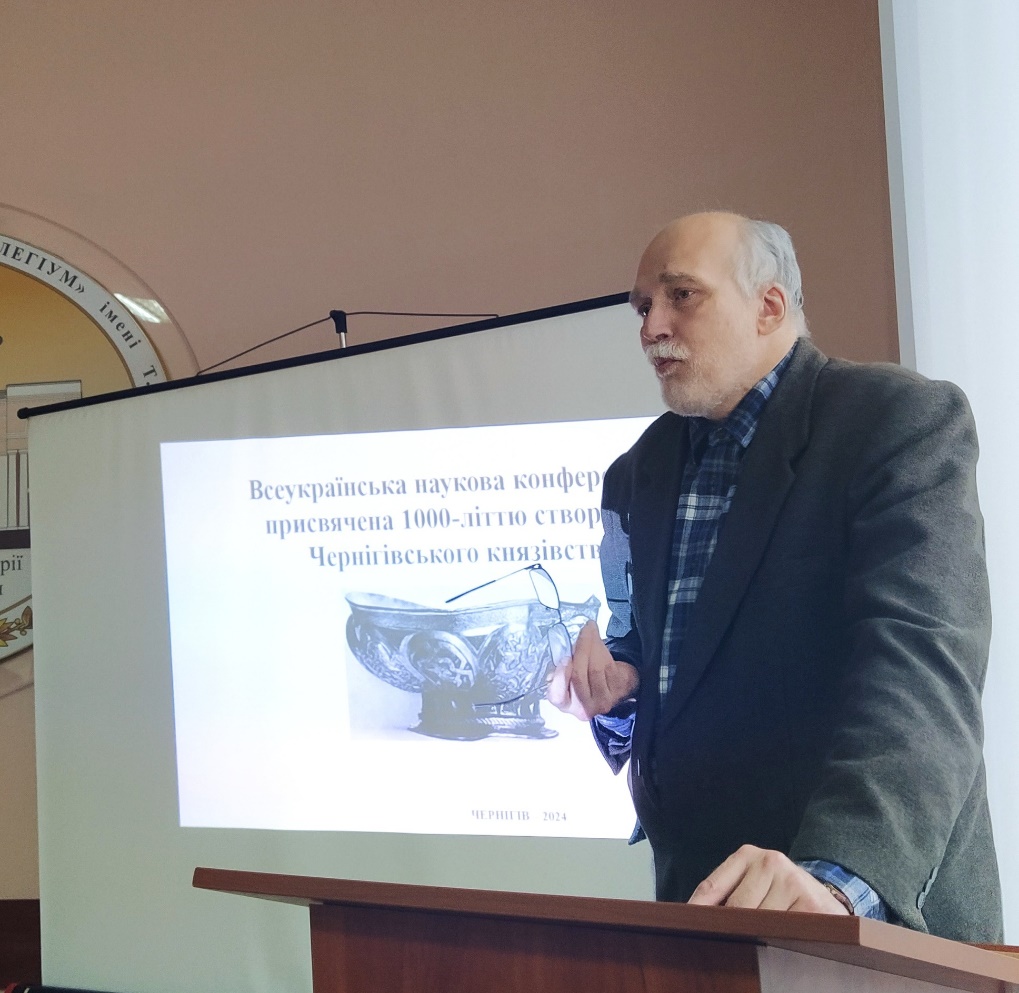 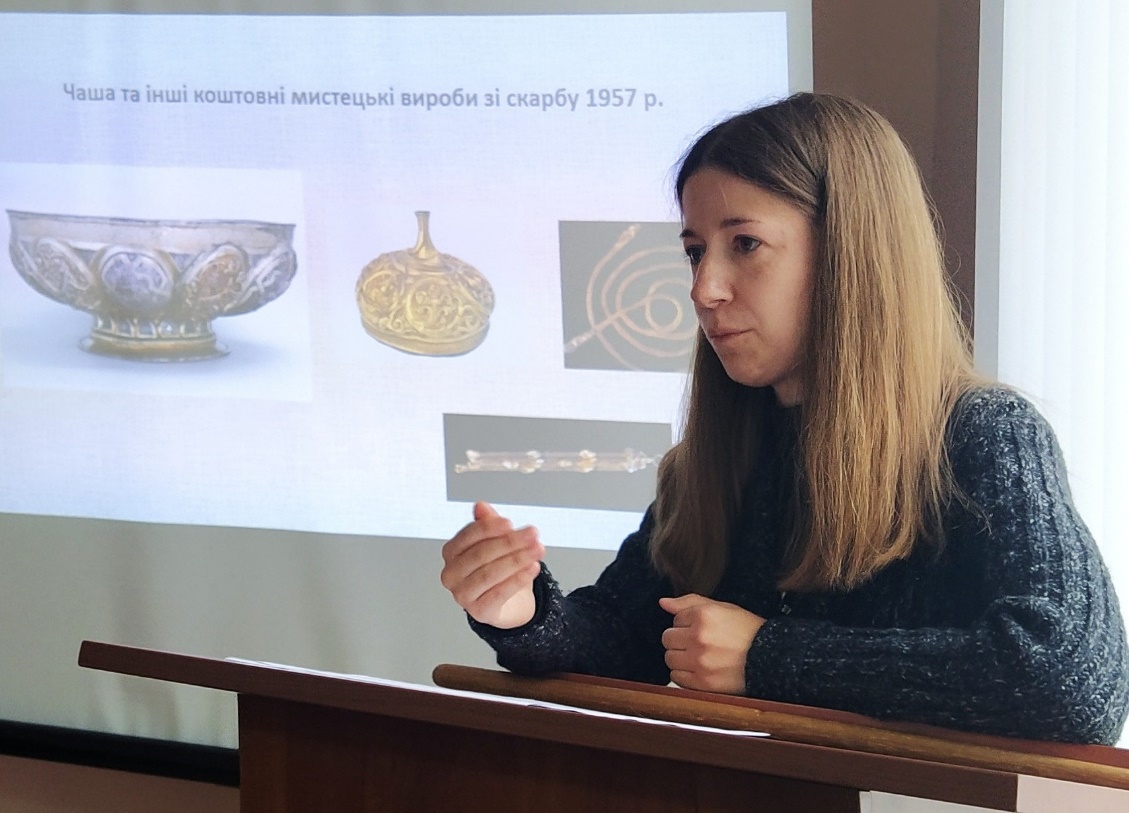 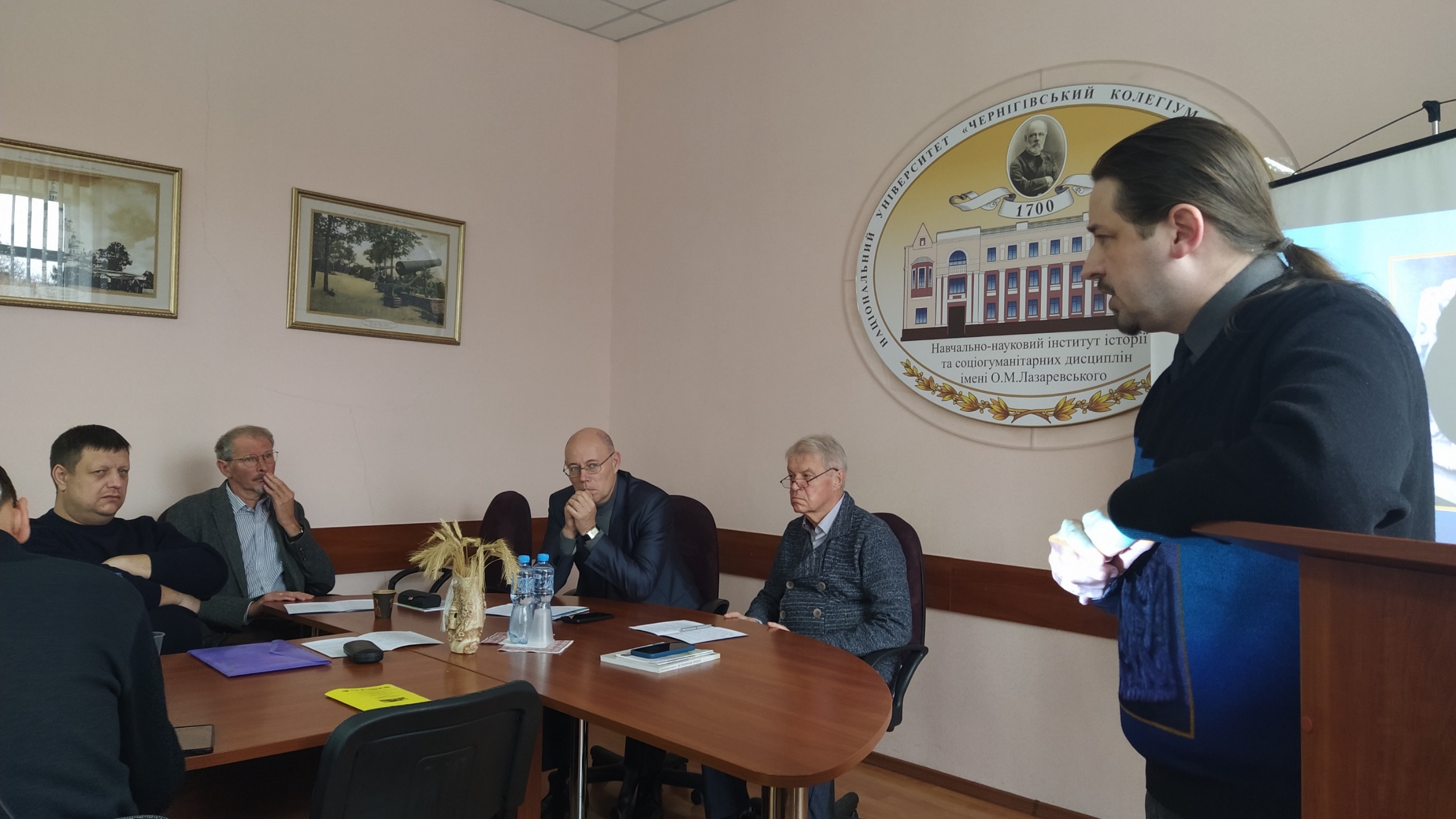 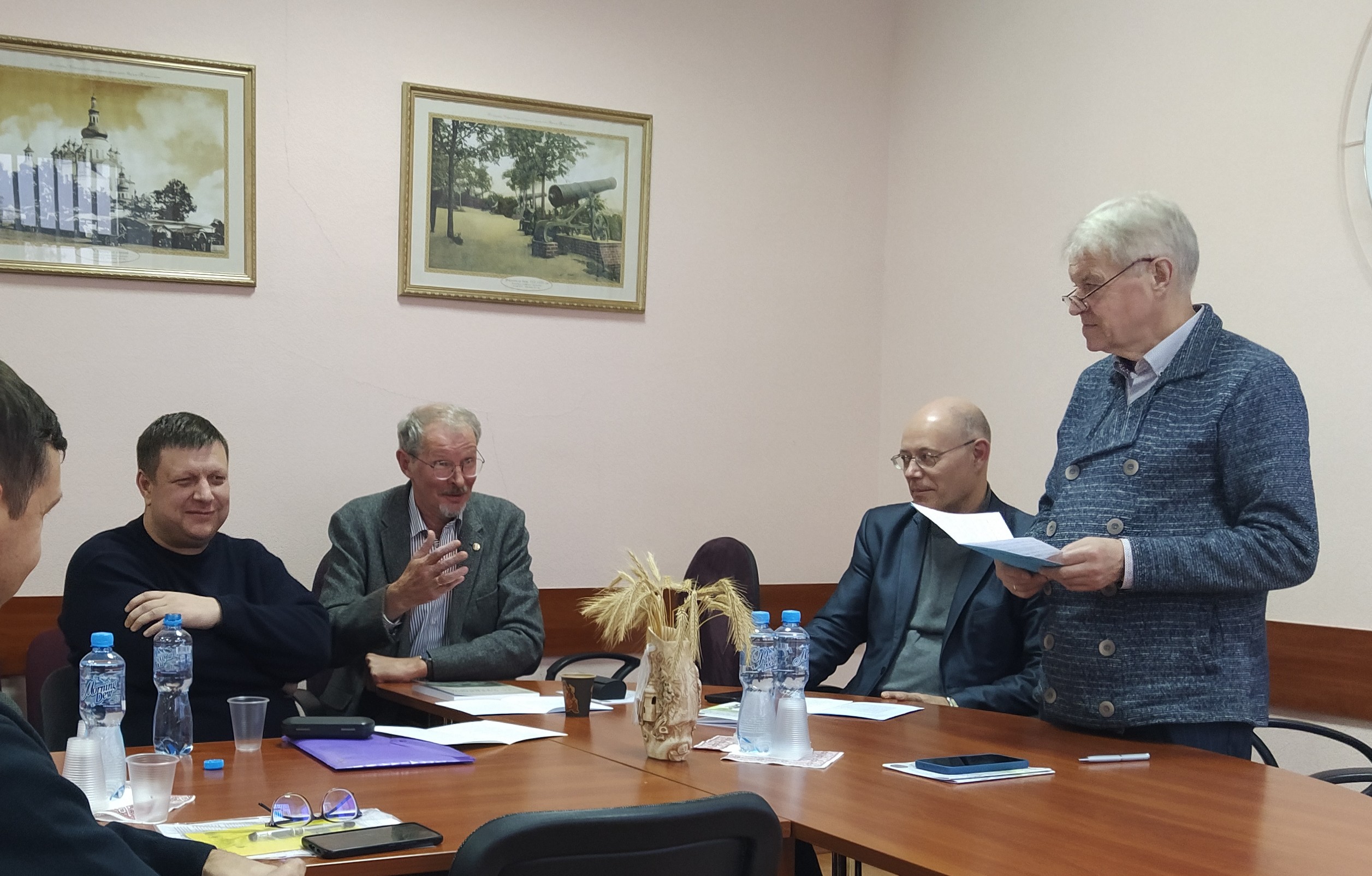 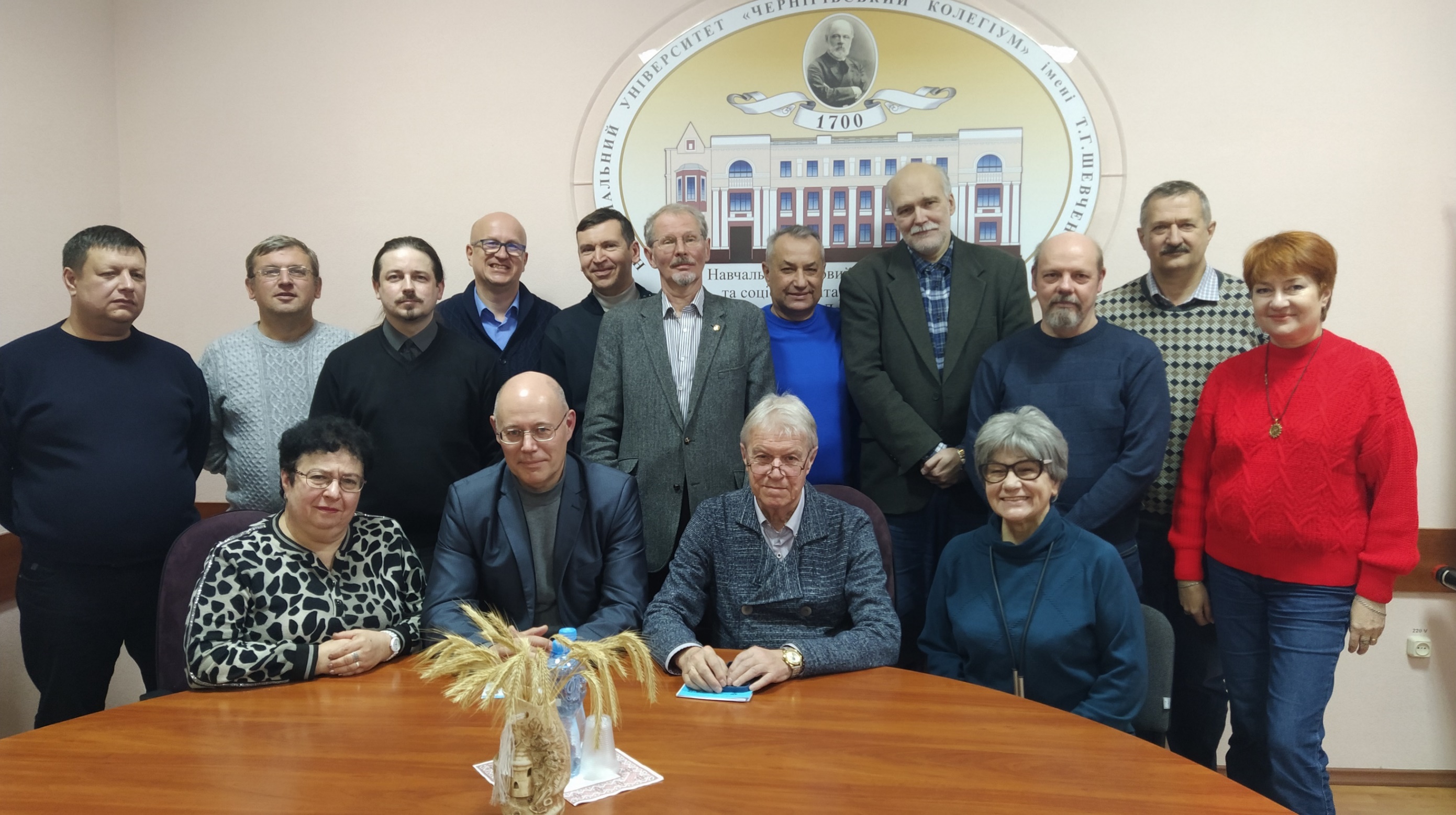 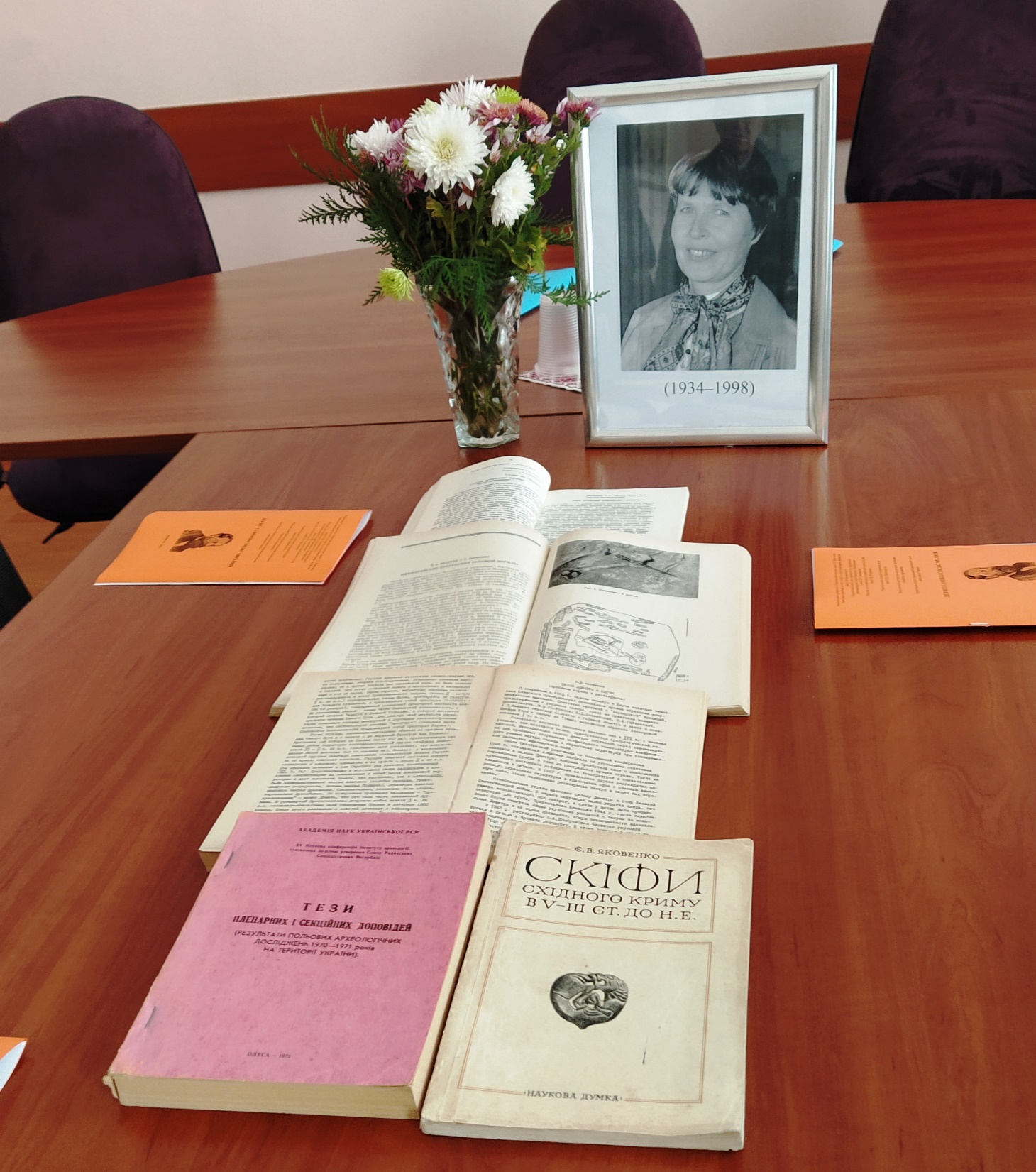 12 грудня 2024 р.,
 м. Чернігів
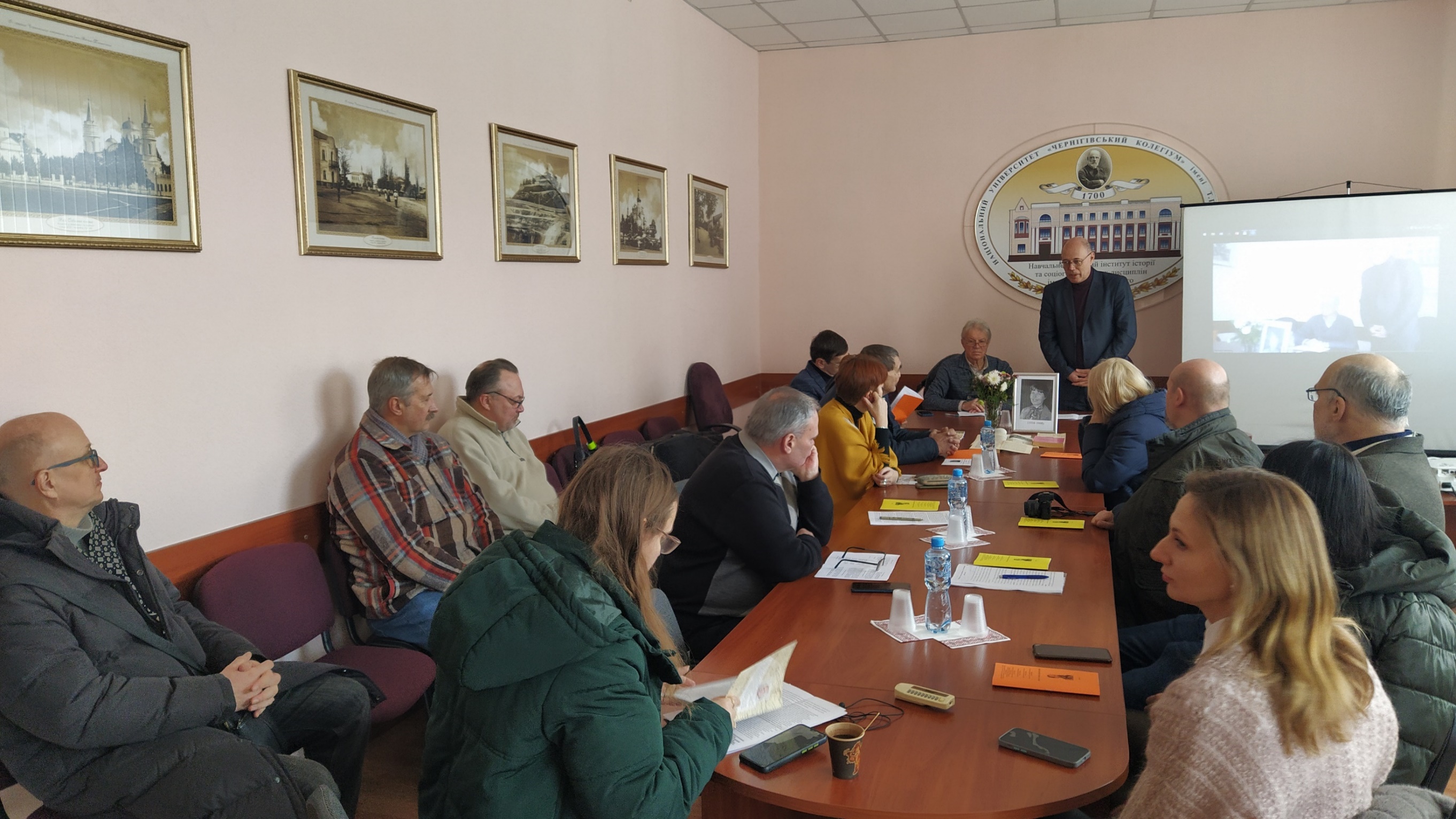 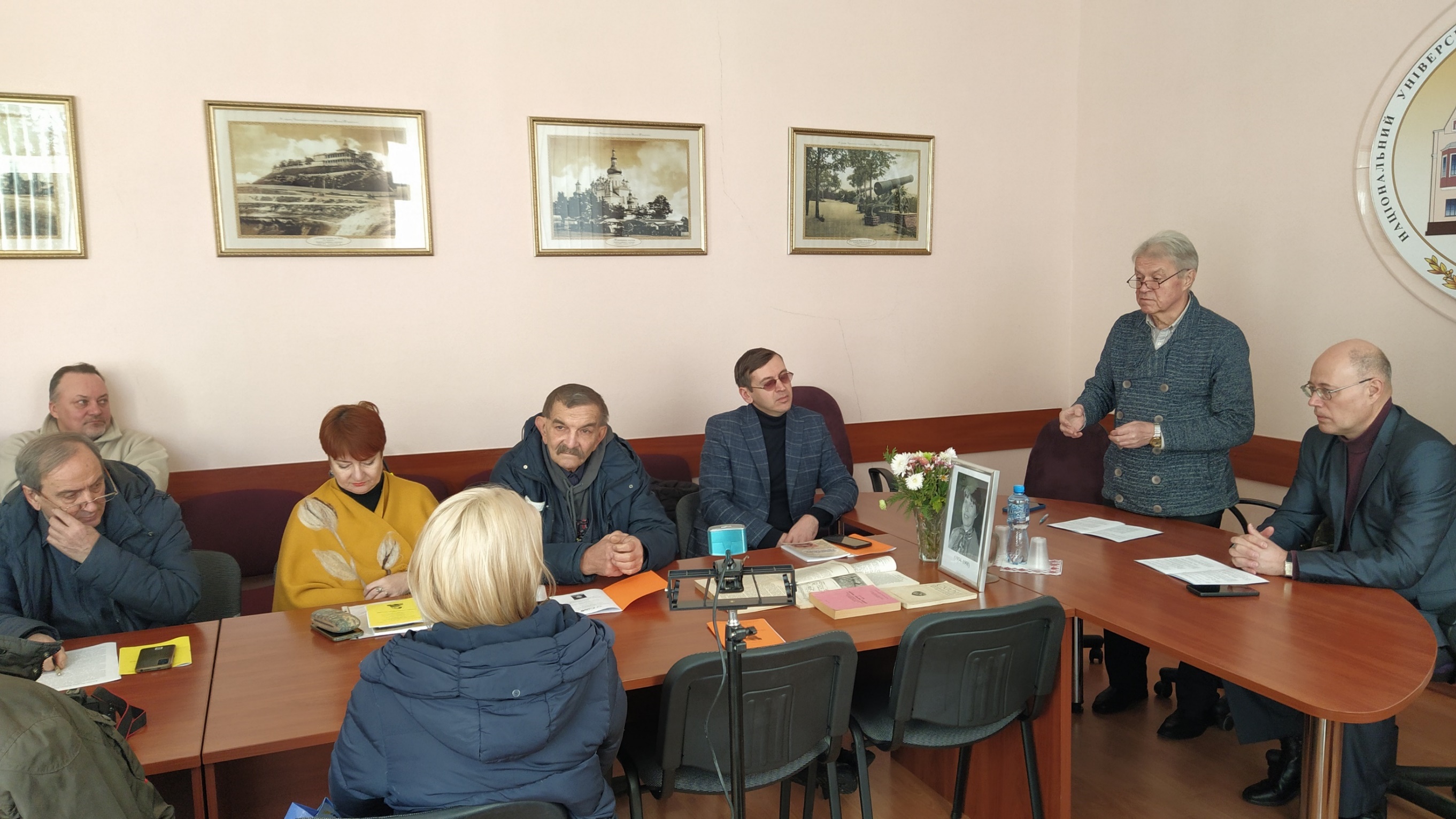 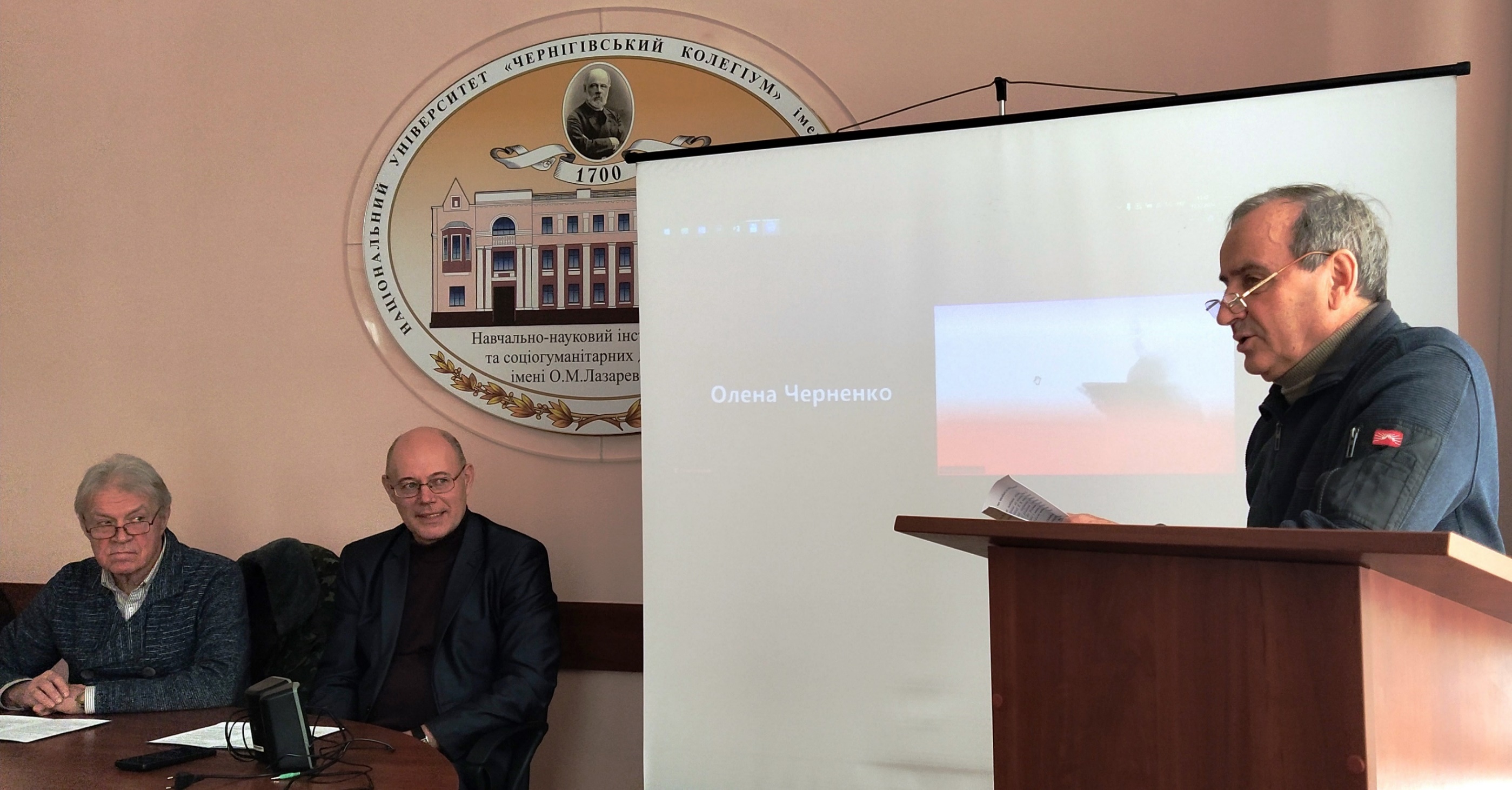 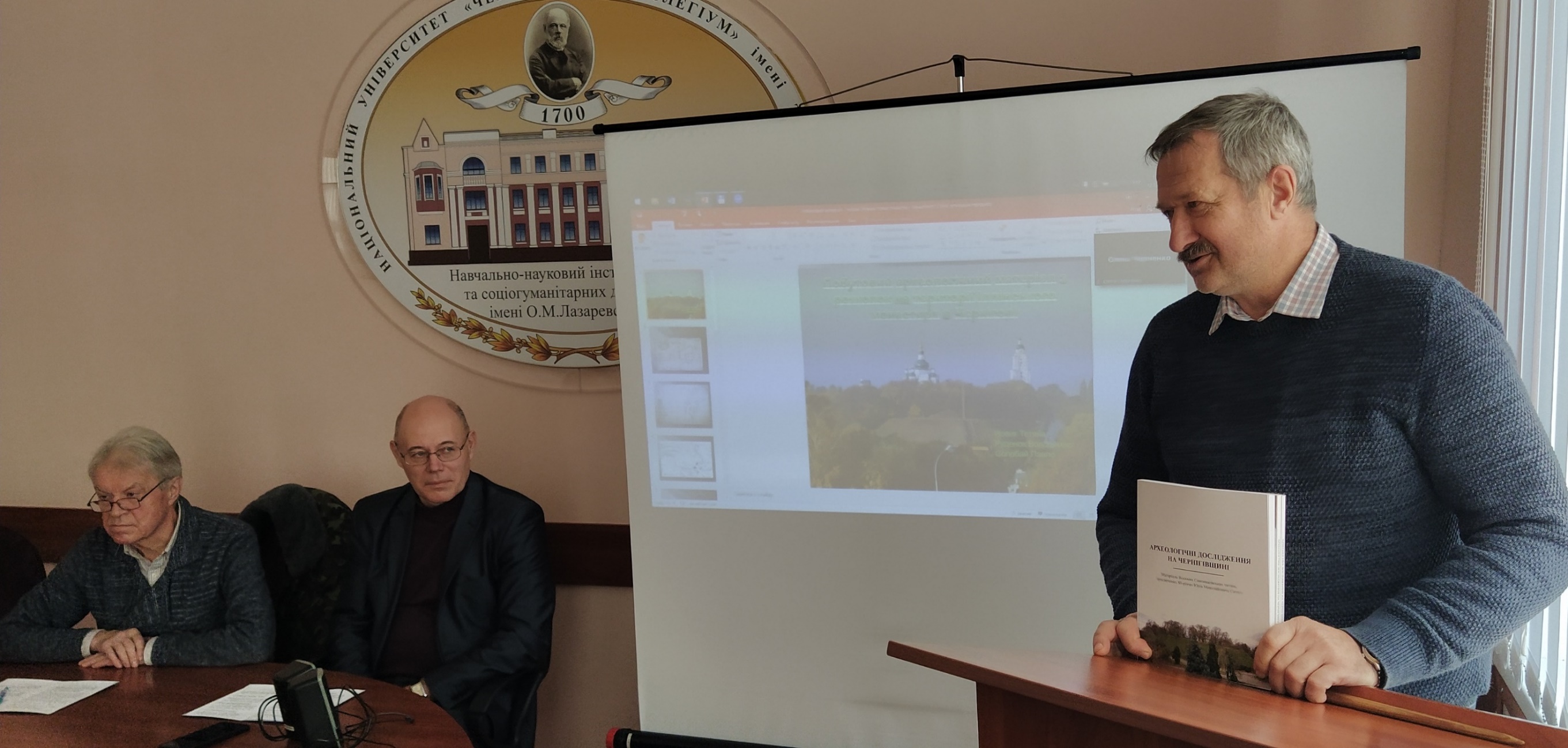 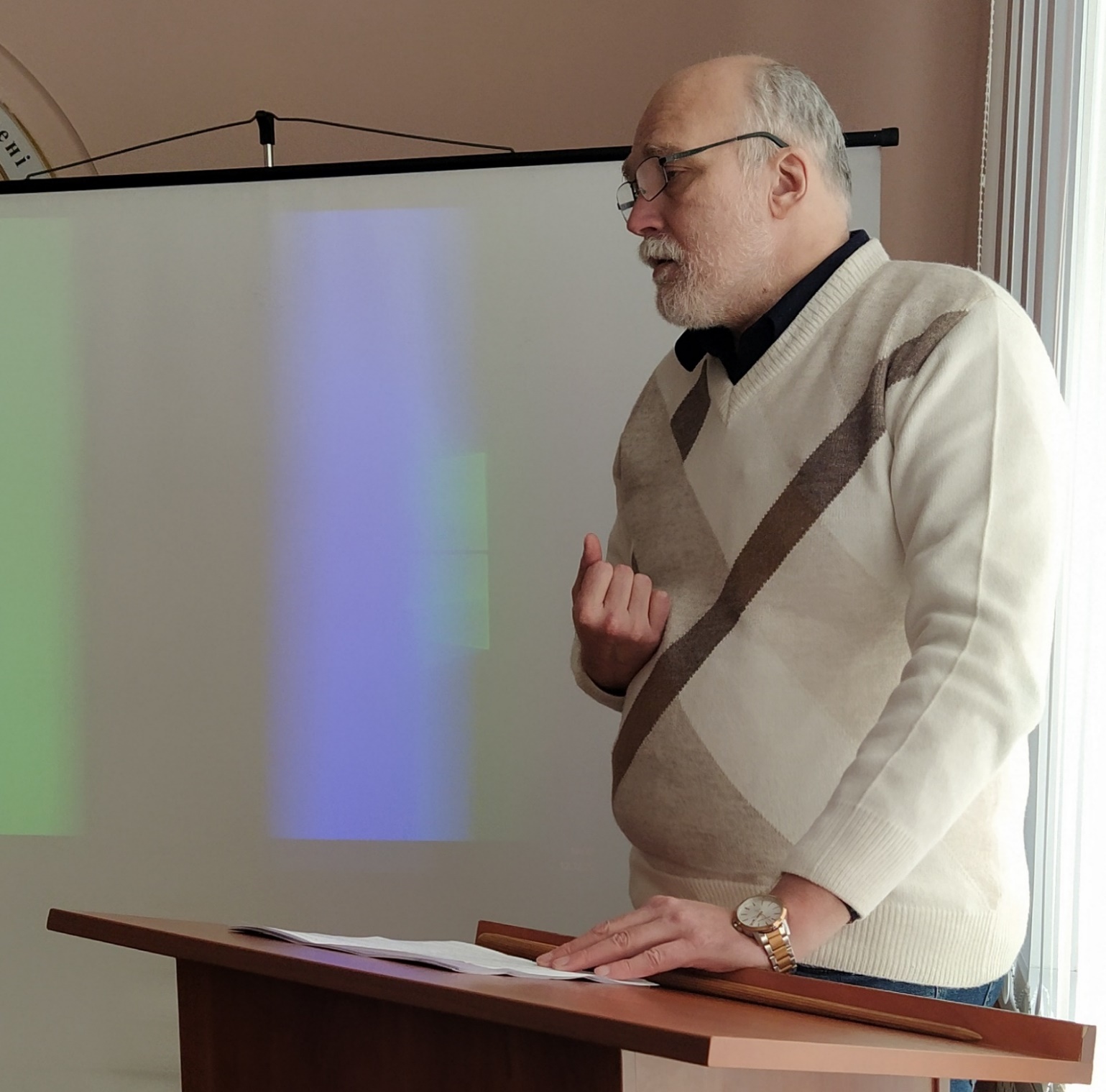 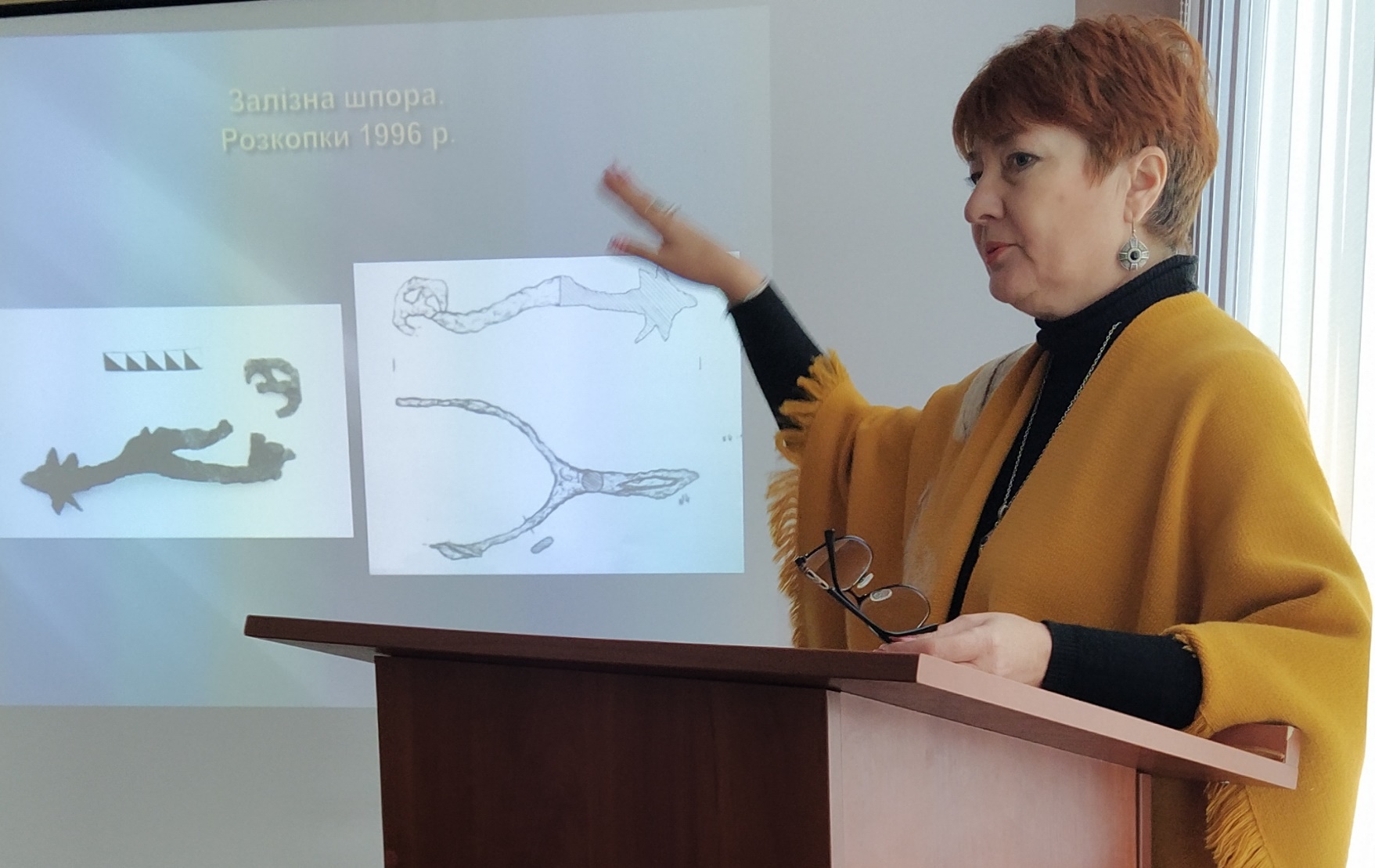 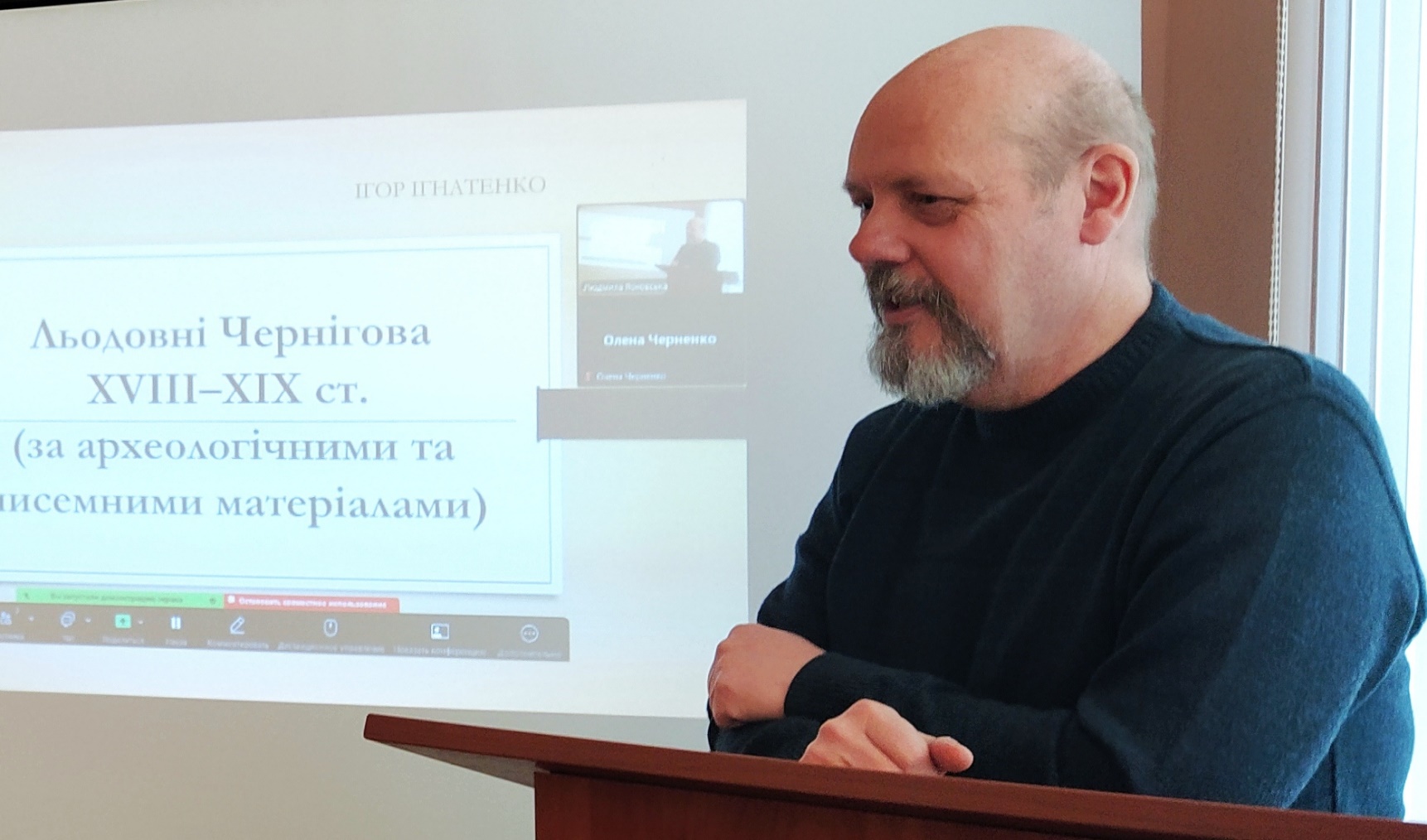 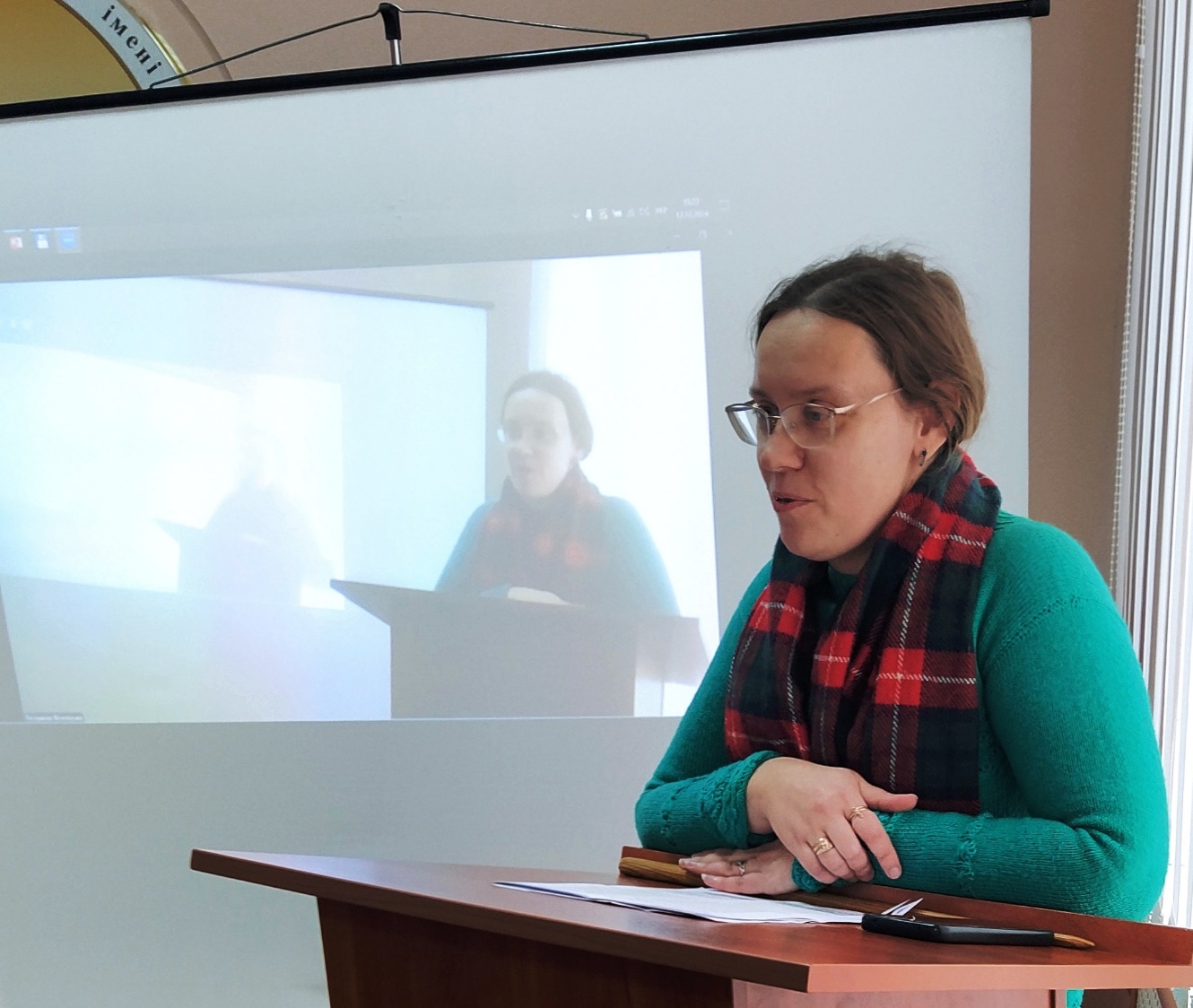 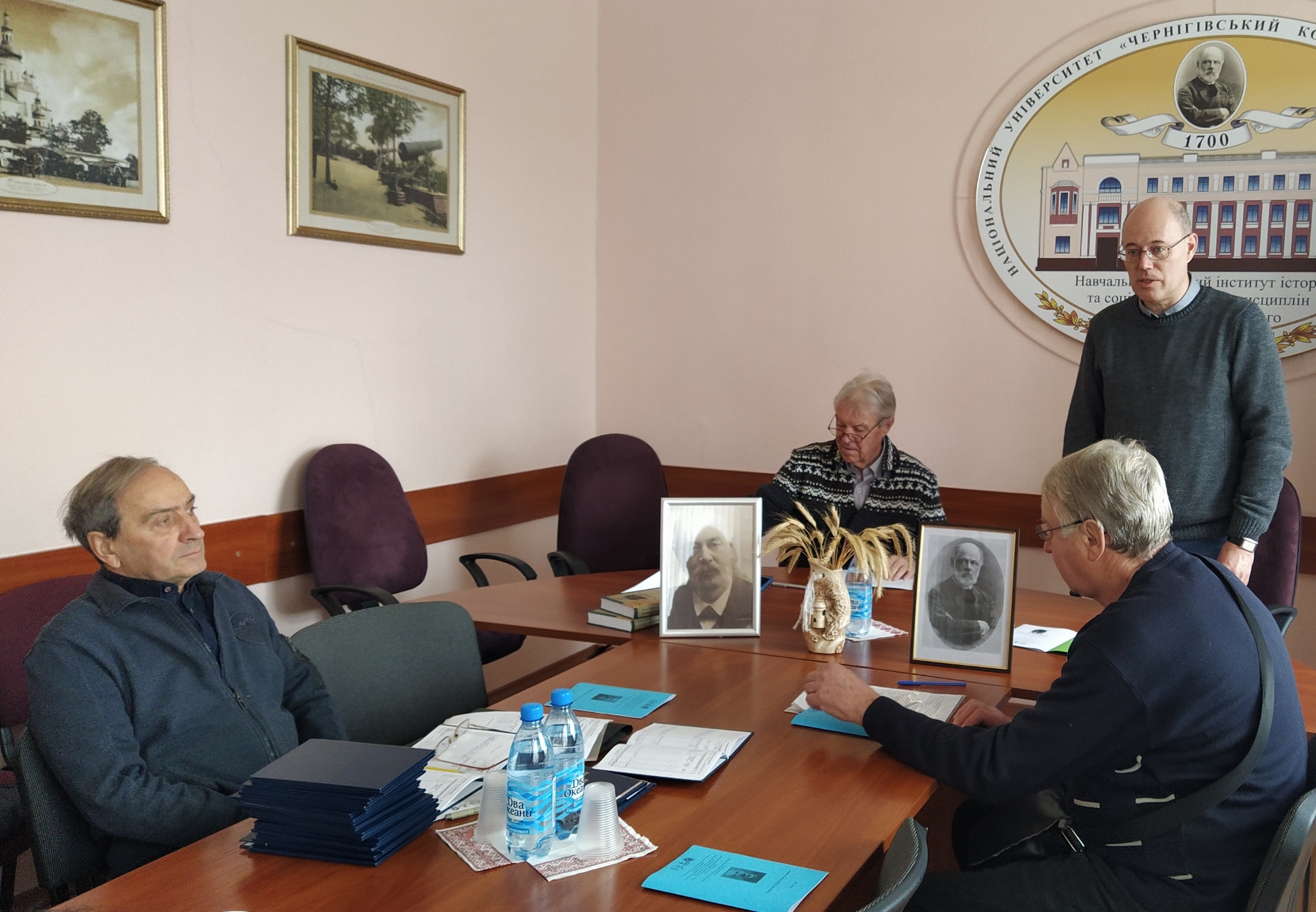 20 грудня 2024 р., м. Чернігів
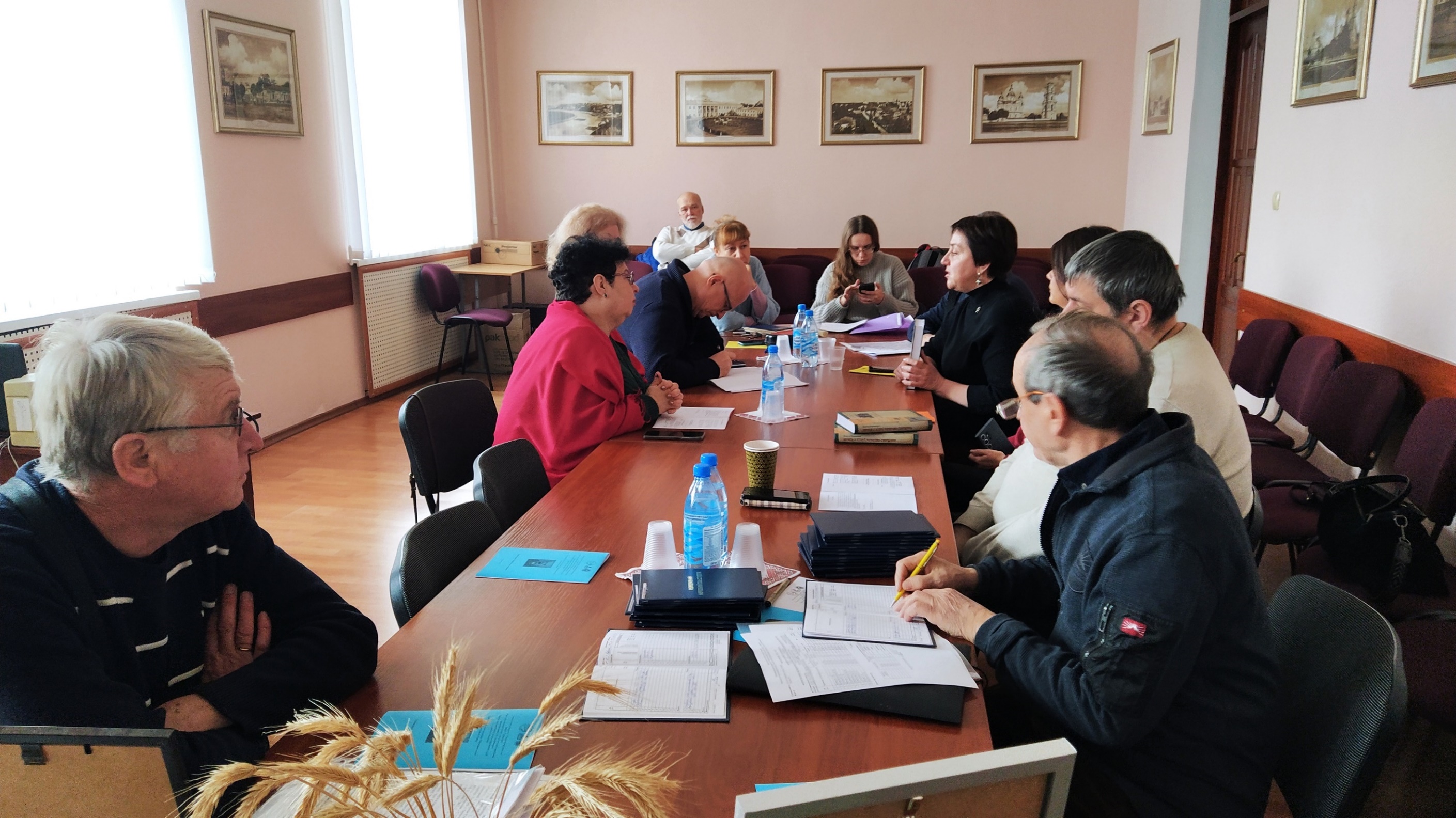 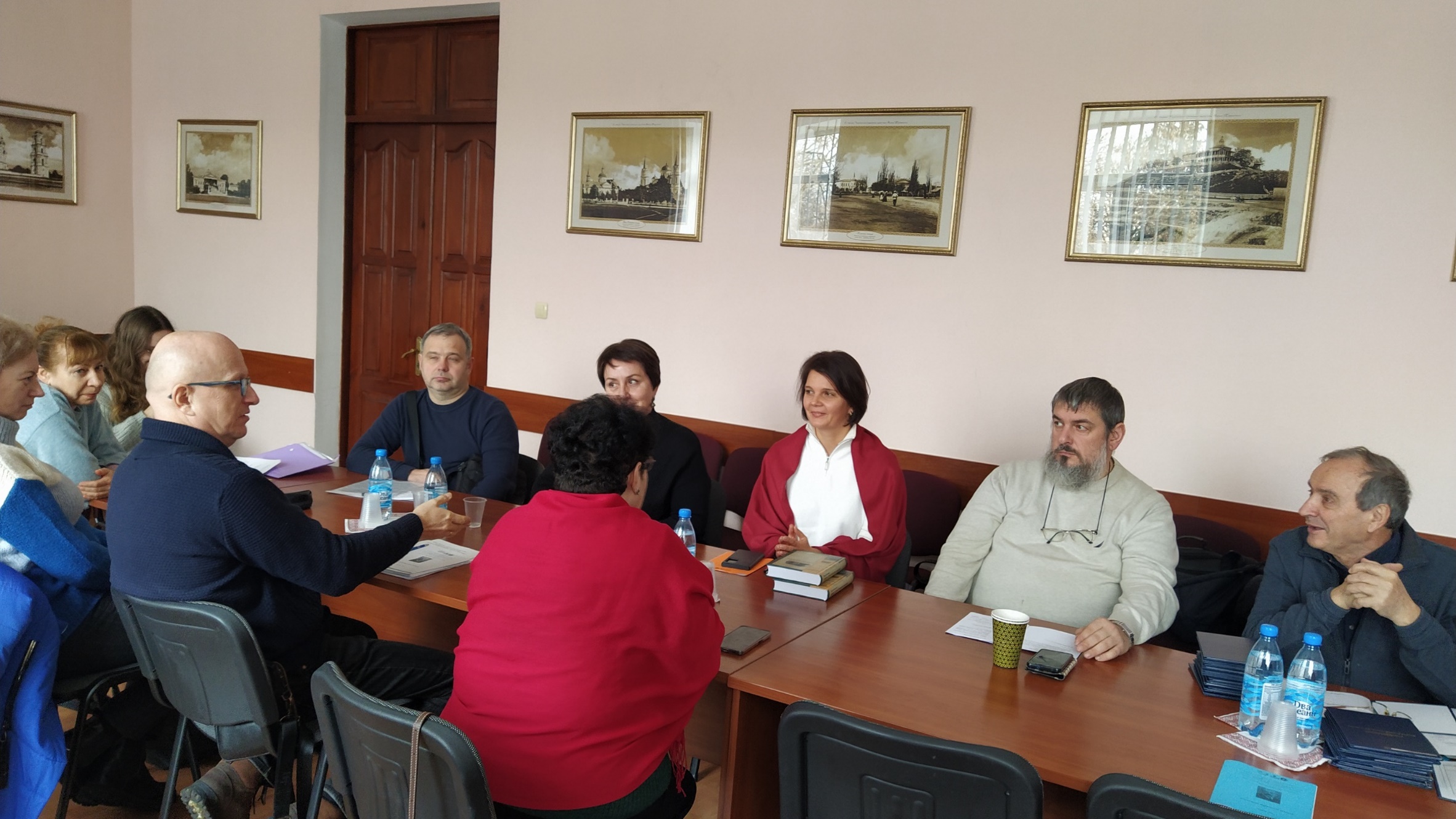 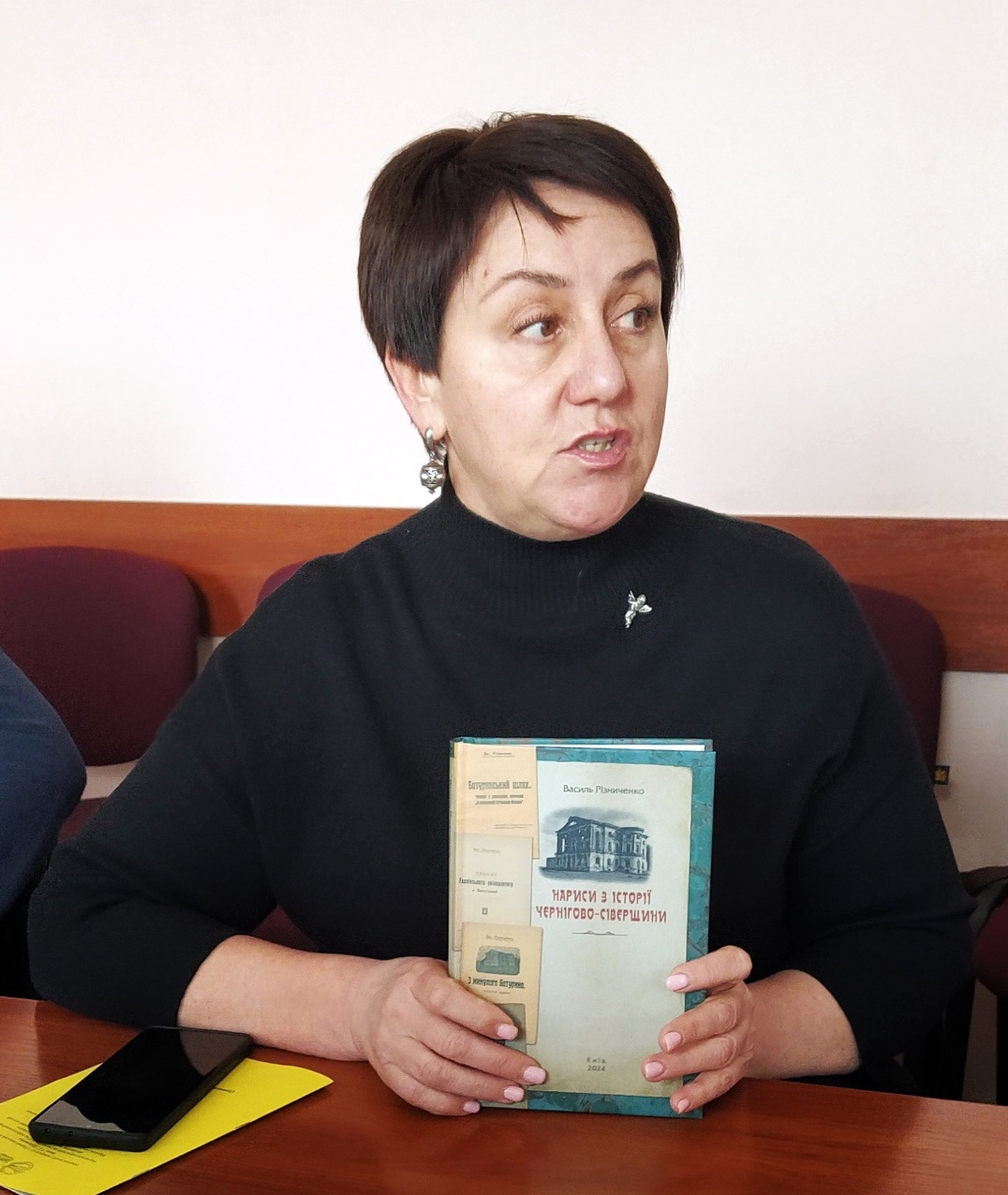 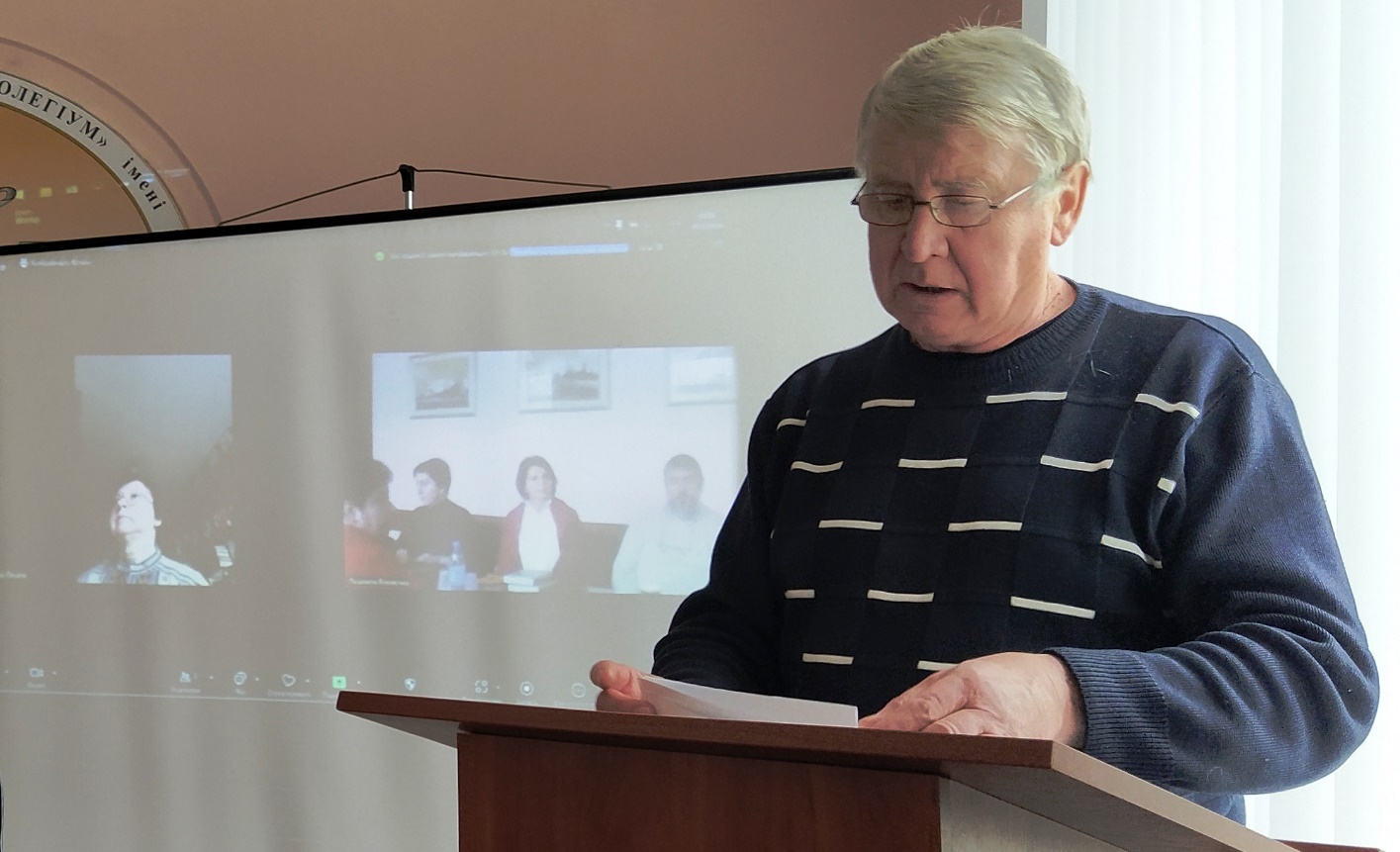 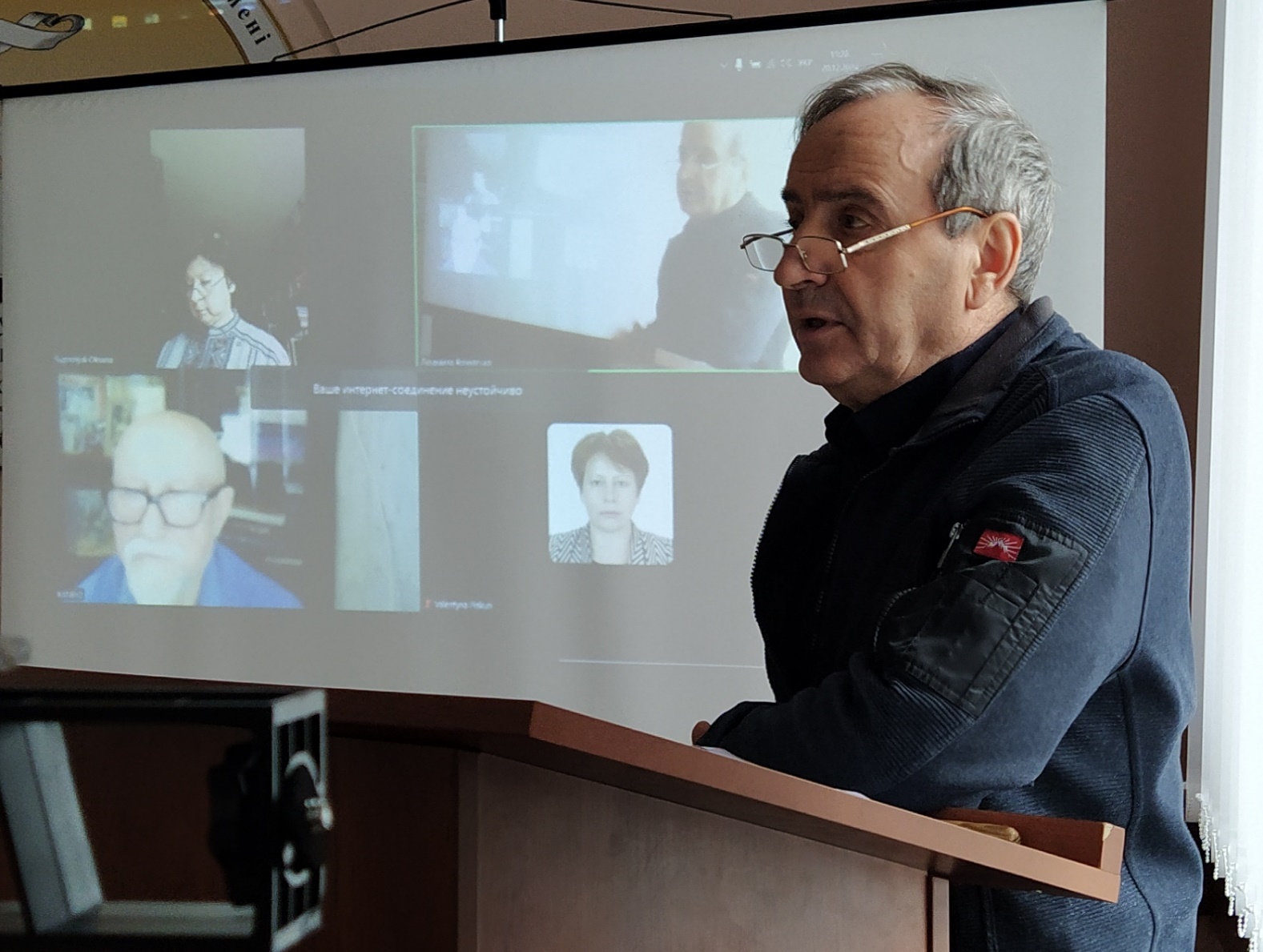 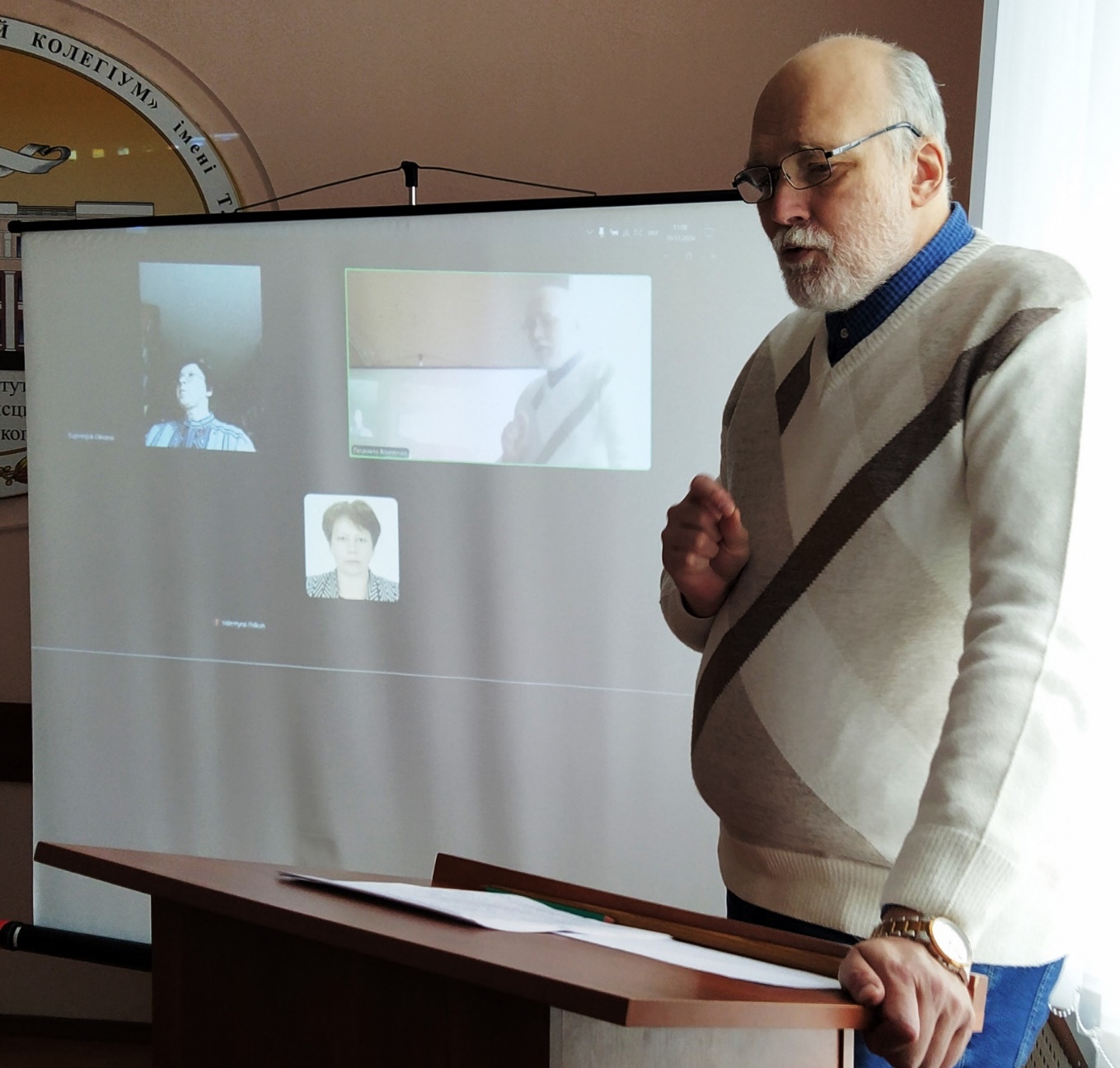 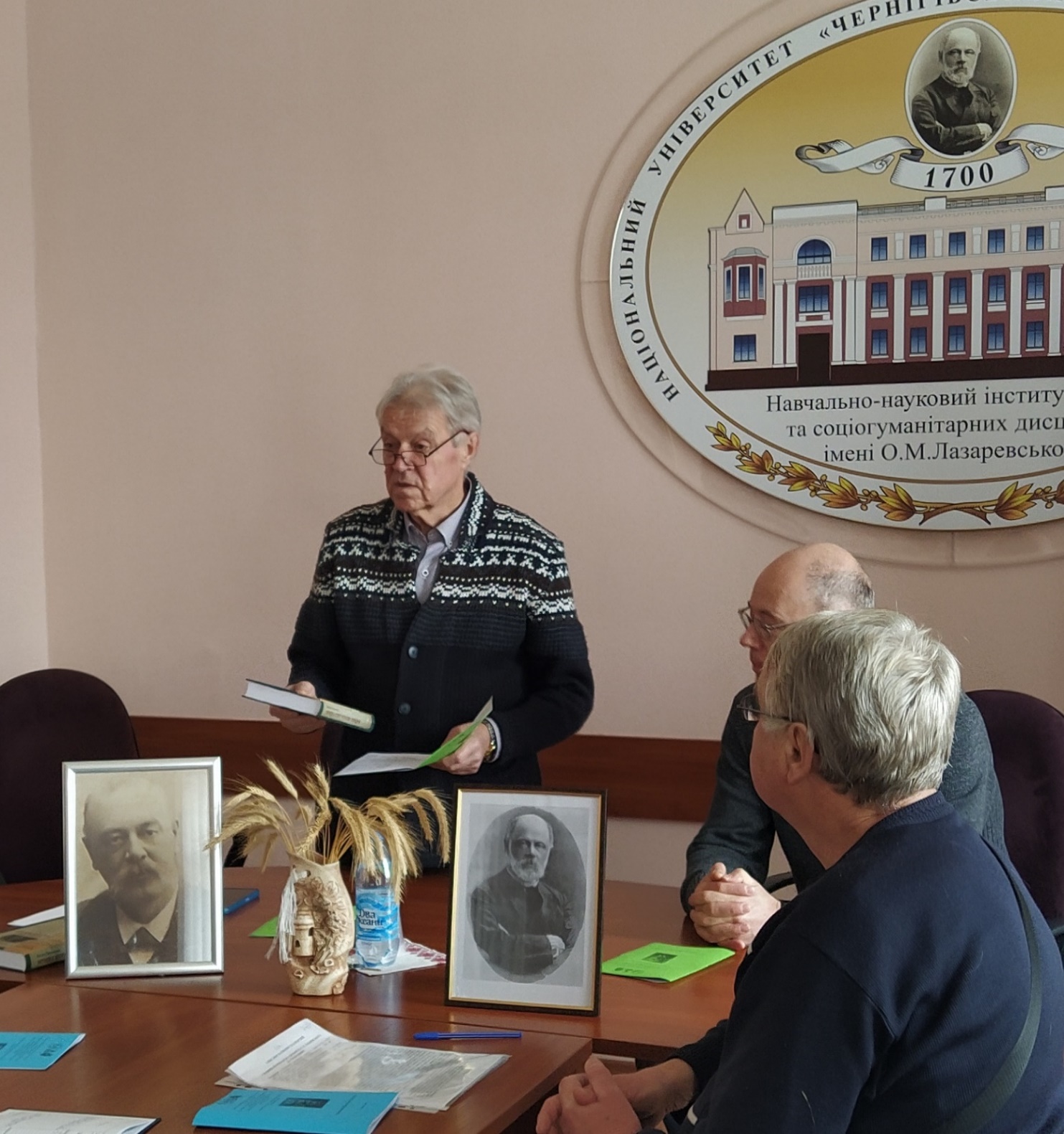 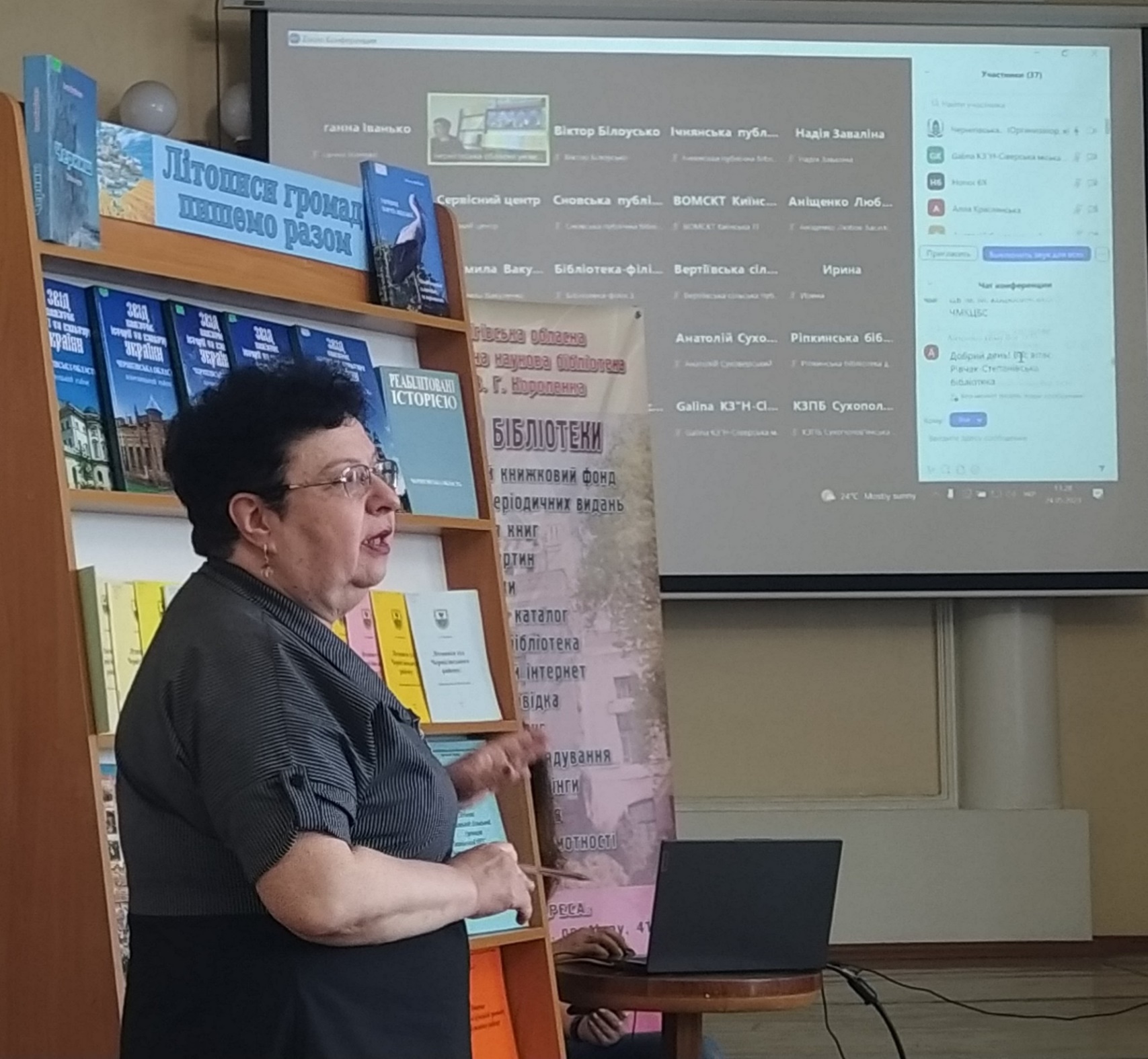 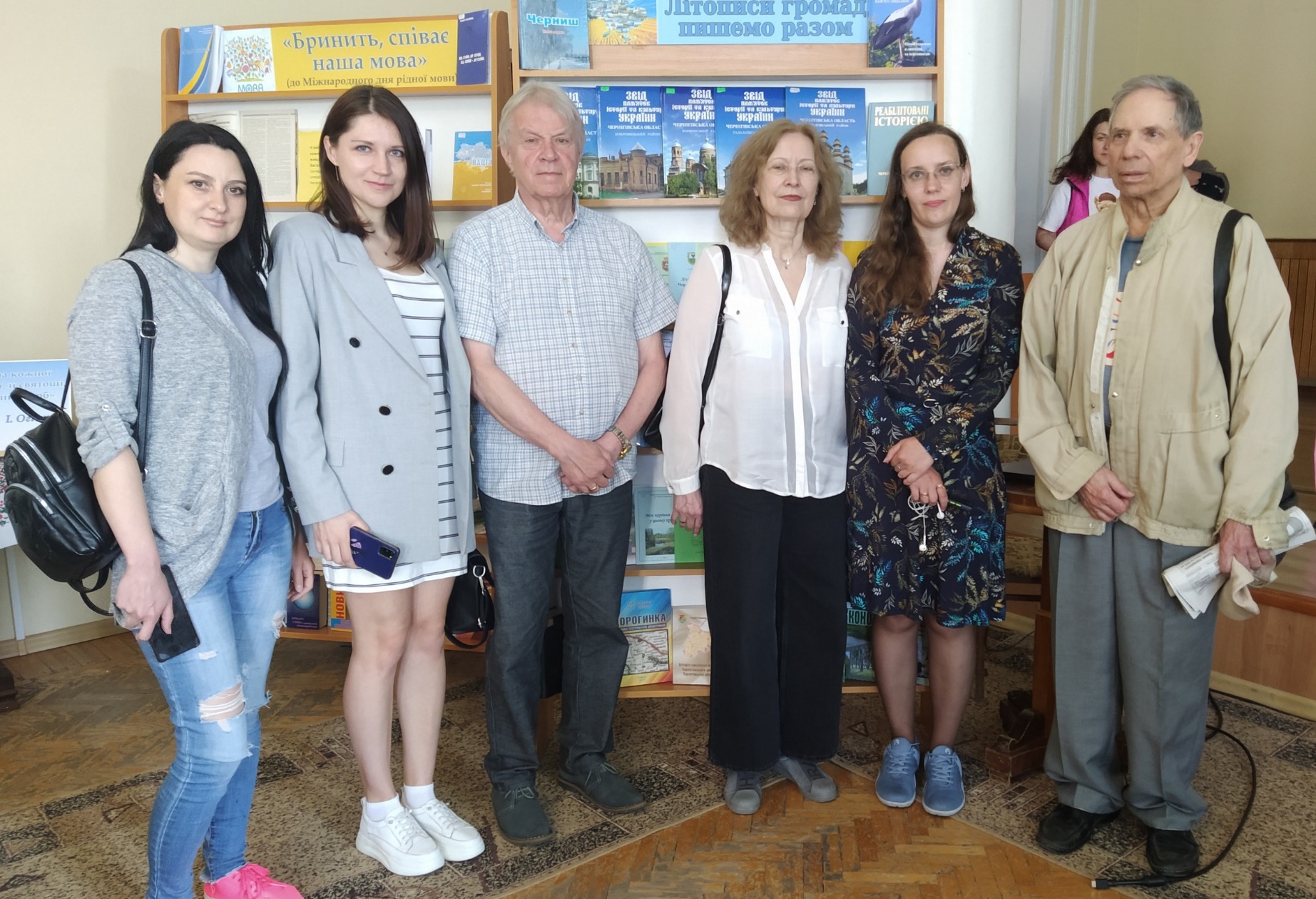 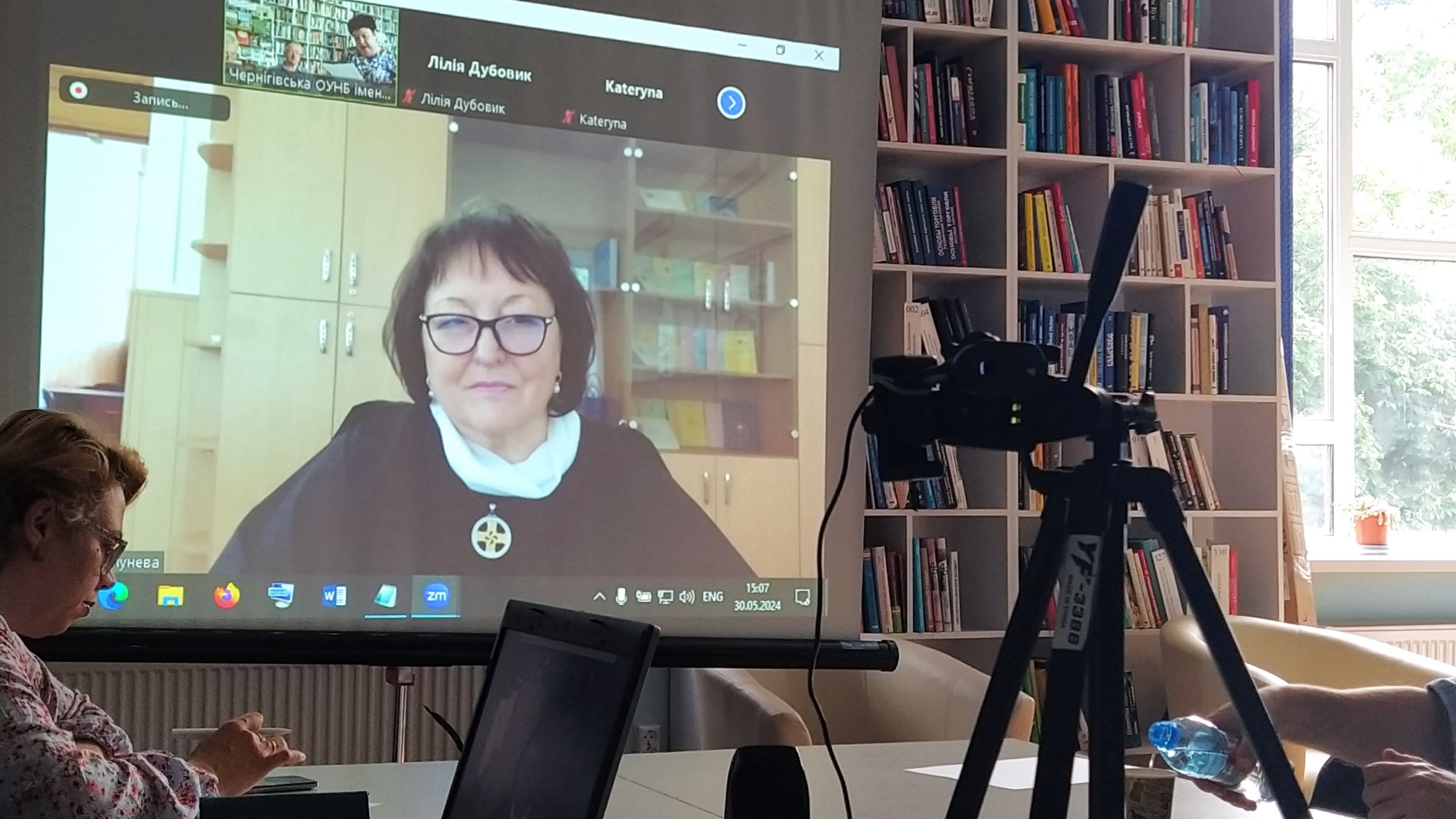 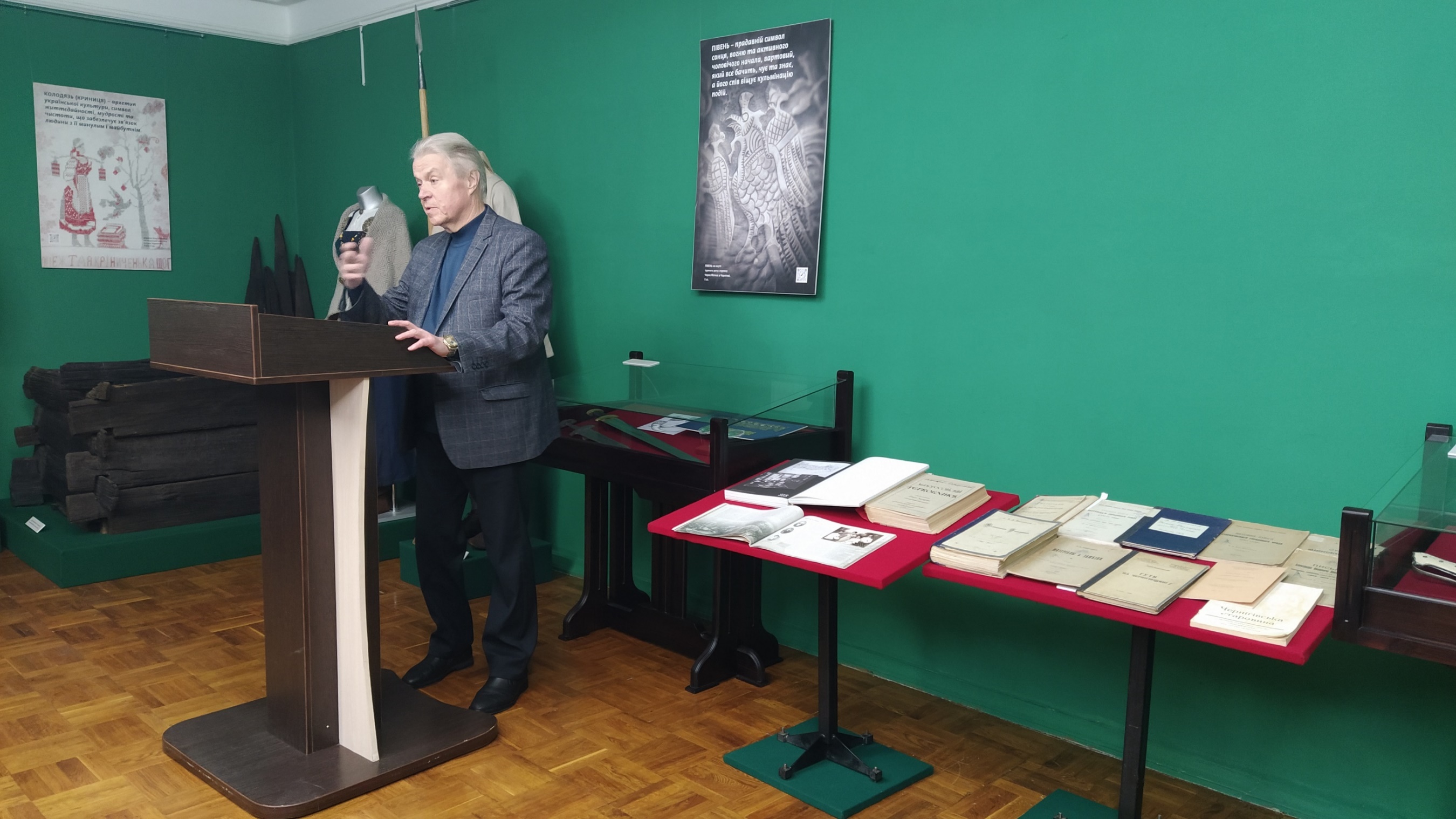 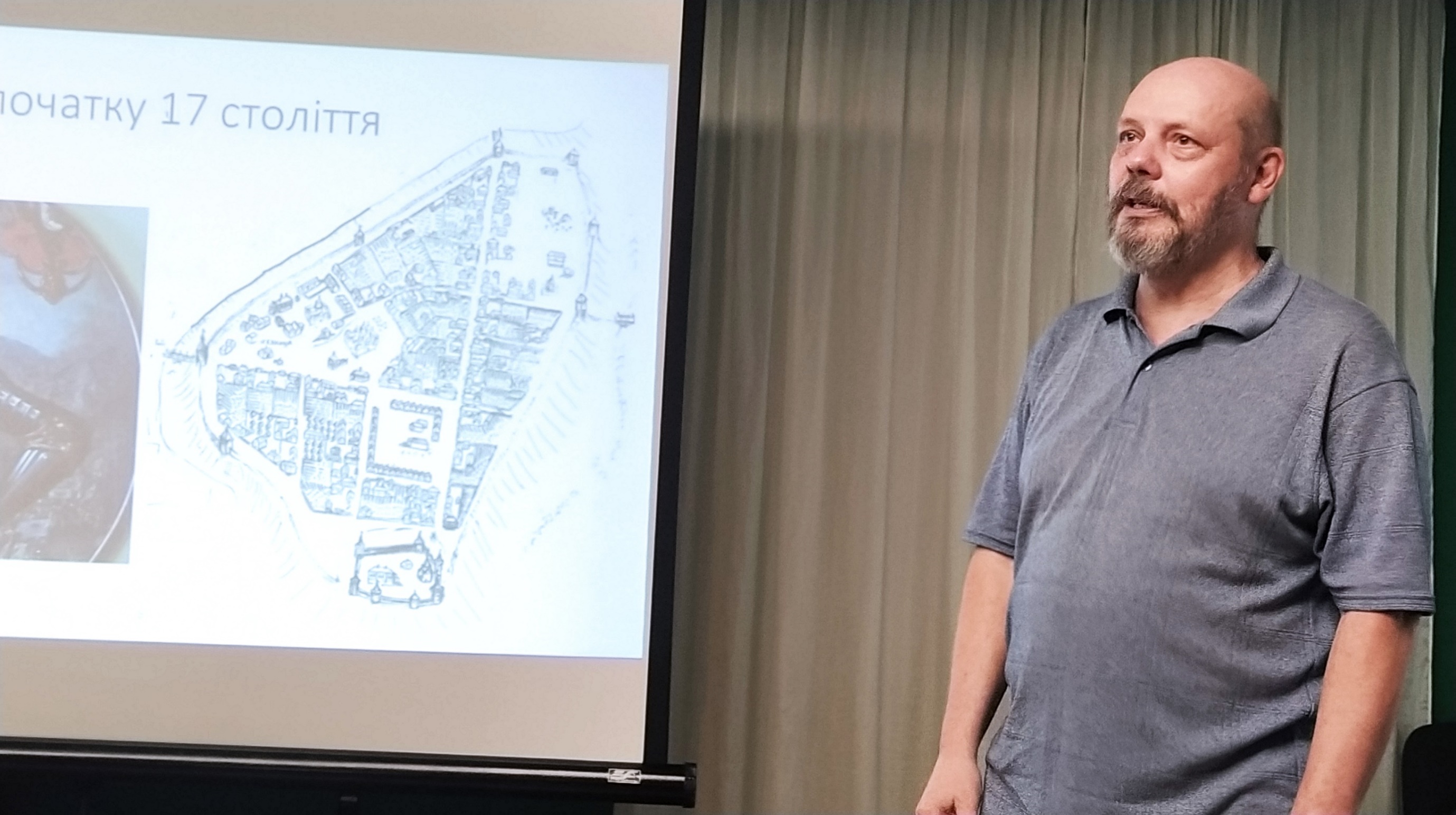 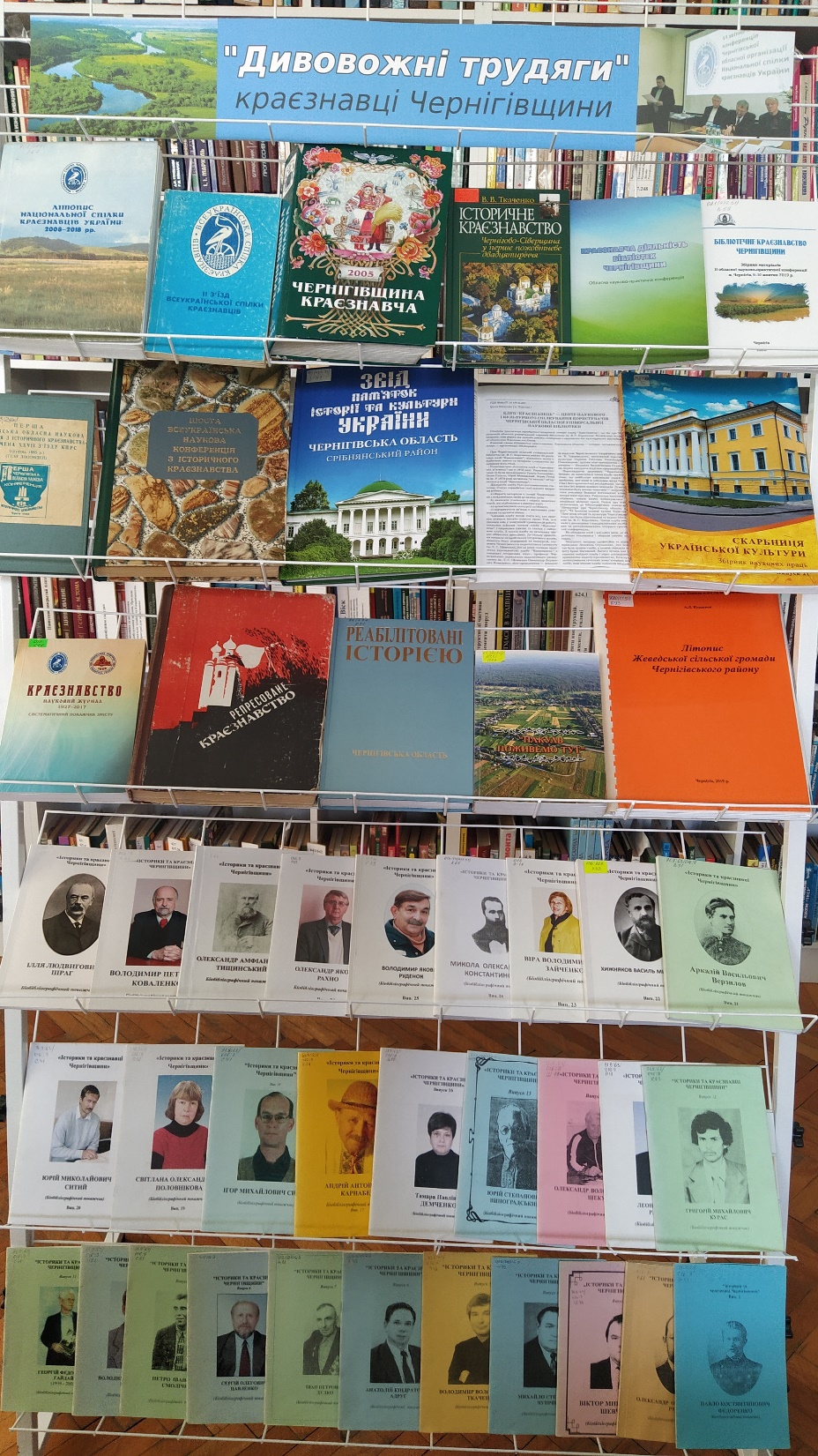 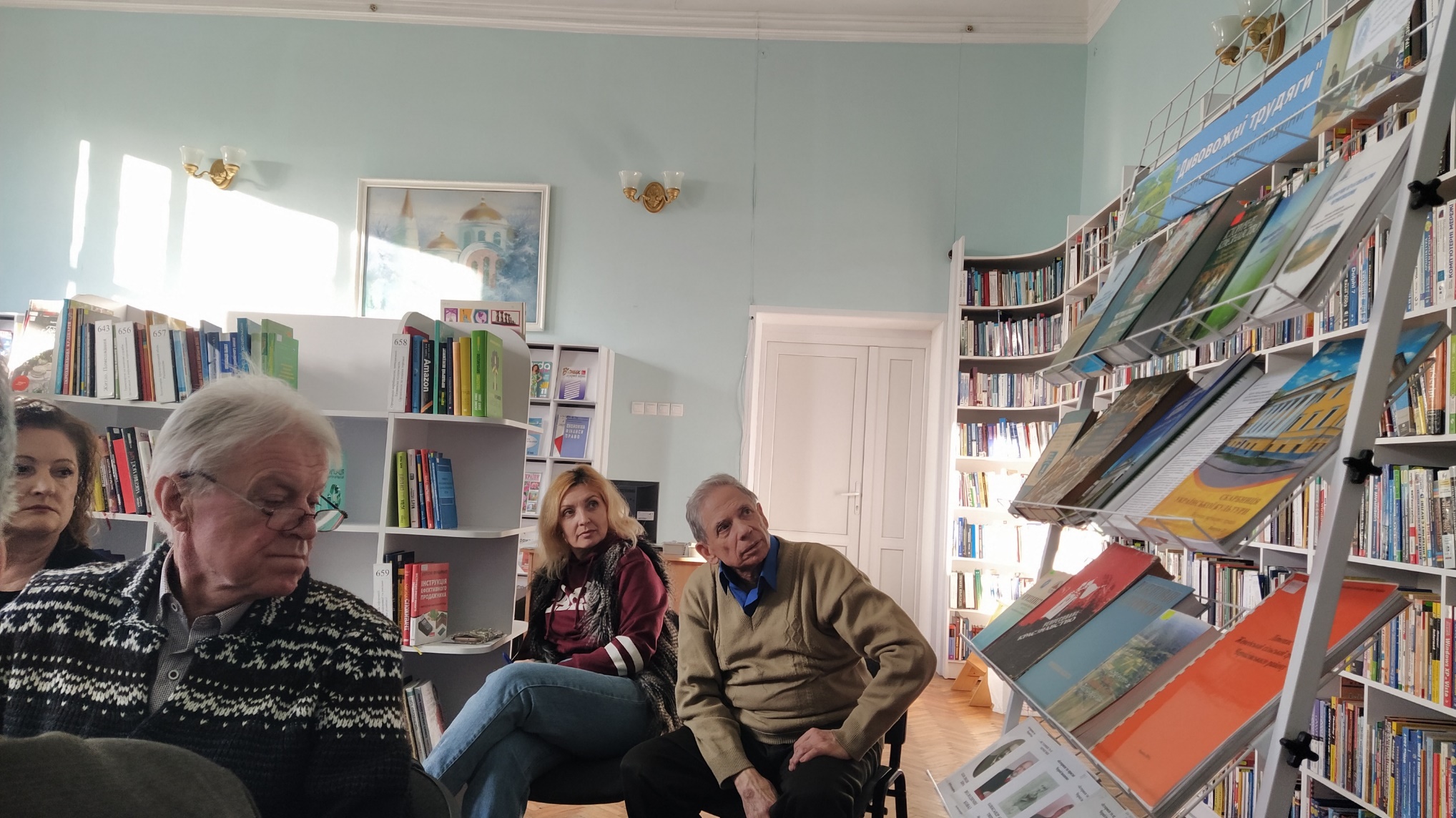 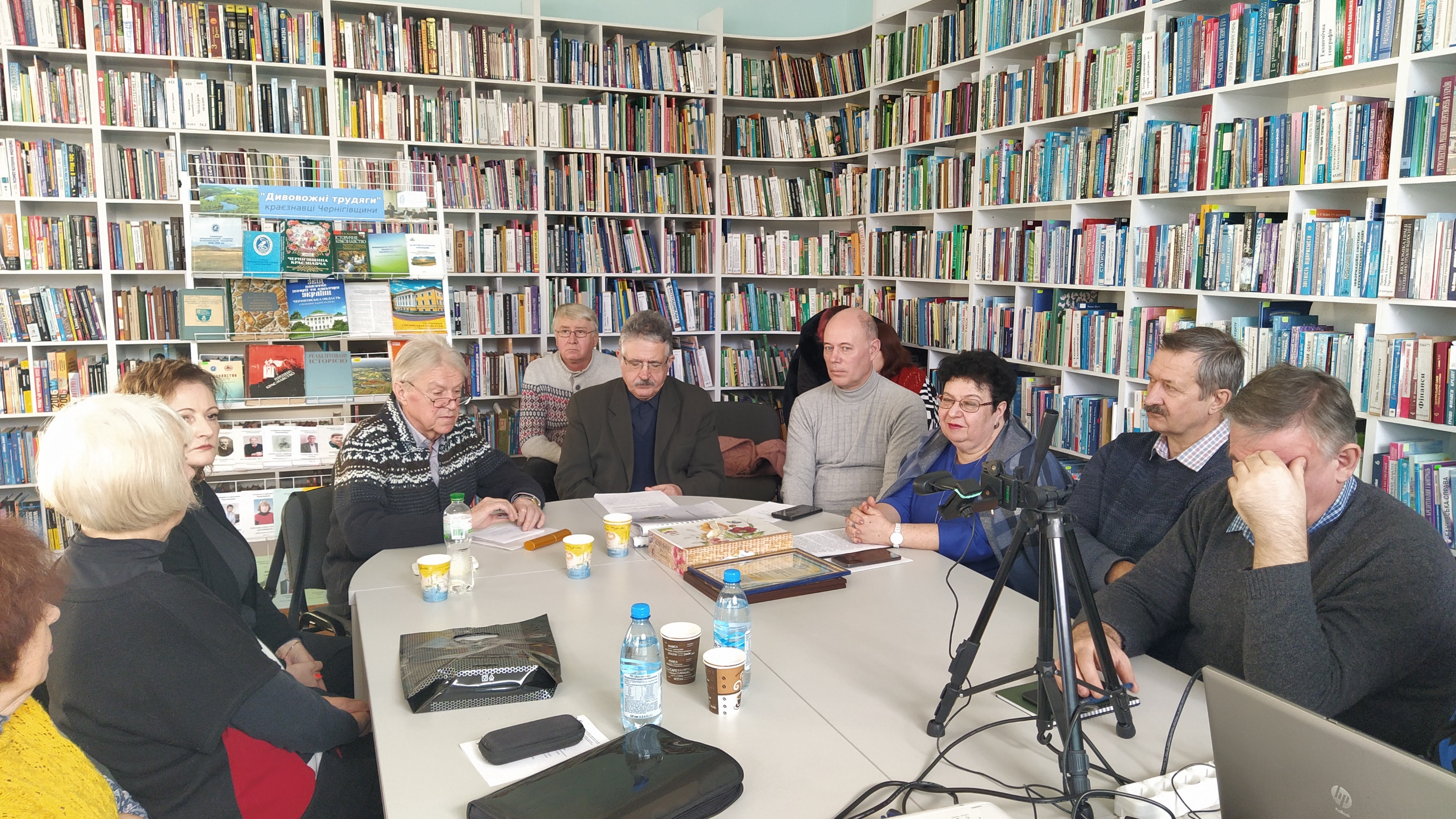 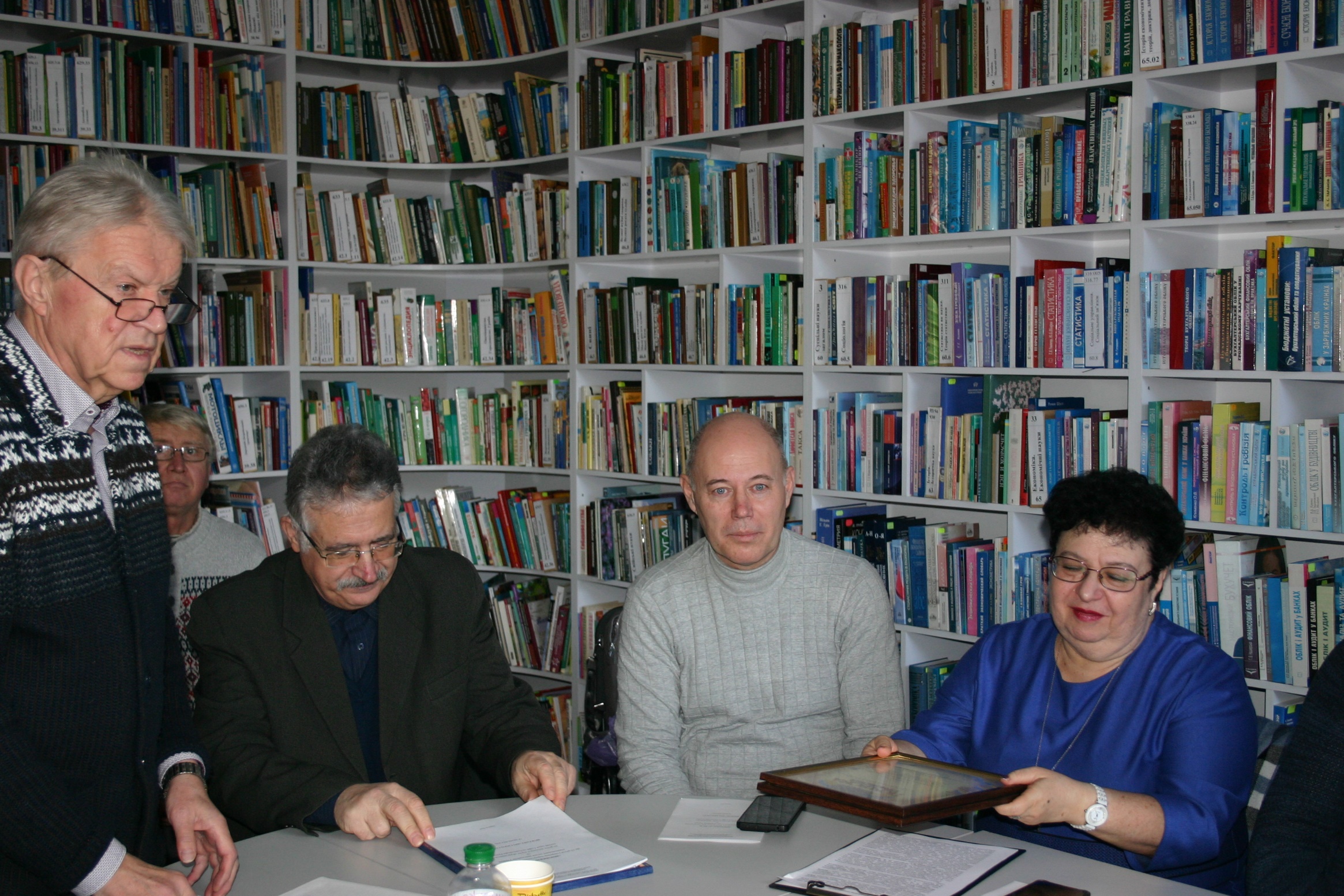 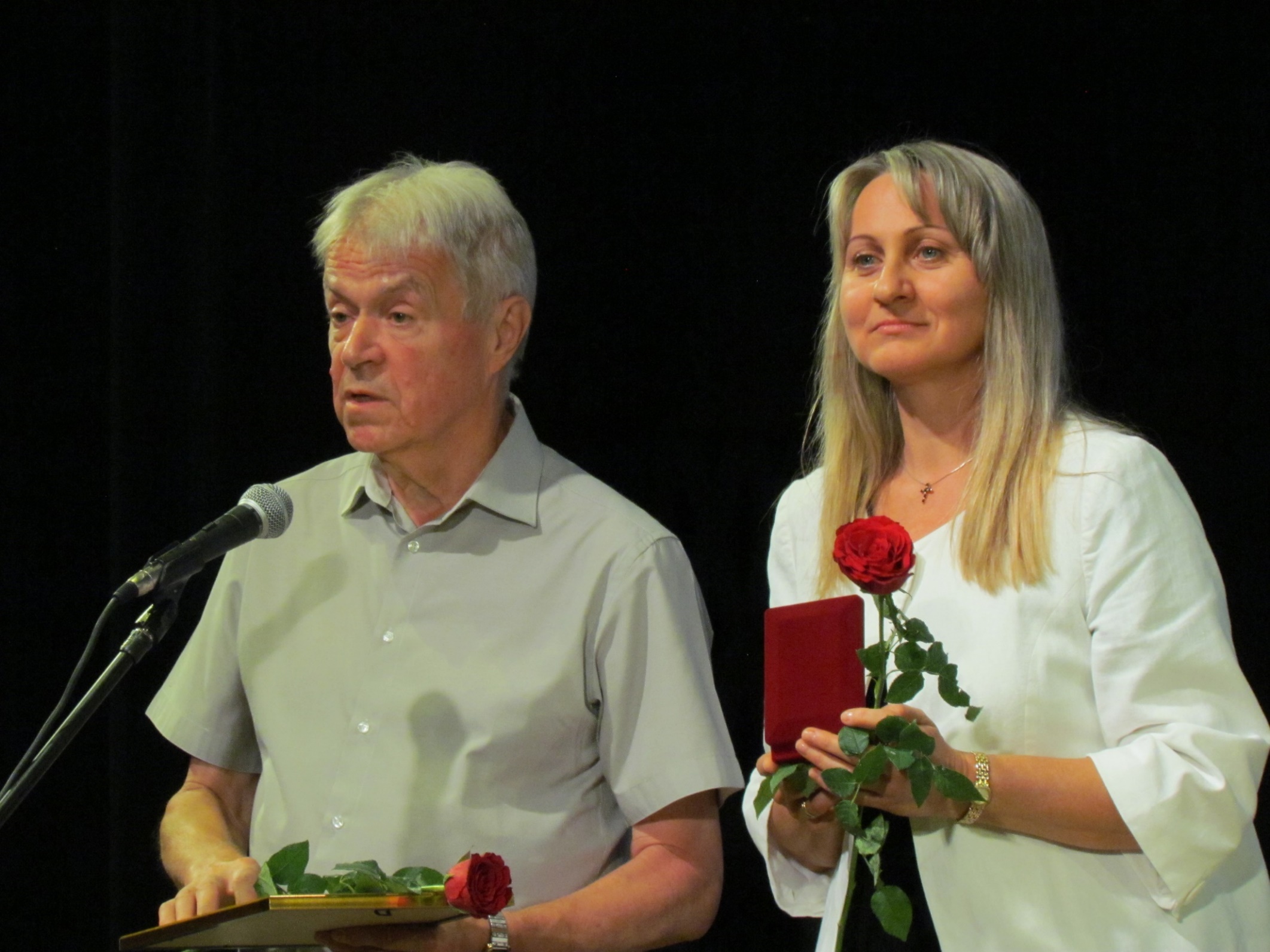